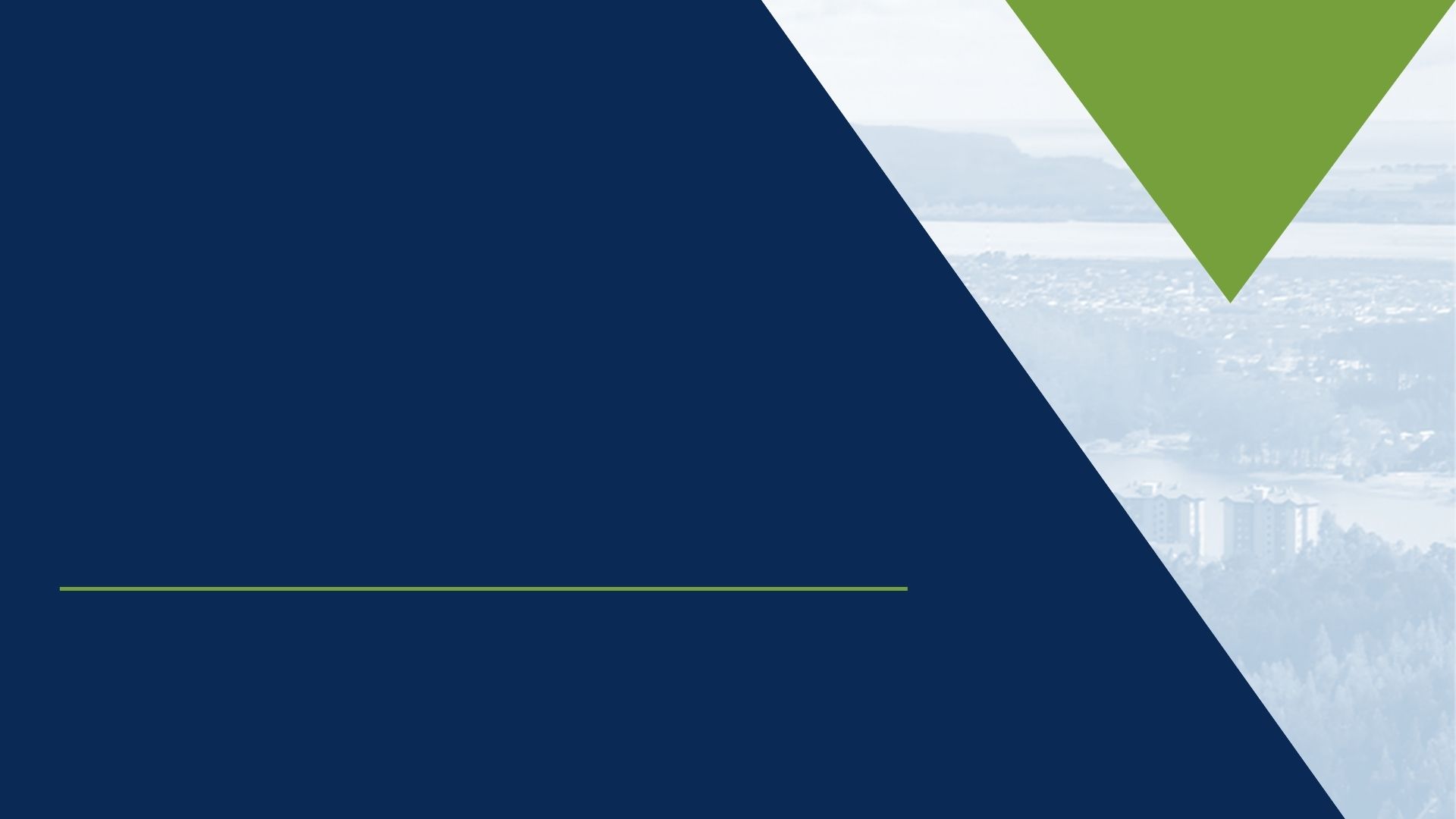 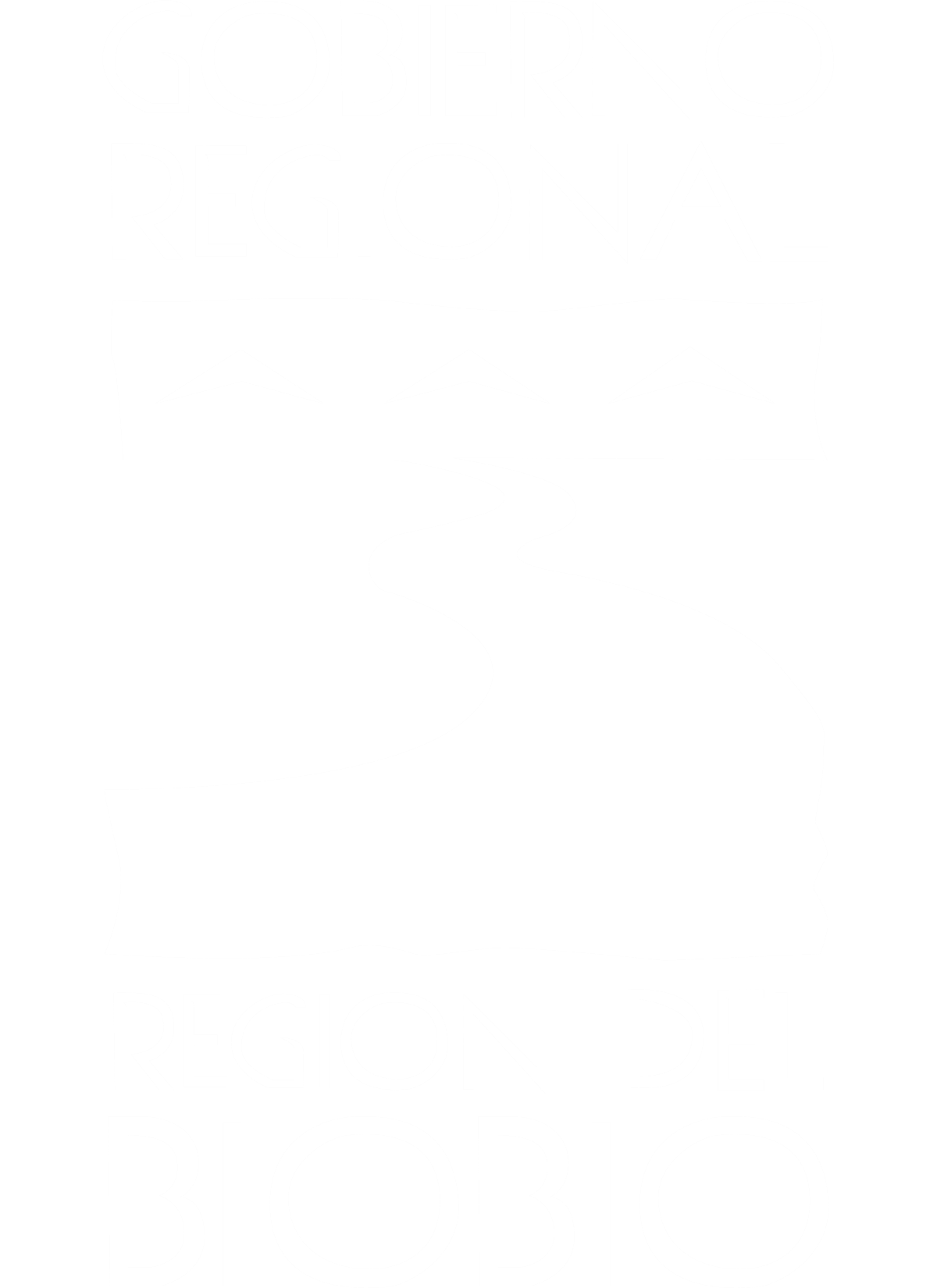 4°INFORME TRIMESTRAL
AVANCE PRESUPUESTARIO 2024
Juan Carlos Veragua Segura
Jefe de Control
Concepción, al 4 de Febrero del 2025
www.goredelosrios.cl
VALDIVIA, 31 DE JULIO DE 2023
JUAN CARLOS VERAGUA SEGURA
JEFE UNIDAD DE CONTROL Y AUDITORÍA INTERNA
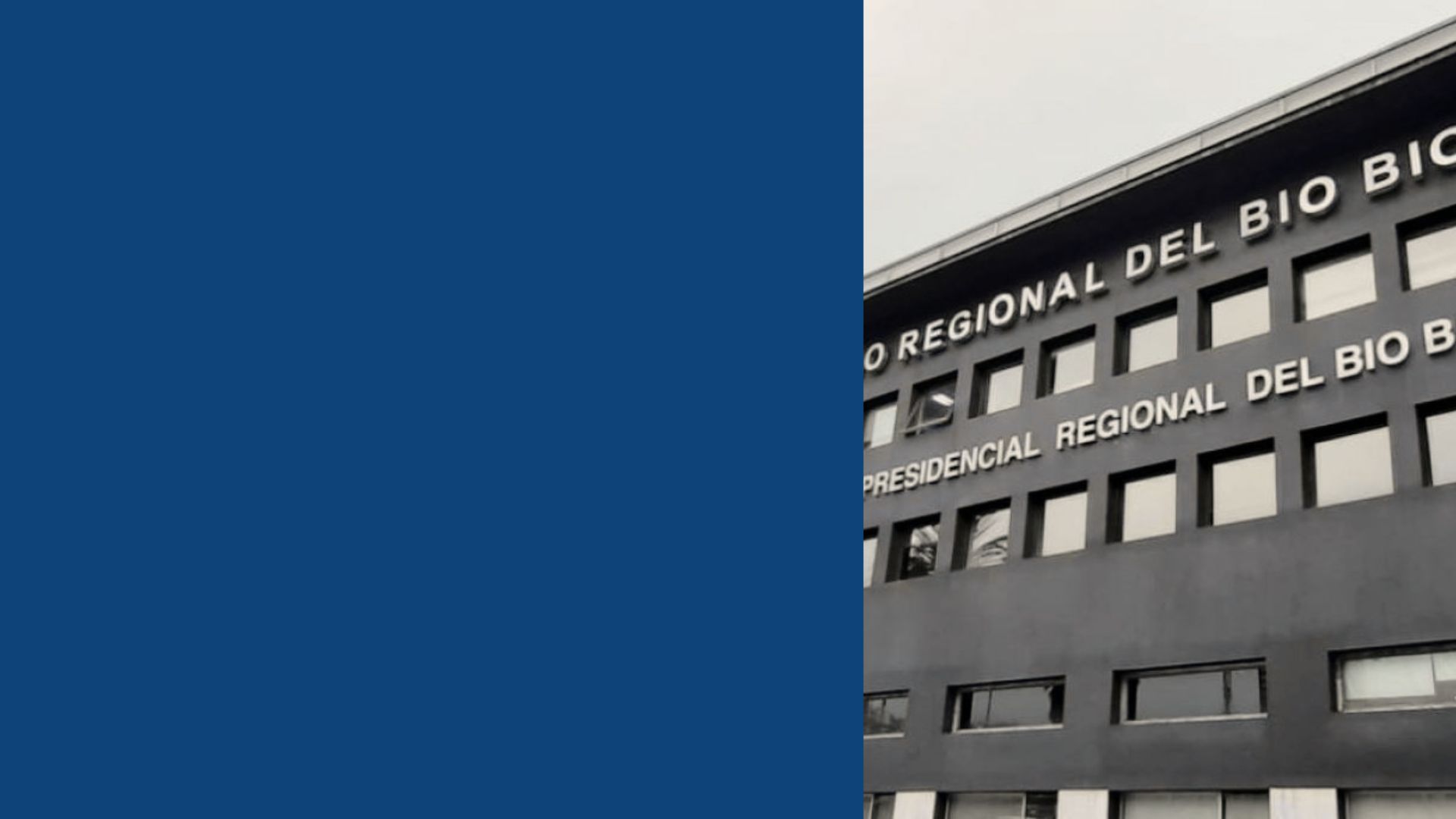 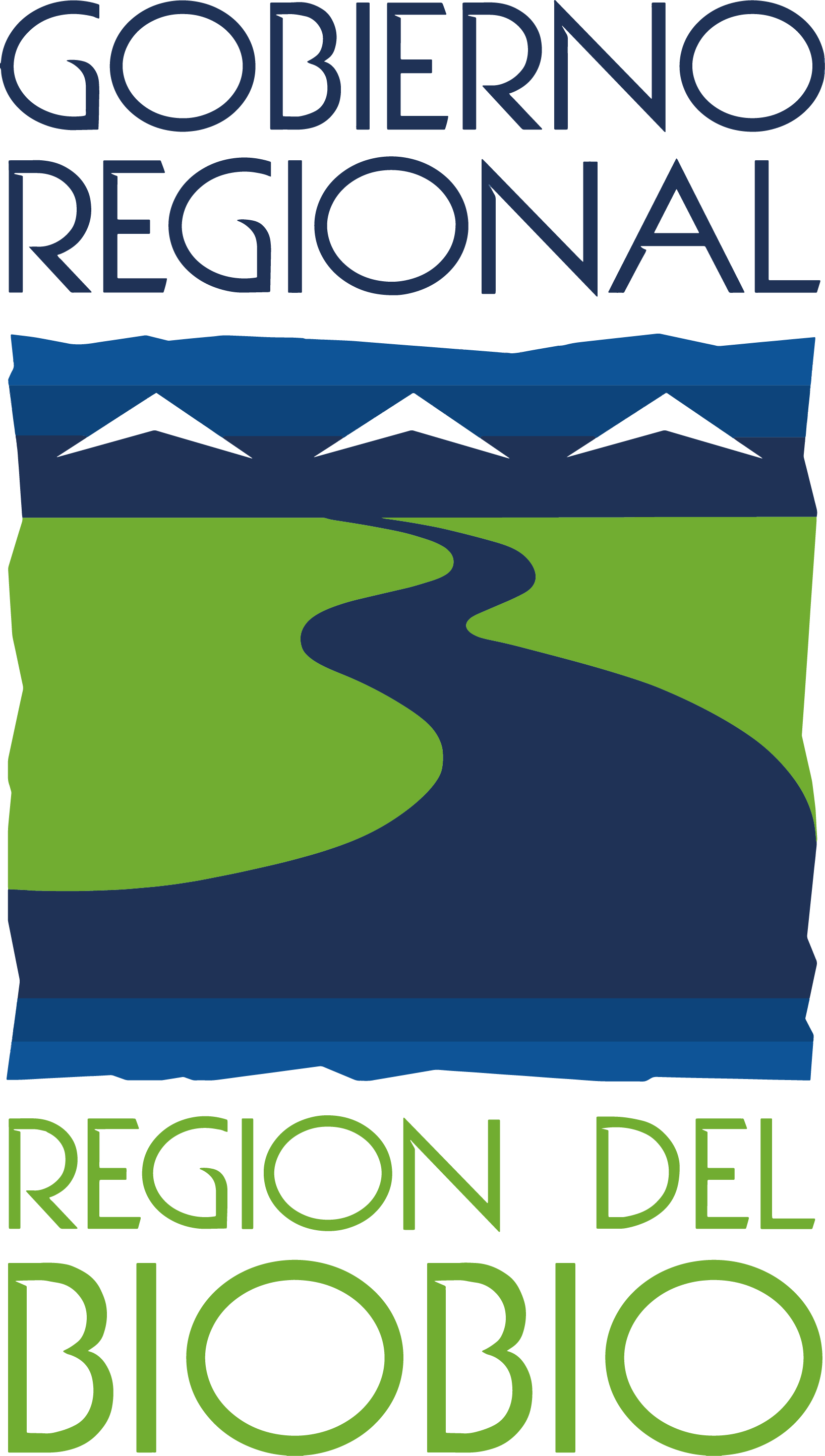 Analisis del Gasto por tipología, sector y localidad
La entrega de este informe trimestral, busca ser una herramienta de gestión y transparencia para la toma de decisiones de la Administración y del Consejo Regional, ya que contiene una mirada independiente de los procesos de inversión y de funcionamiento con el objetivo de controlar y supervisar la eficiente ejecución del gasto del Gobierno Regional para sus diferentes programas de financiamiento, y de los compromisos que puedan afectar su presupuesto y posición financiera en ejercicios presupuestarios futuros.
4° Informe Trimestral 
de Avance del Ejercicio Presupuestario

01 de octubre - 31 de diciembre de 2024.
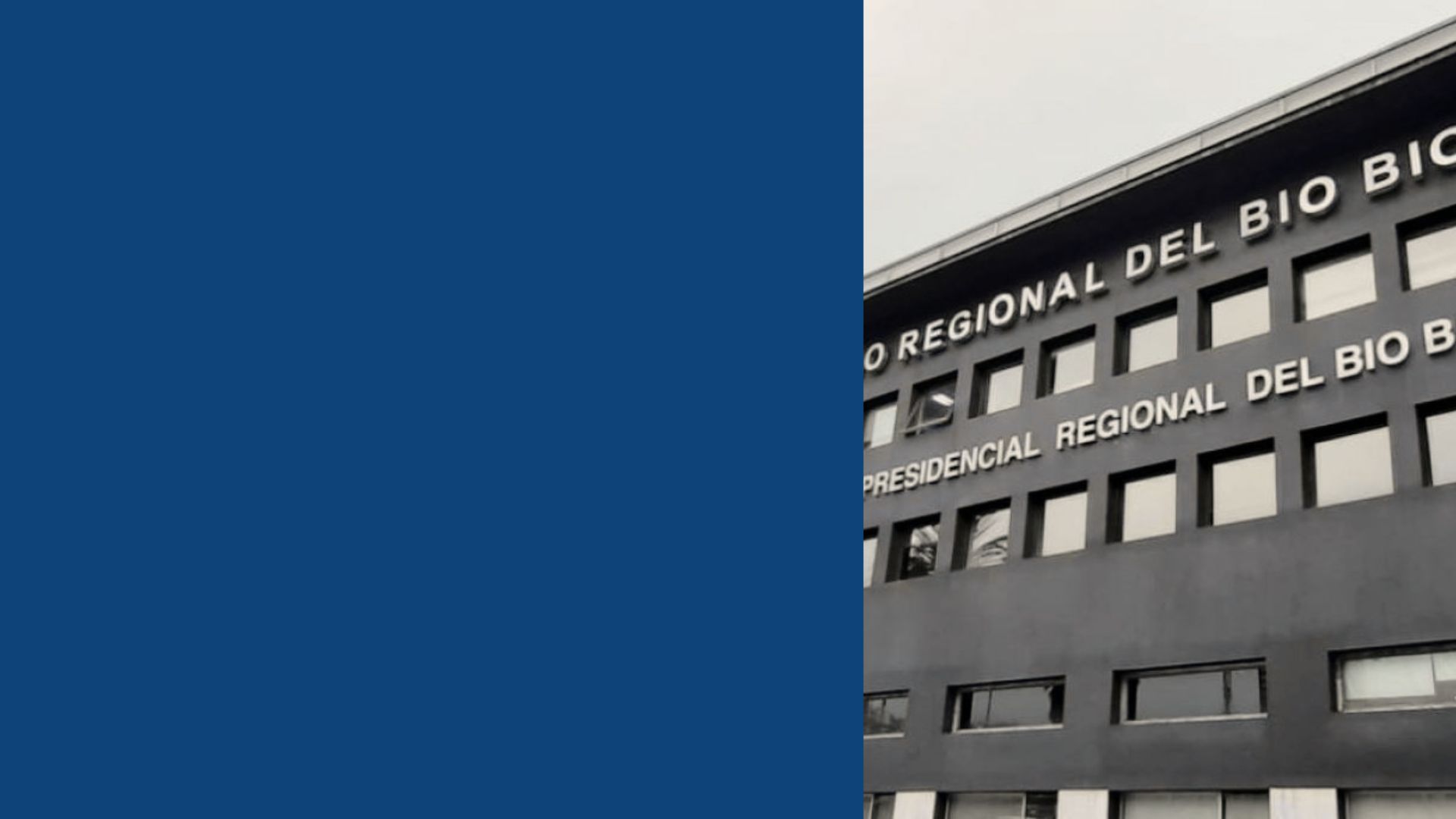 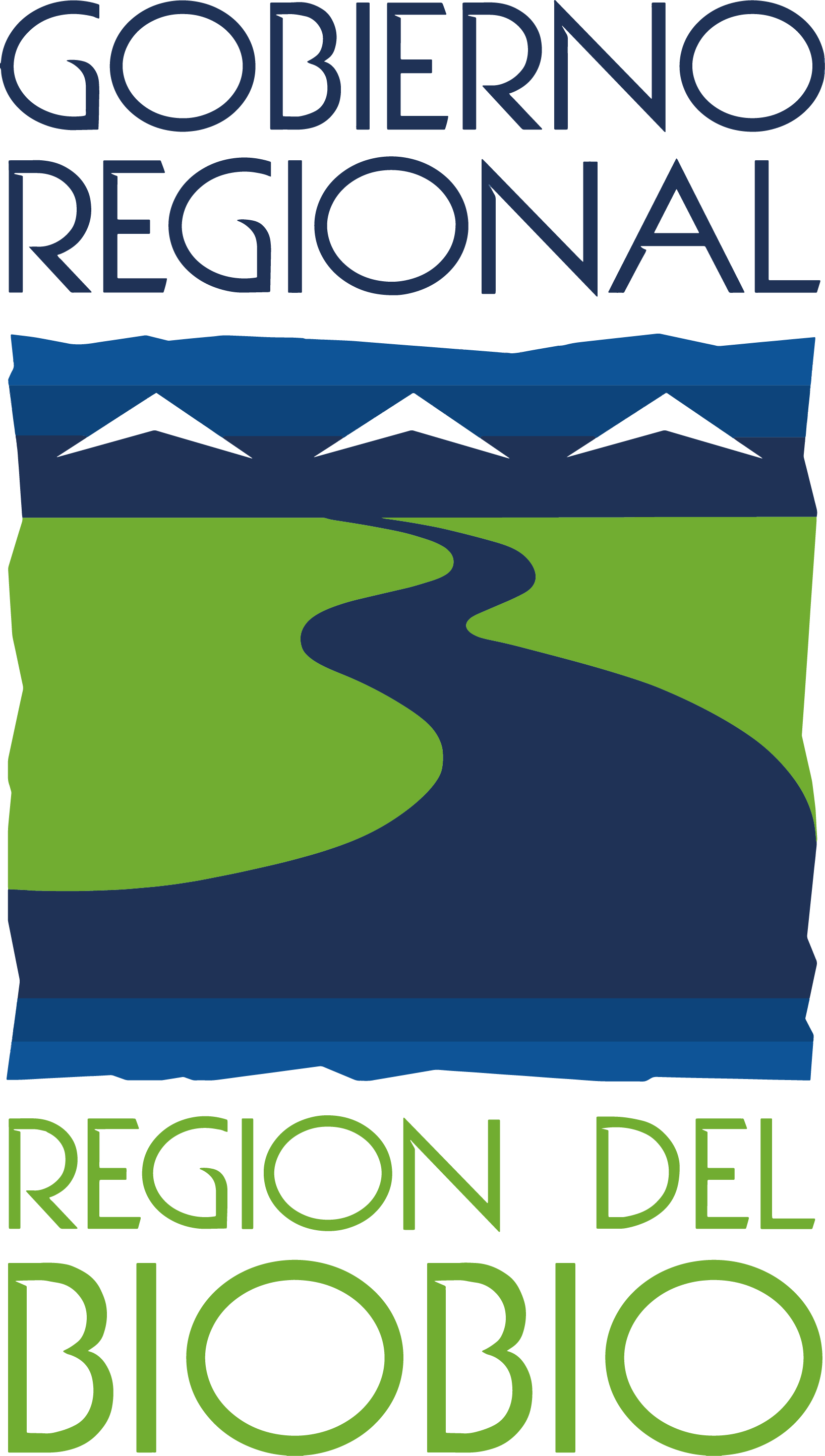 Analisis del Gasto por tipología, sector y localidad
Conceptos Claves para entender el Presupuesto
Cuarto Trimestre año 2024
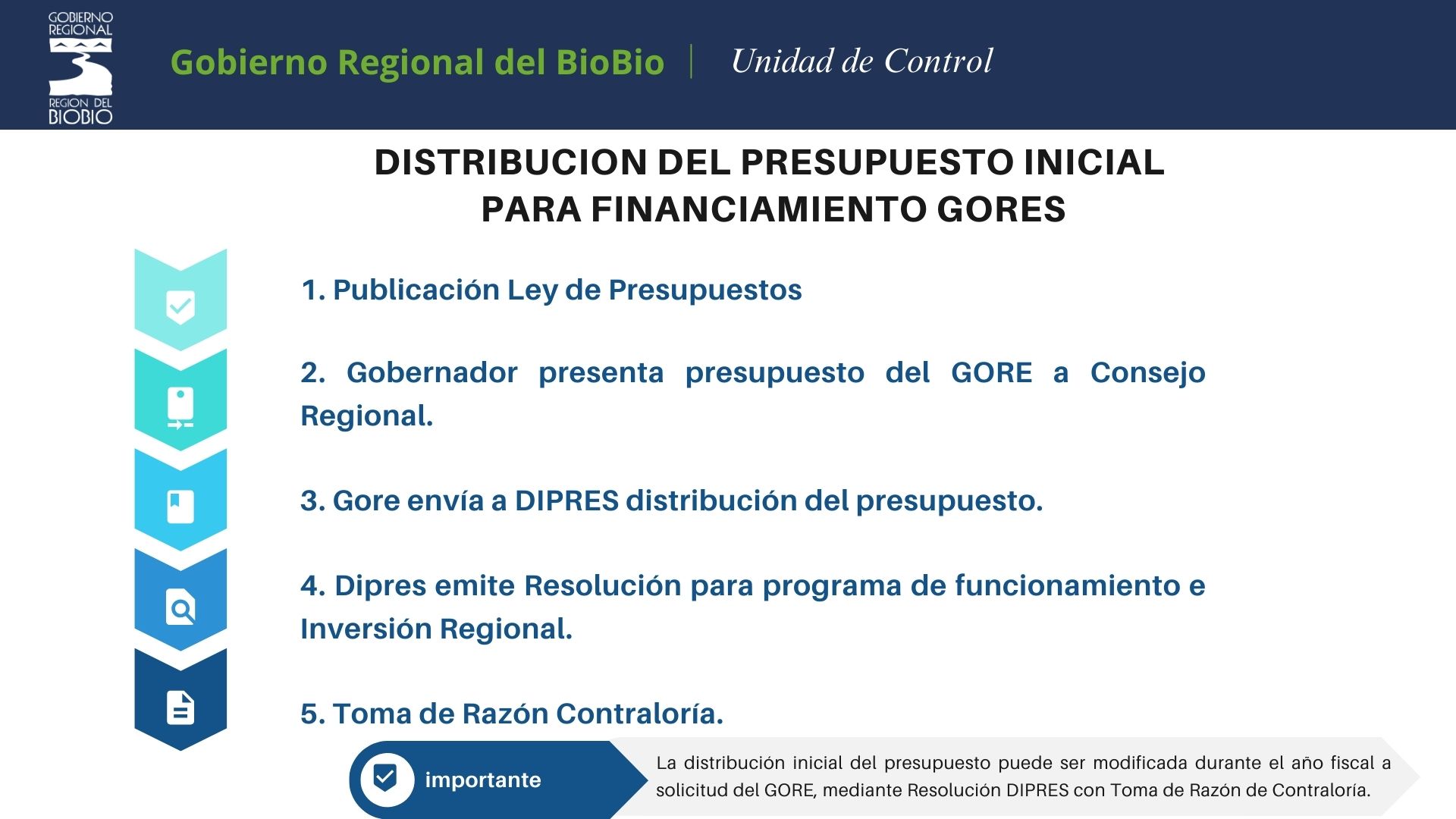 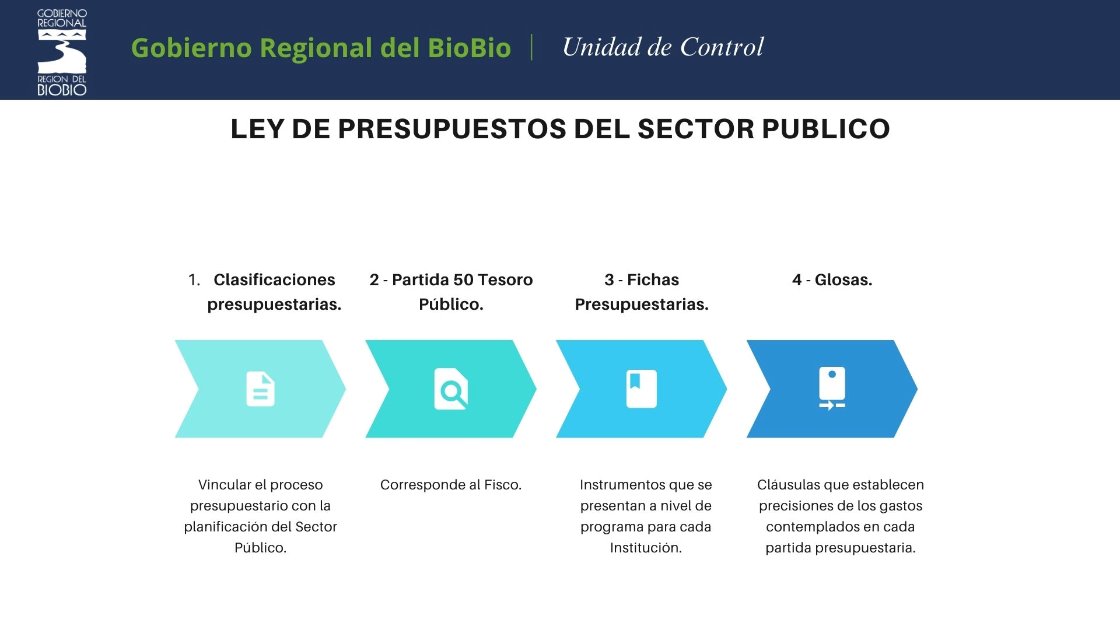 COMO SE LEE LA LEY DE PRESUPUESTOS
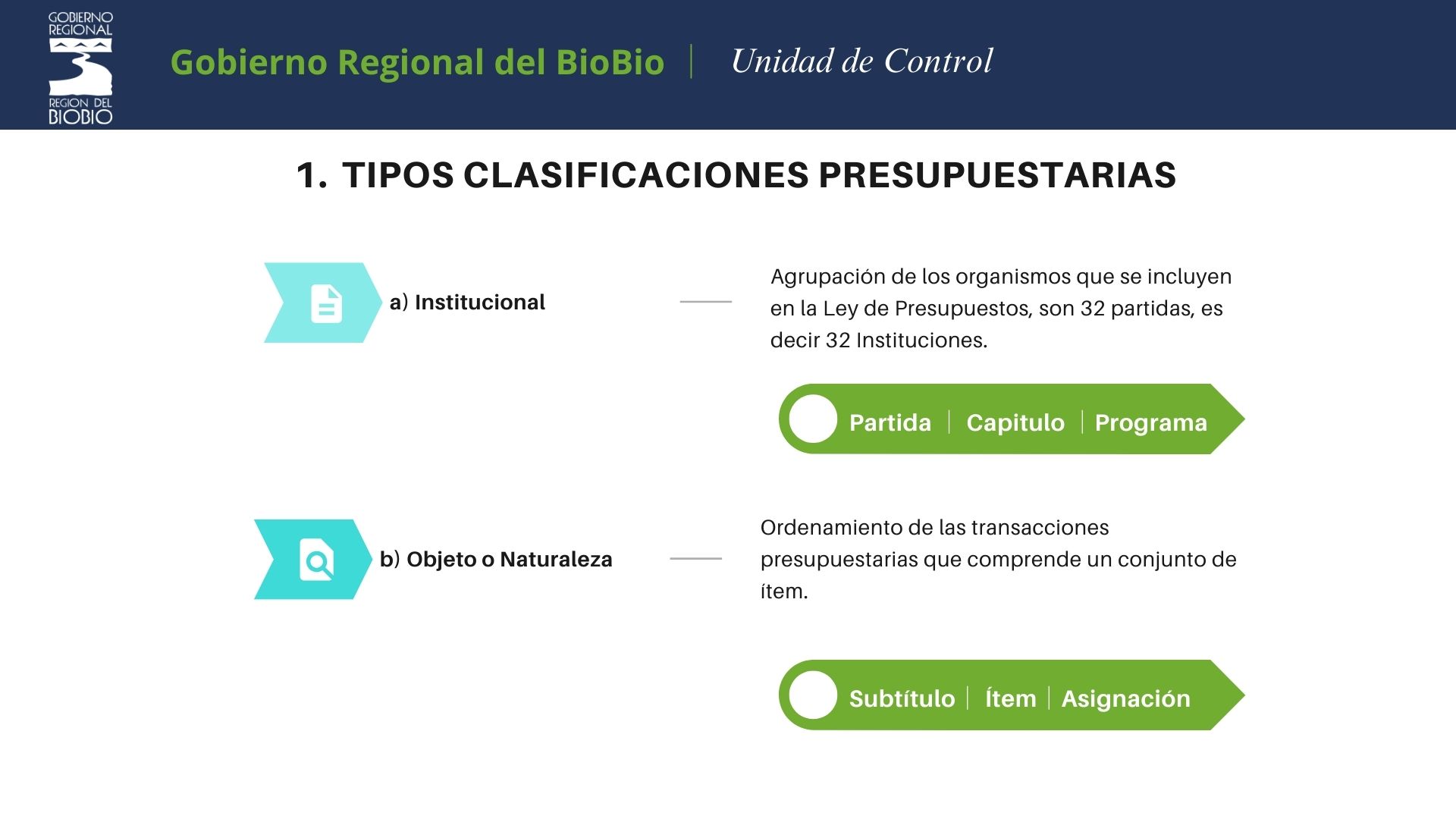 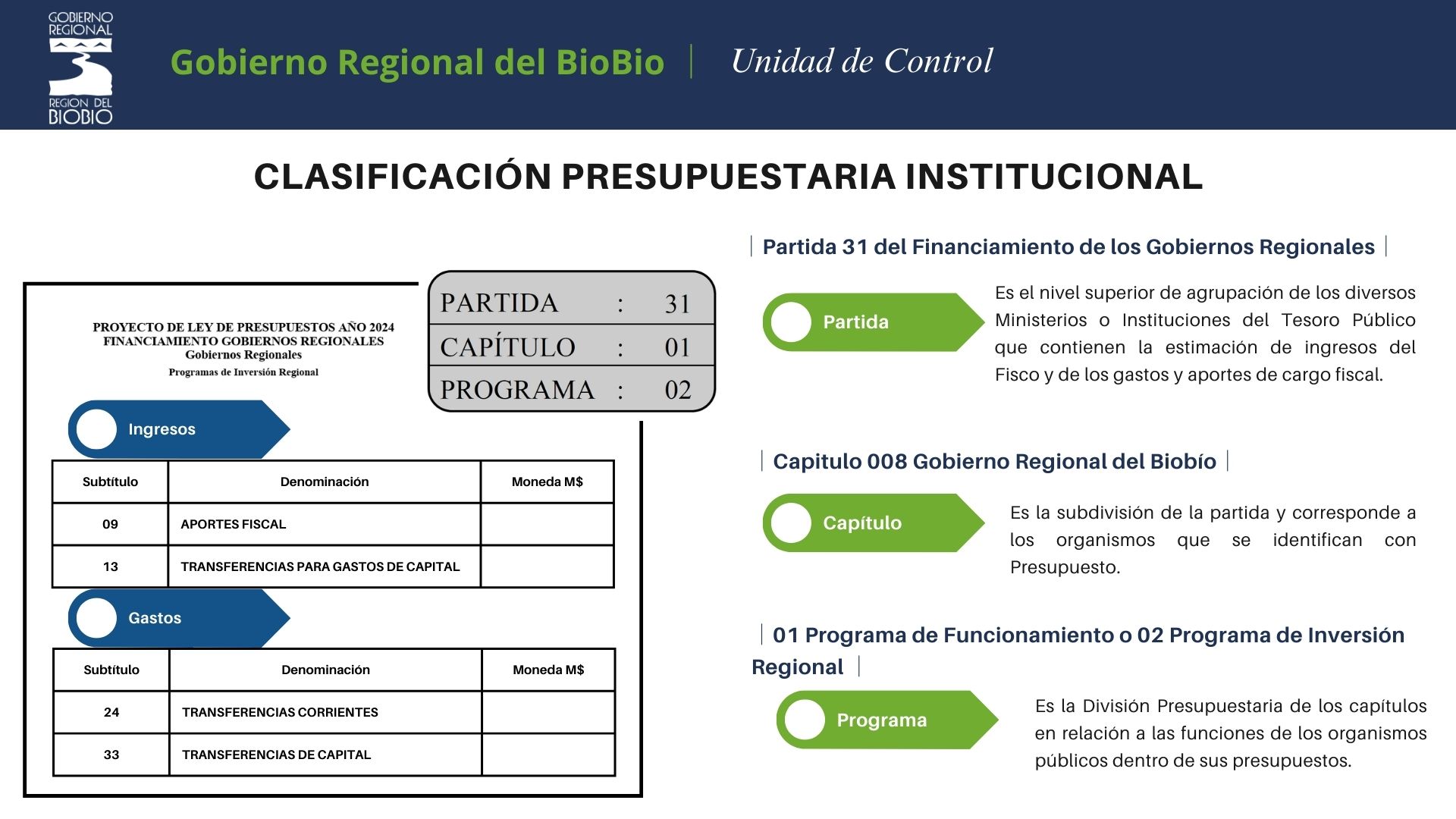 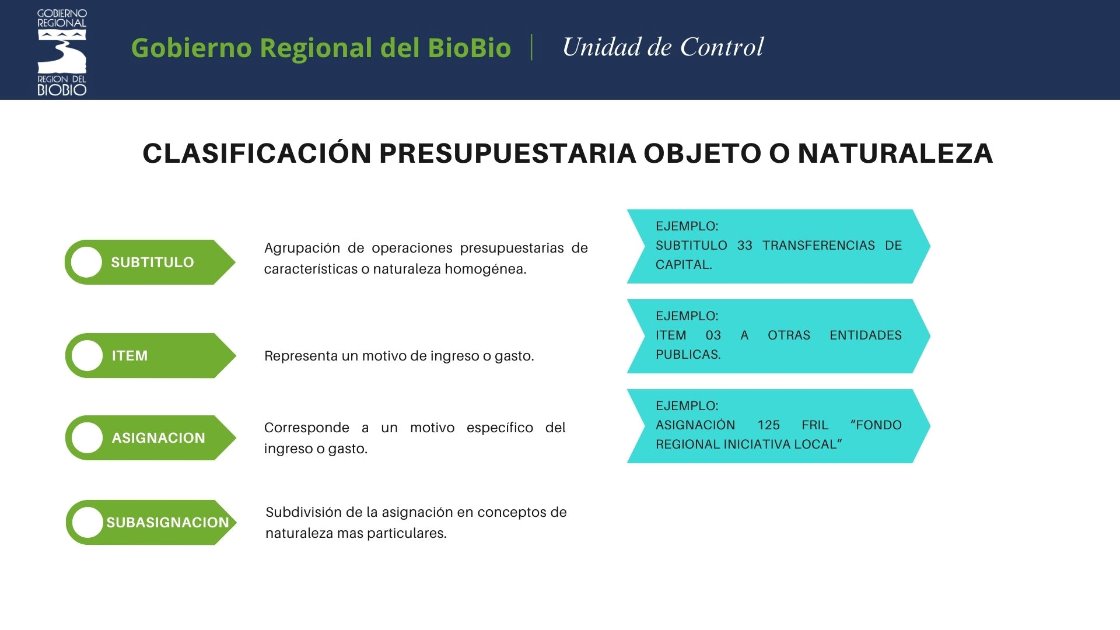 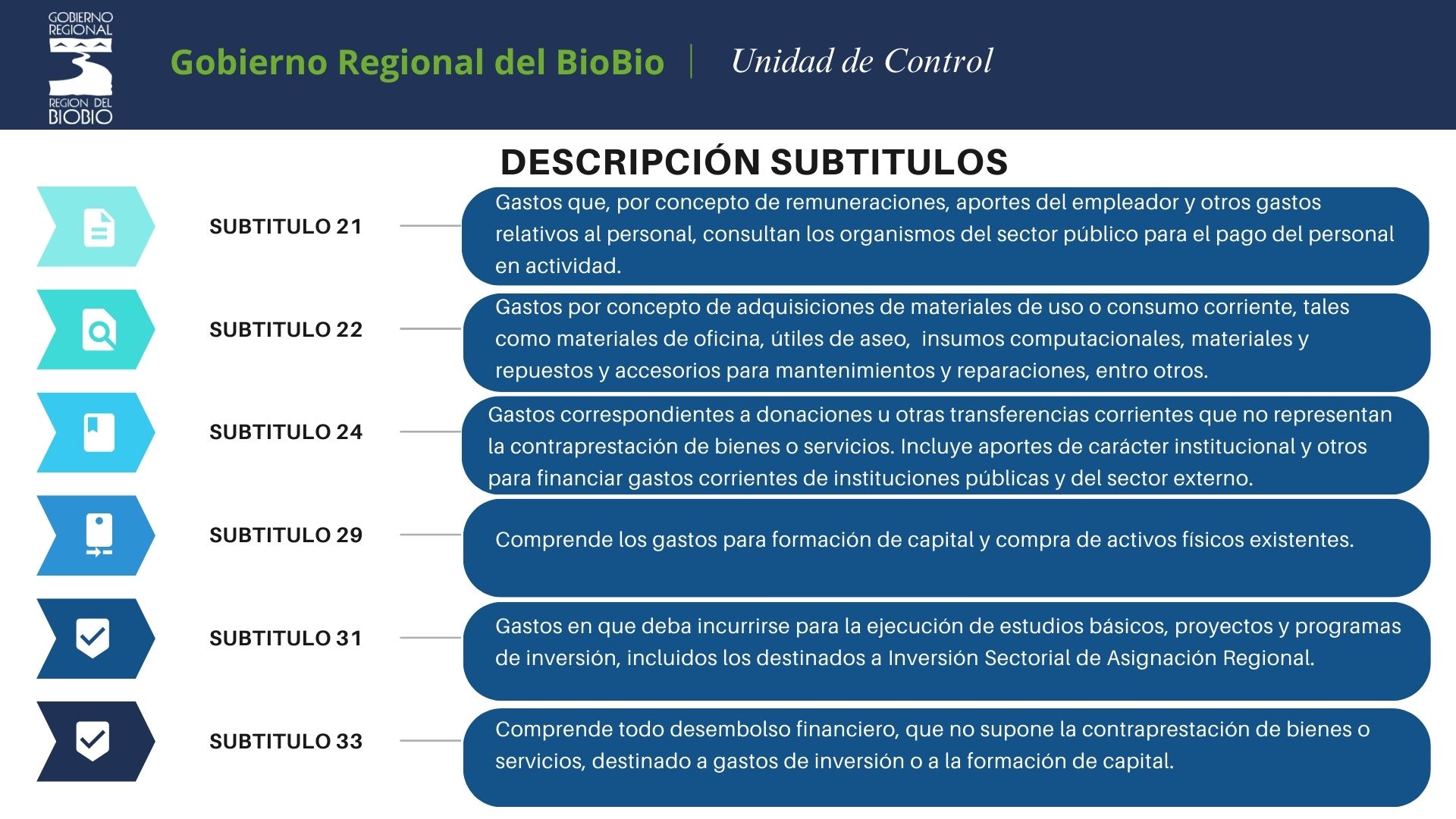 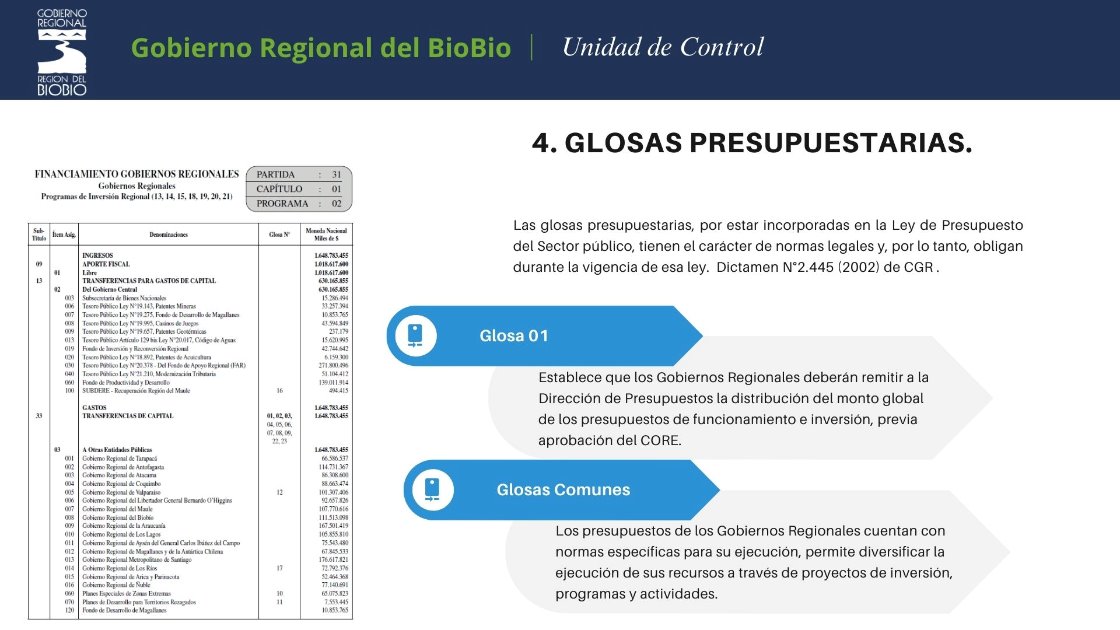 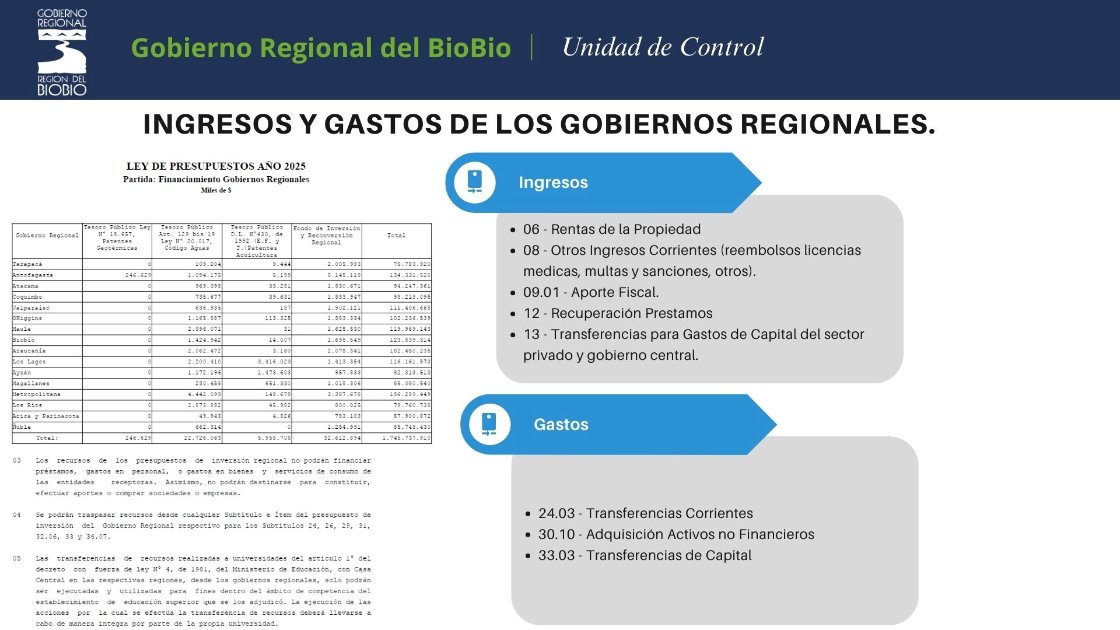 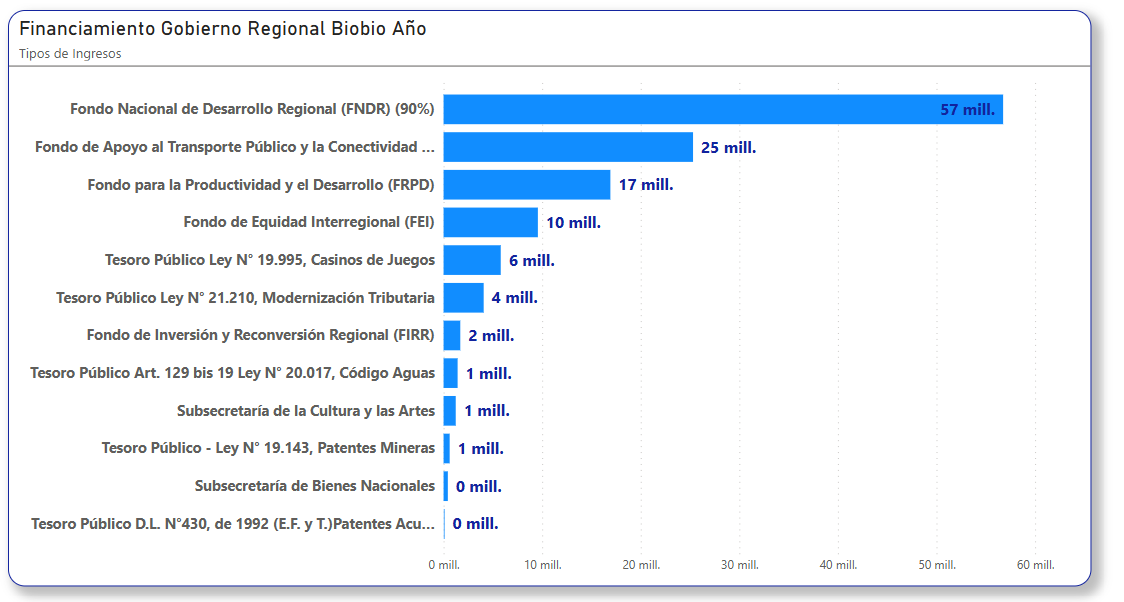 Presupuesto Inicial Año 2024
M$ 111.513.098
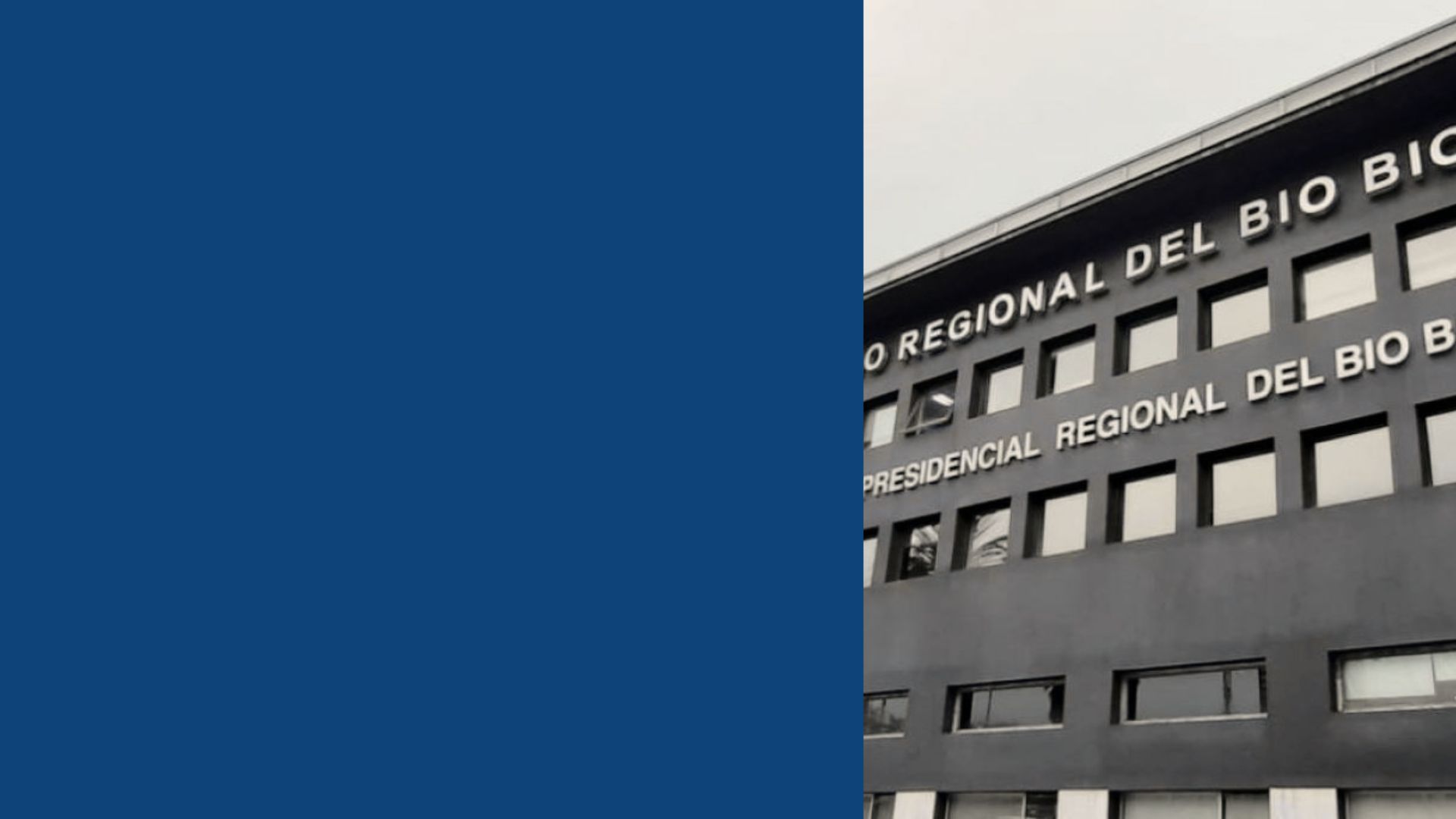 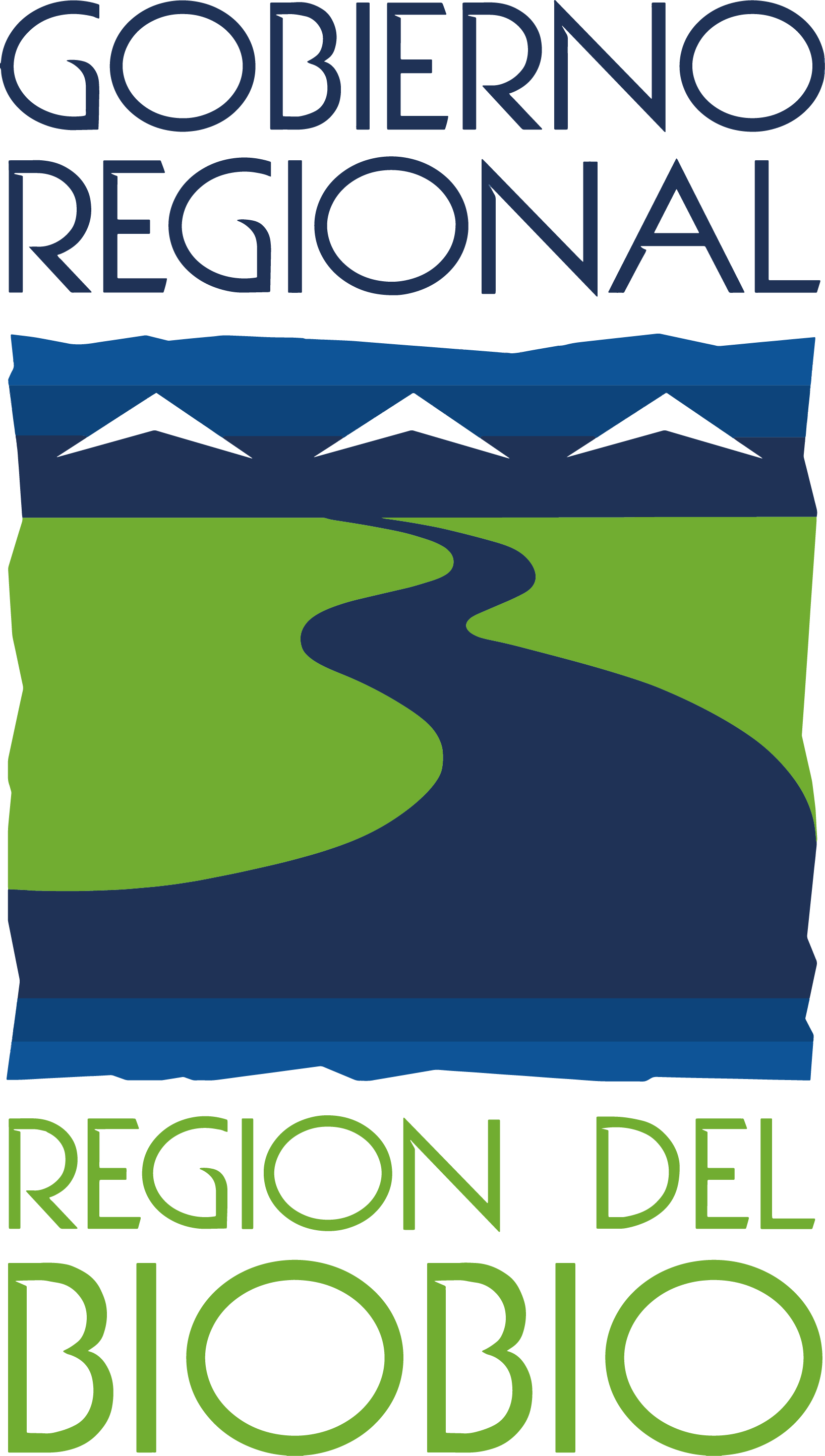 Analisis del Gasto por tipología, sector y localidad
Ejecución Presupuestaria
Programa de Funcionamiento
Cuarto Trimestre año 2024
PROGRAMA GASTOS DE FUNCIONAMIENTO
Gobierno Regional del BioBio │Unidad de Control
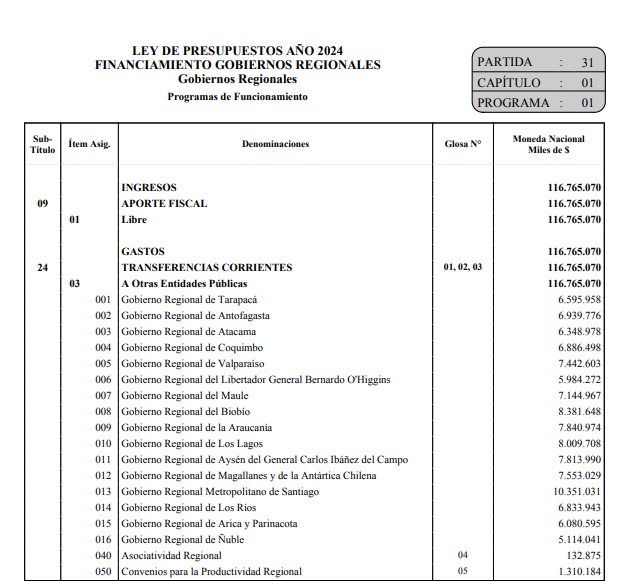 Presupuesto Final 2024
Presupuesto Inicial 
Ley 2024
M$ 10.958.304
M$ 8.381.648
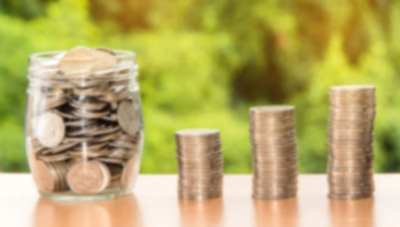 M$2.576.656
AUMENTO DESDE PRESUPUESTO INICIAL 2024
30.7%

M$1.794.560
NO TRANSFERIDOS
PROGRAMA GASTOS DE FUNCIONAMIENTO
Gobierno Regional del BioBio │Unidad de Control
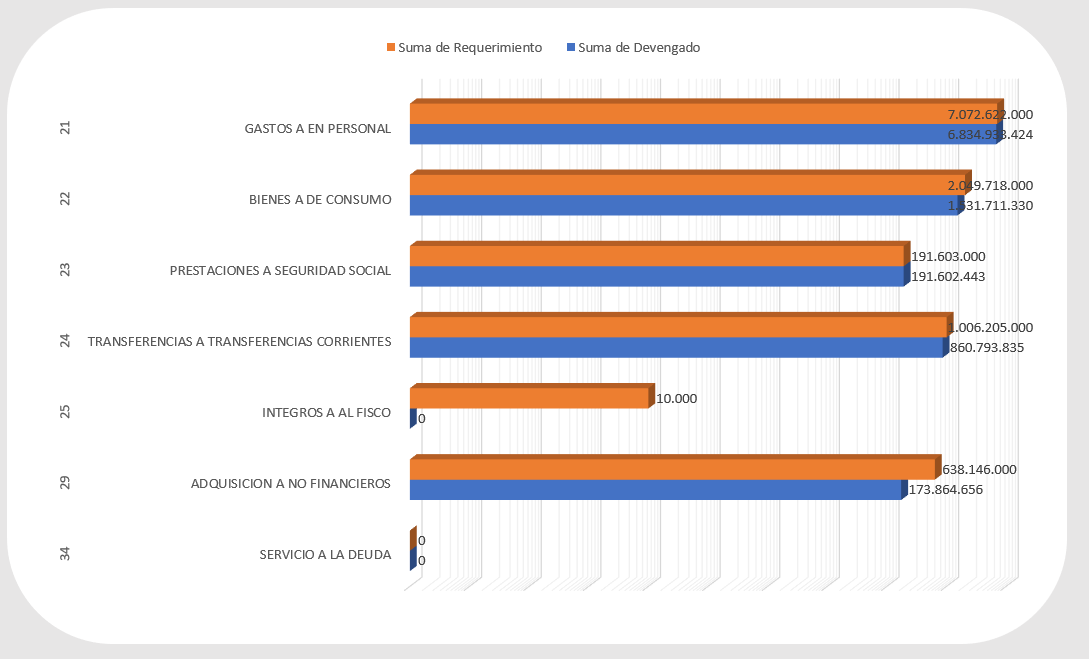 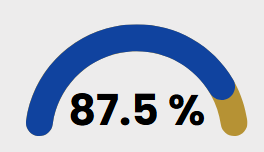 Cumplimiento Gasto
PROGRAMA GASTOS DE FUNCIONAMIENTO
Gobierno Regional del BioBio │Unidad de Control
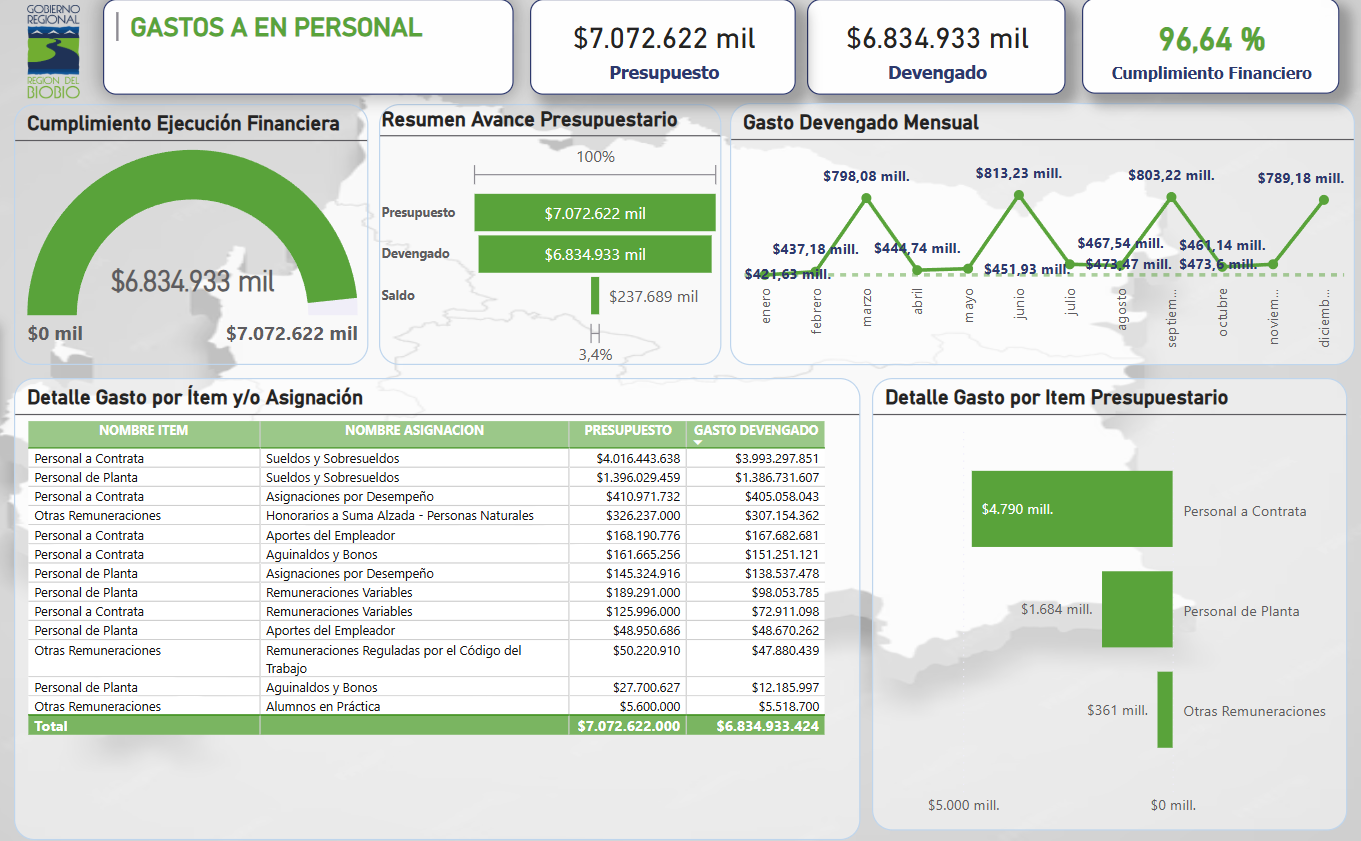 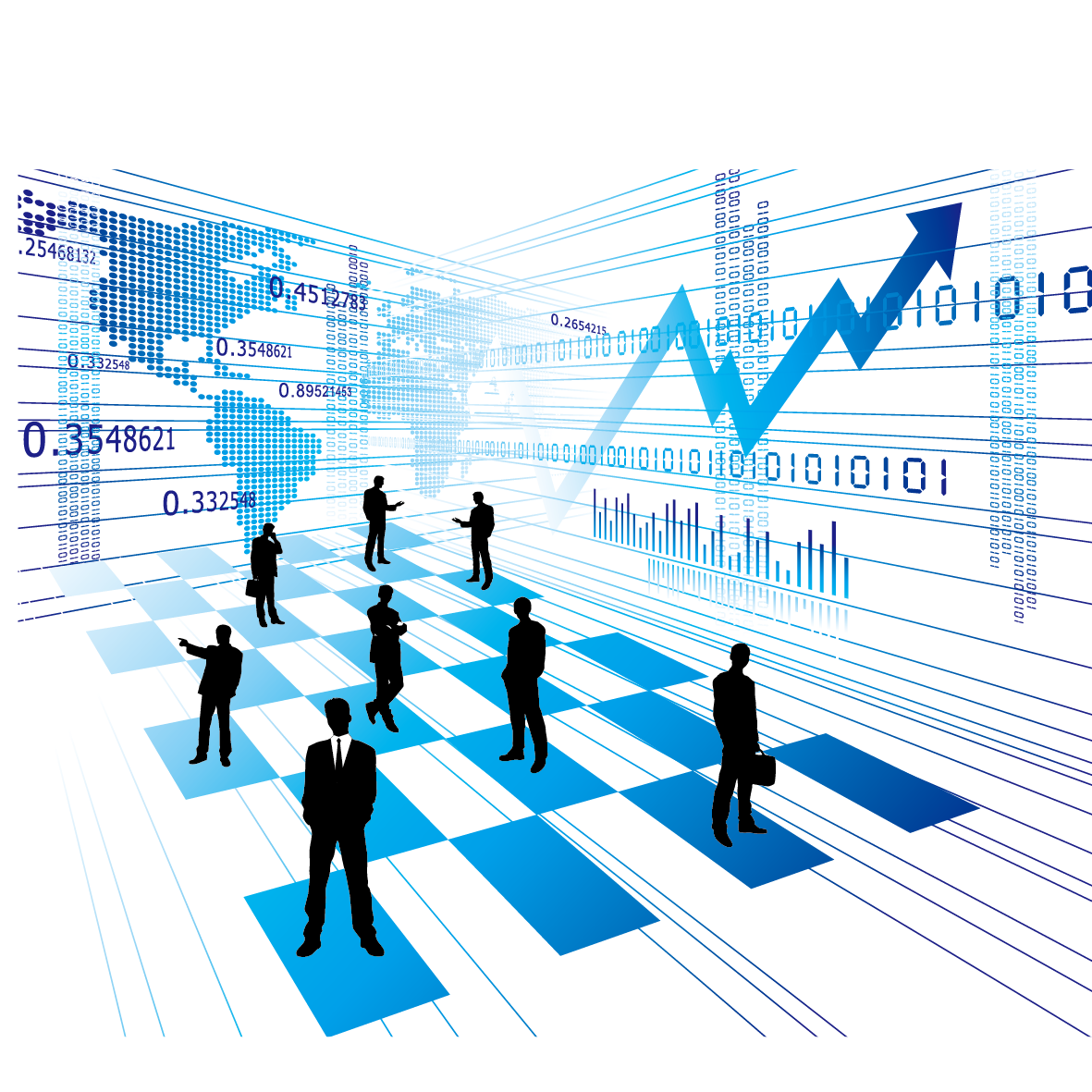 PROGRAMA GASTOS DE FUNCIONAMIENTO
Gobierno Regional del BioBio │Unidad de Control
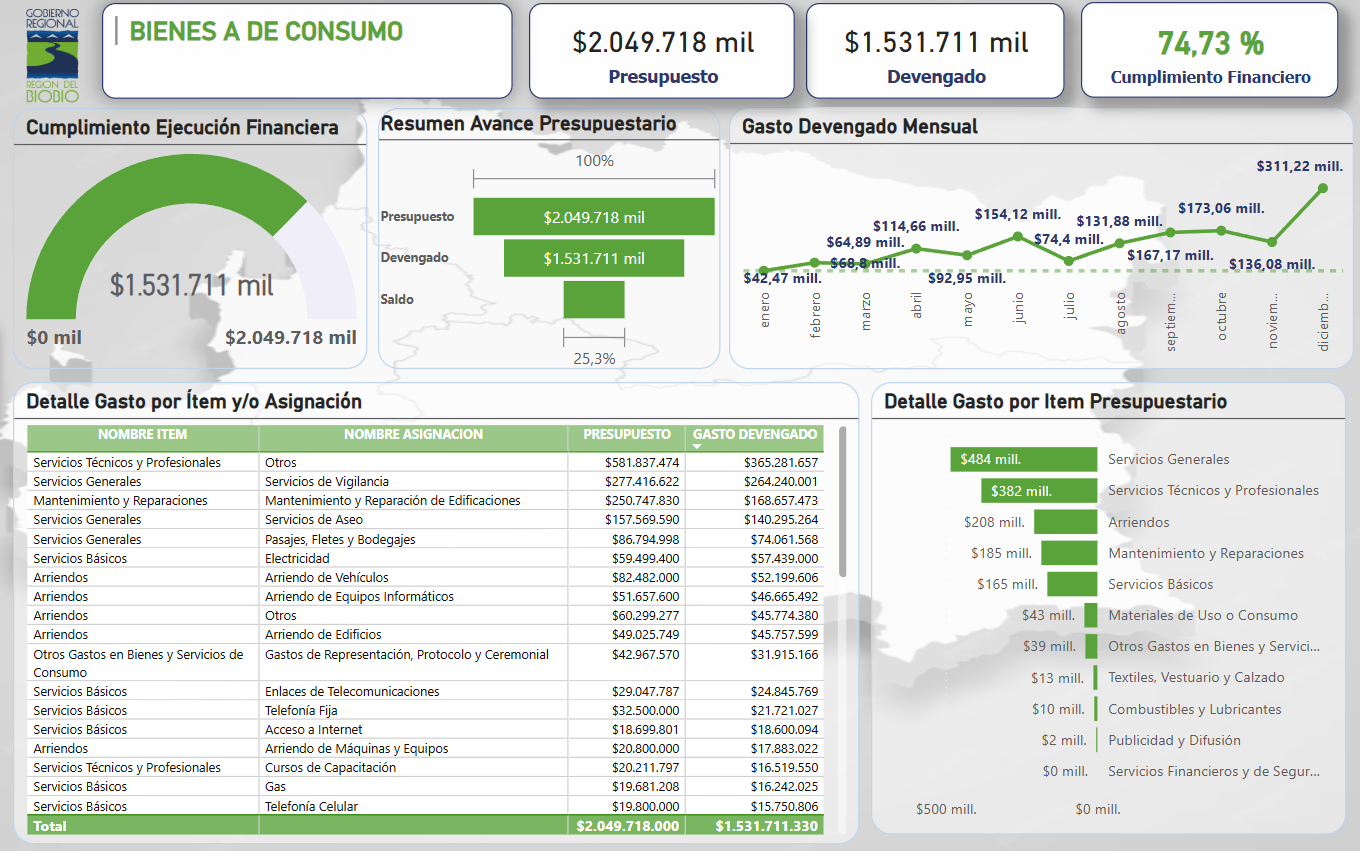 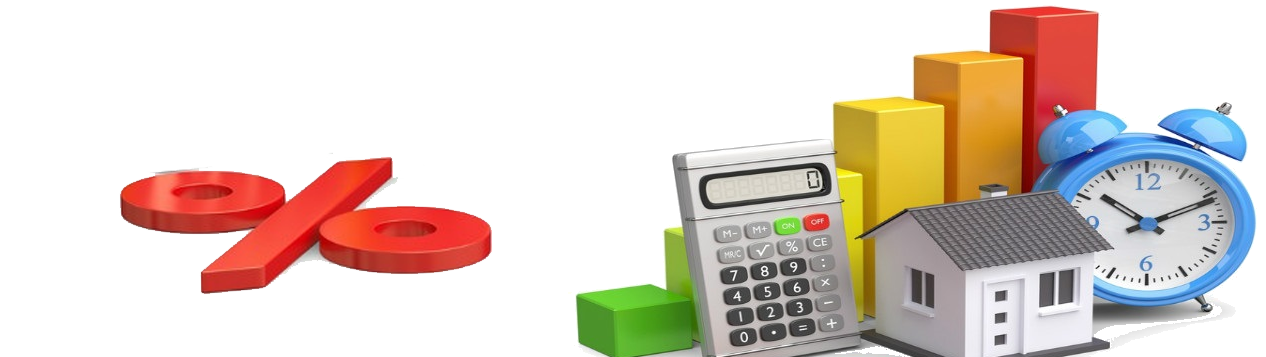 PROGRAMA GASTOS DE FUNCIONAMIENTO
Gobierno Regional del BioBio │Unidad de Control
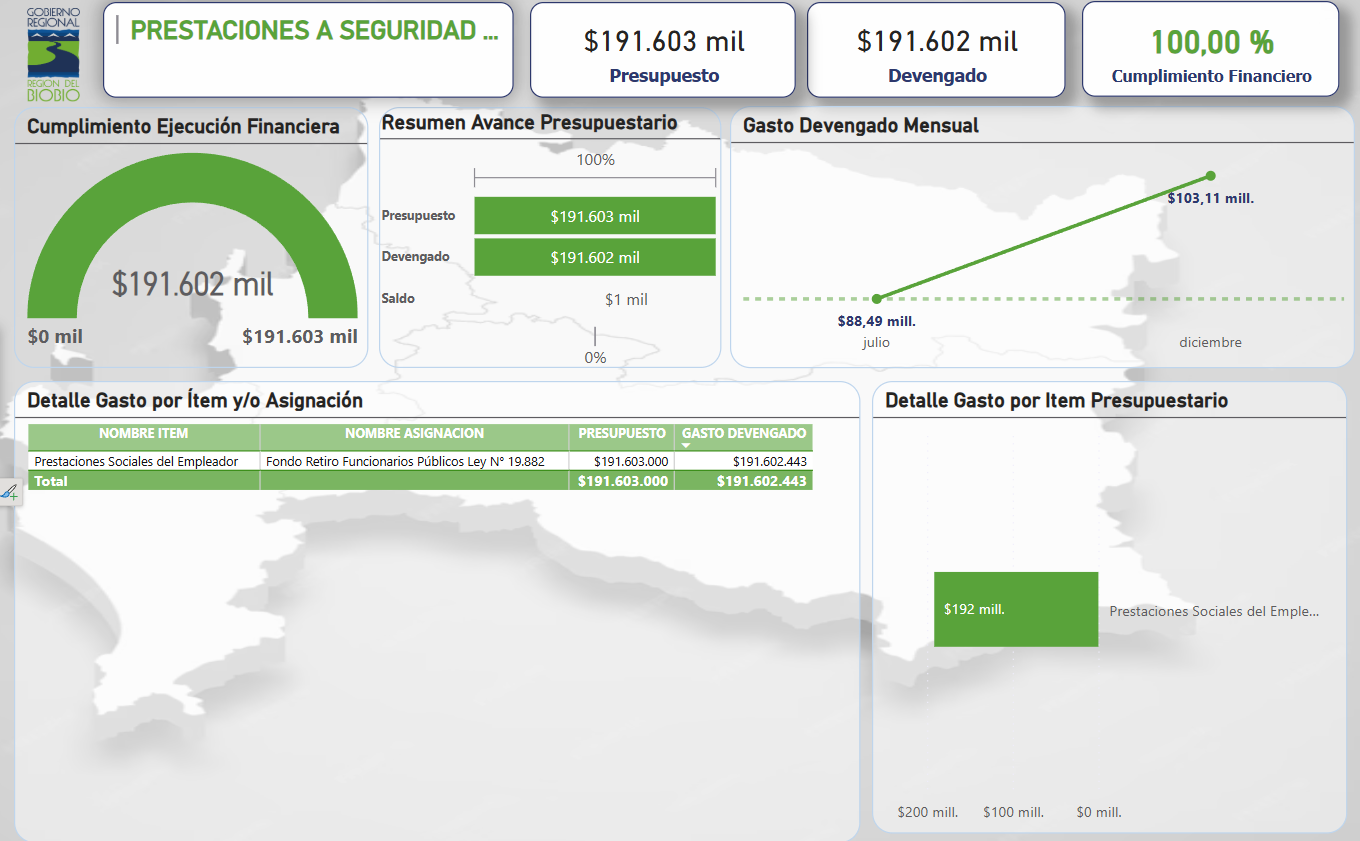 PROGRAMA GASTOS DE FUNCIONAMIENTO
Gobierno Regional del BioBio │Unidad de Control
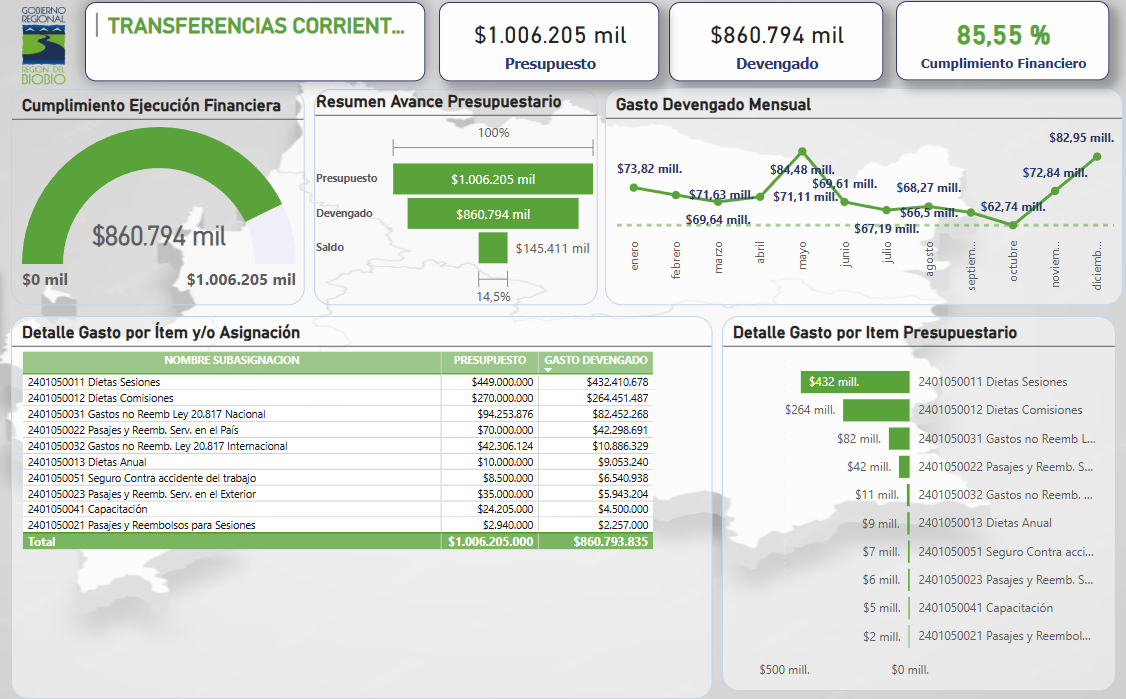 PROGRAMA GASTOS DE FUNCIONAMIENTO
Gobierno Regional del BioBio │Unidad de Control
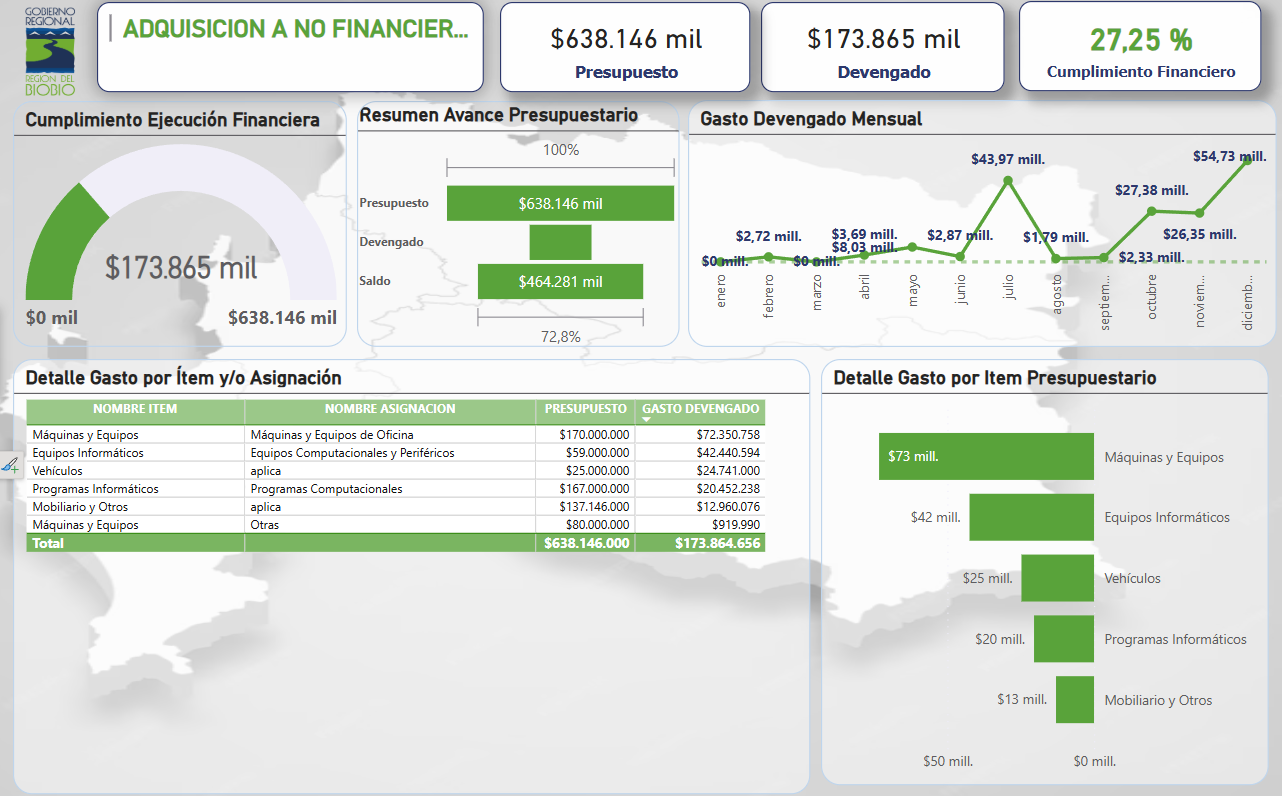 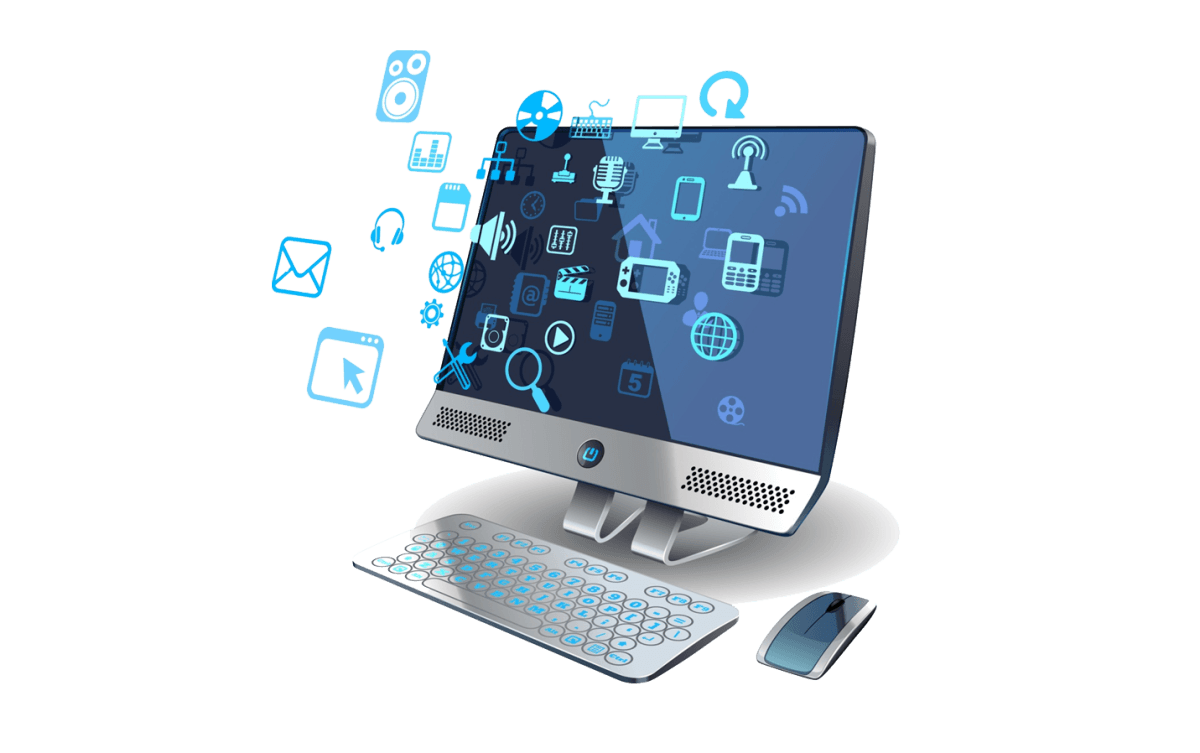 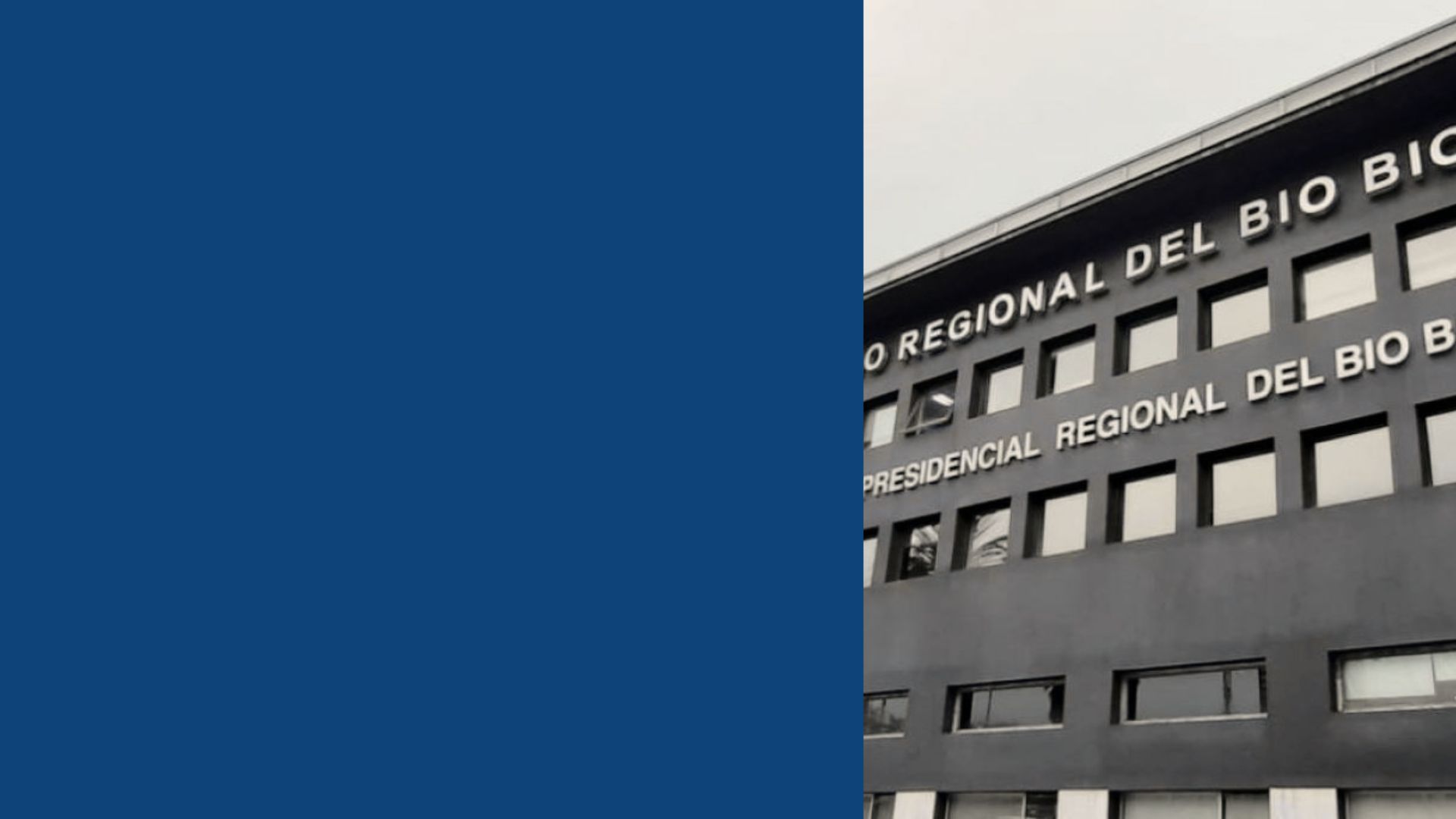 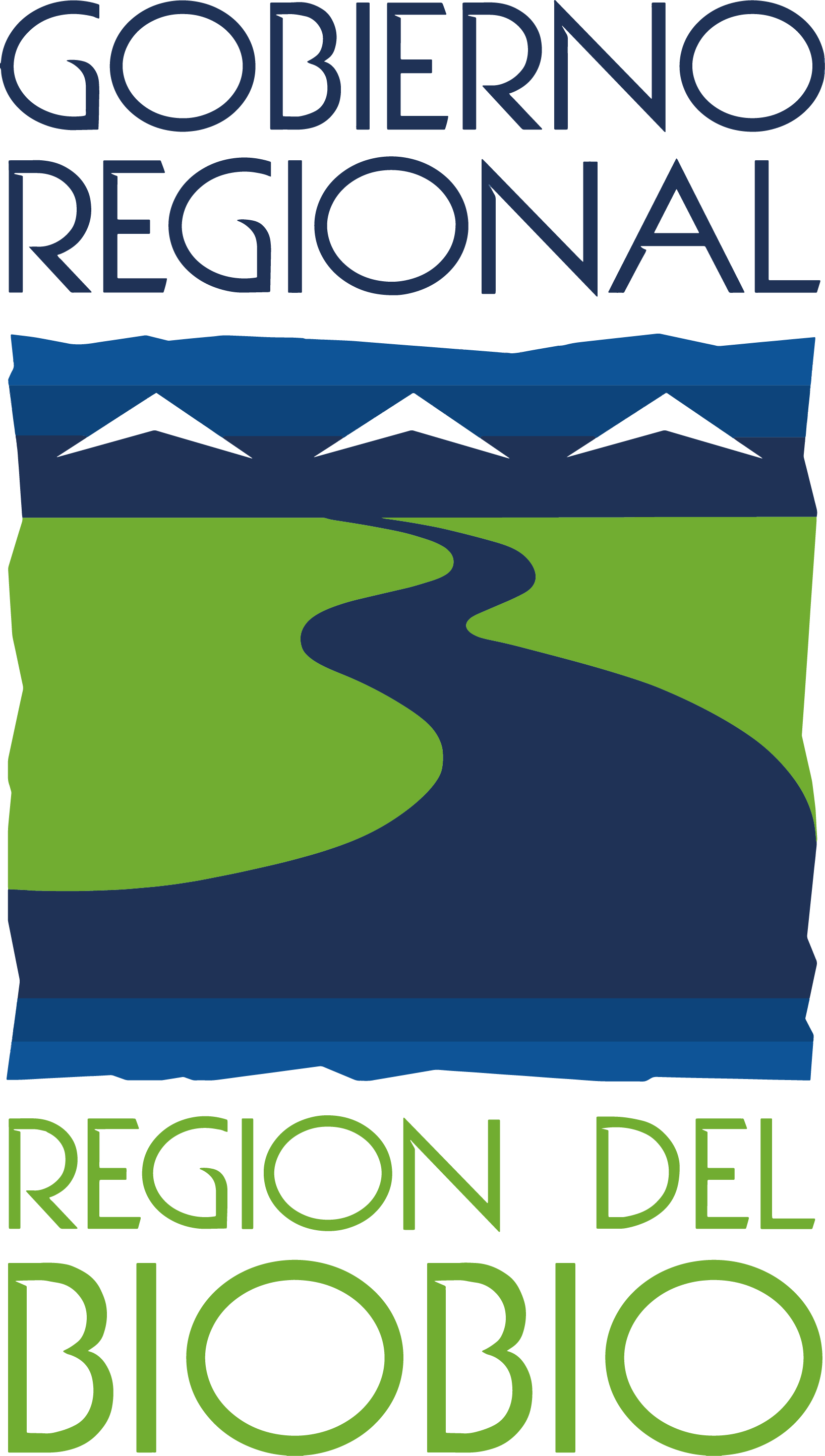 Presupuesto de Inversión Regional
Carteras de Iniciativas de Inversión
Cuarto Trimestre año 2024
PROGRAMA DE INVERSIÓN REGIONAL
Gobierno Regional del BioBio │Unidad de Control
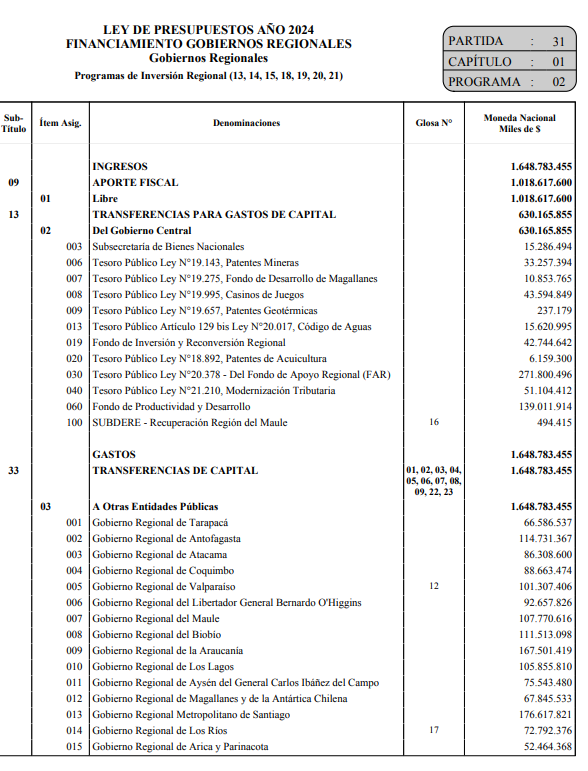 Presupuesto Inicial
Ley 2024
Presupuesto Final 2024
M$ 111.513.098
M$ 110.828.177
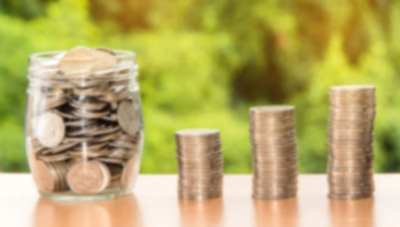 M$684.921.-
VARIACIÓN PRESUPUESTO INICIAL 2024 (0.6%)
Gasto Devengado a Diciembre 2024
AVANCE PRESUPUESTARIO AL 4° TRIMESTRE 2024

87.48%
M$ 96.956.436
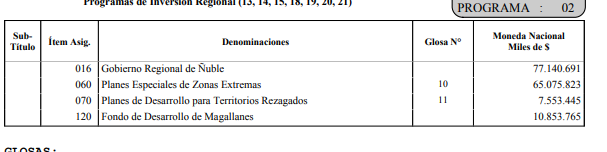 PROGRAMA DE INVERSIÓN REGIONAL
Gobierno Regional del BioBio │Unidad de Control
M$ 111.513.098
Presupuesto Inicial Ley 2024
Saldo Inicial de Caja.
2.031.429
Res Hacienda Nro 632/23.05.24 rebaja a programa 01.
1.384.606
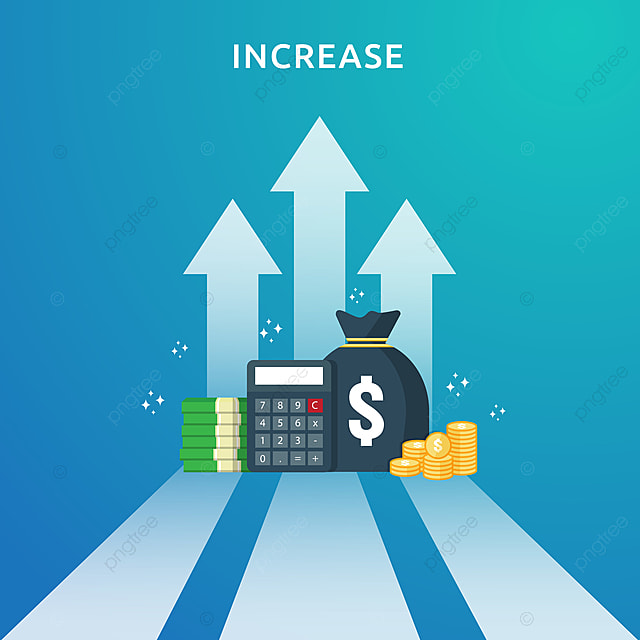 1.249.502
Fondo Apoyo Contingencia Regional Res H. Nro 108/14.02.24.
598.532
Res Hacienda Nro 318/22.04.24 deuda flotante.
190.640
Res Gore Nro 84/14.07.24 Multas y Anticipos.
3.345.393
Decreto Hacienda Nro 94/12.02.2024 emergencia.
25.025
Decreto Hacienda Nro 1102/04.09.24 IND.
M$ 110.828.177
Presupuesto Final 2024
Gobierno Regional del BioBio │Unidad de Control
PROGRAMA DE INVERSIÓN REGIONAL
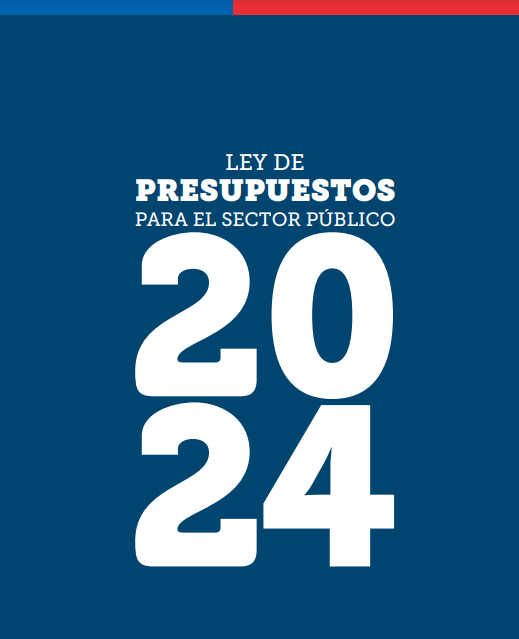 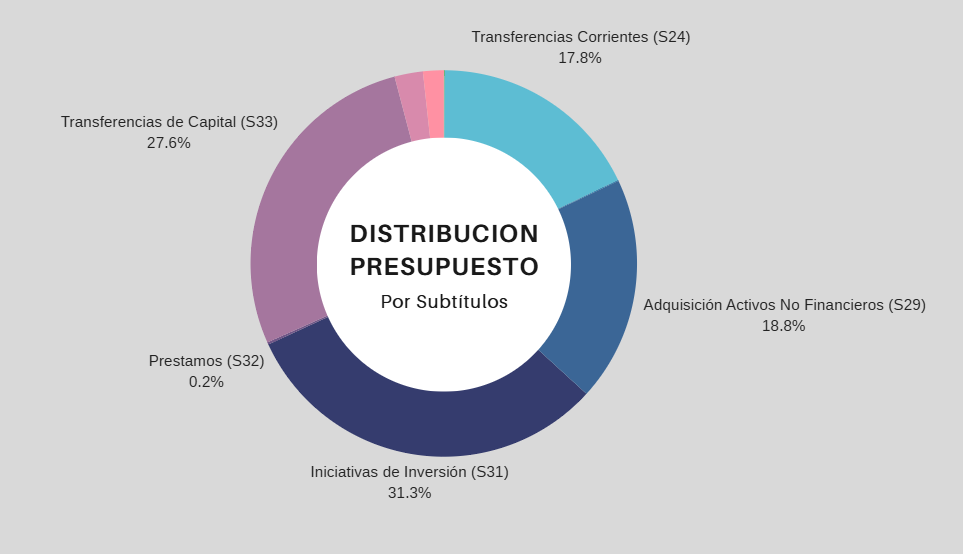 Gobierno Regional del BioBio │Unidad de Control
PROGRAMA DE INVERSIÓN REGIONAL
PRESUPUESTO CALCULO SUBDERE A DICIEMBRE (FUENTE GORE)
Los subtítulos presupuestarios que no son medidos por SUBDERE para cálculo de cumplimiento de ejecución en los Gobiernos Regionales,  corresponden a recursos que no forman parte de los gastos de inversión, por ejemplo: deuda flotante.
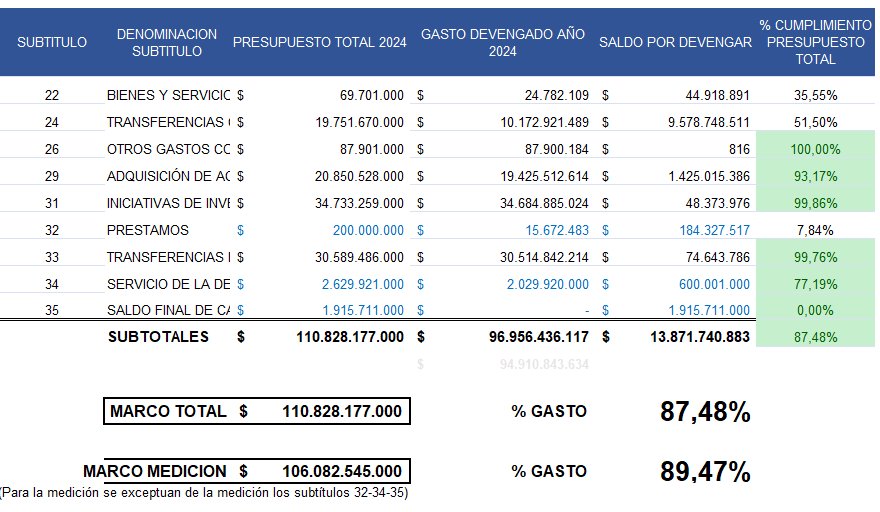 Fuente SIGFE
Gobierno Regional del BioBio │Unidad de Control
PROGRAMA DE INVERSIÓN REGIONAL
PRESUPUESTO CALCULO SUBDERE 2024
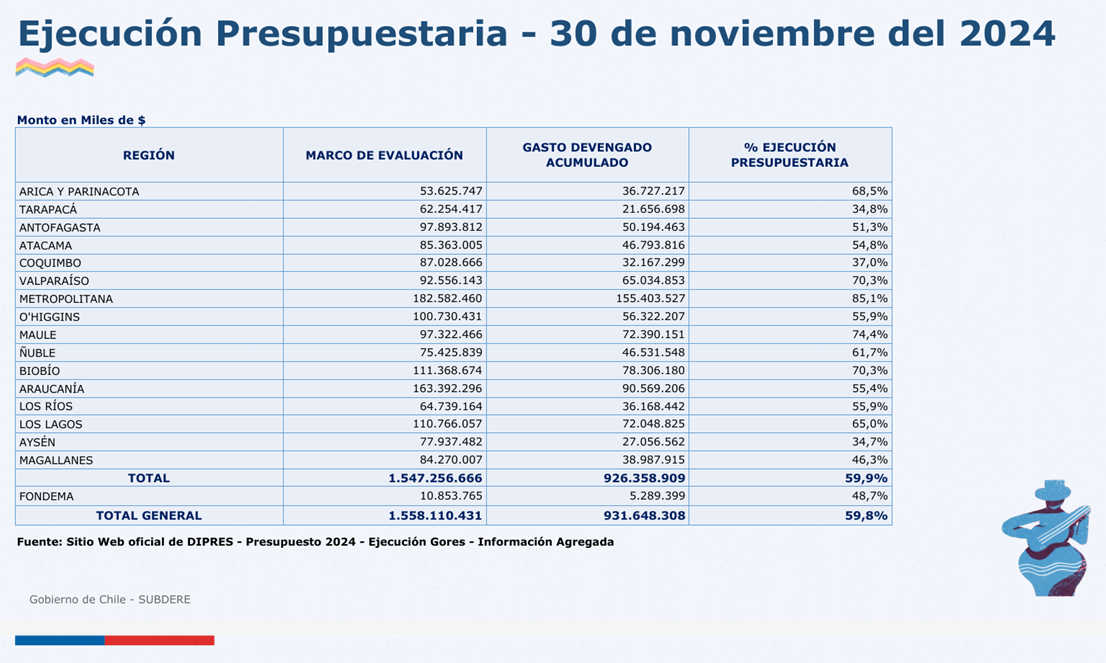 PROGRAMA DE INVERSIÓN REGIONAL
Gobierno Regional del BioBio │Unidad de Control
Comportamiento Gasto Mensual Programa 02 ($ pesos)
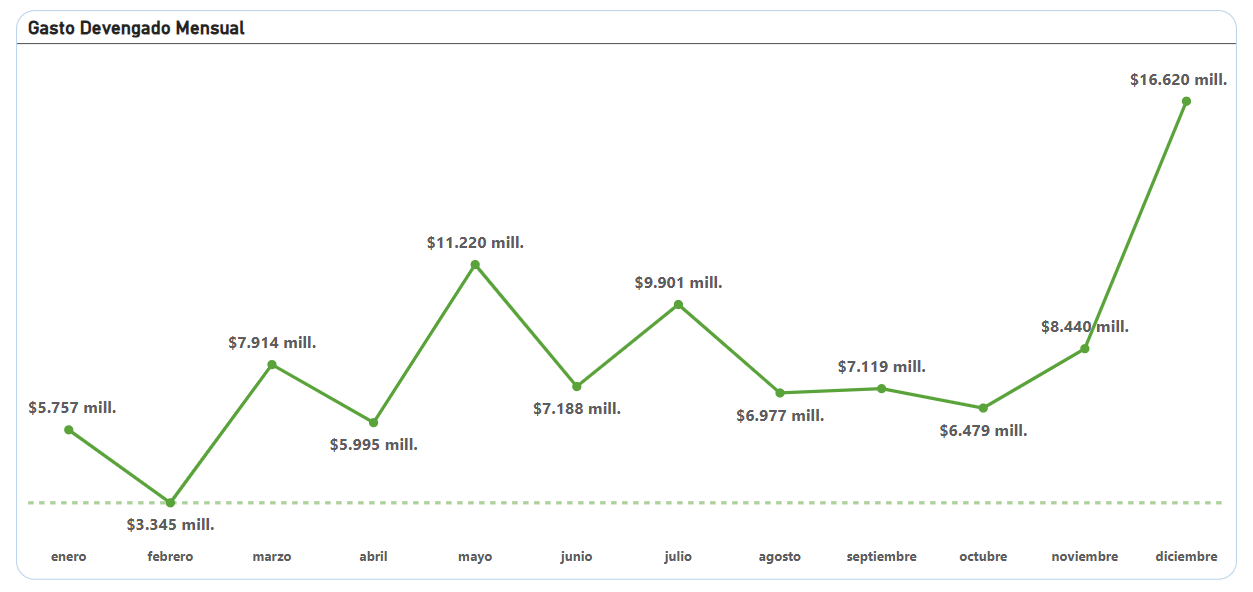 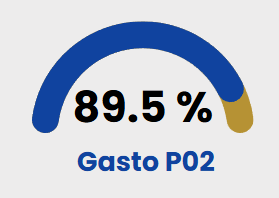 Gasto
M$ 96.956.436
Fuente: Información Sistema Sigfe, elaboración propia.
PROGRAMA DE INVERSIÓN REGIONAL
Gobierno Regional del BioBio │Unidad de Control
Remesa
Gasto
v/s
M$ 91.609.229
M$ 96.956.436
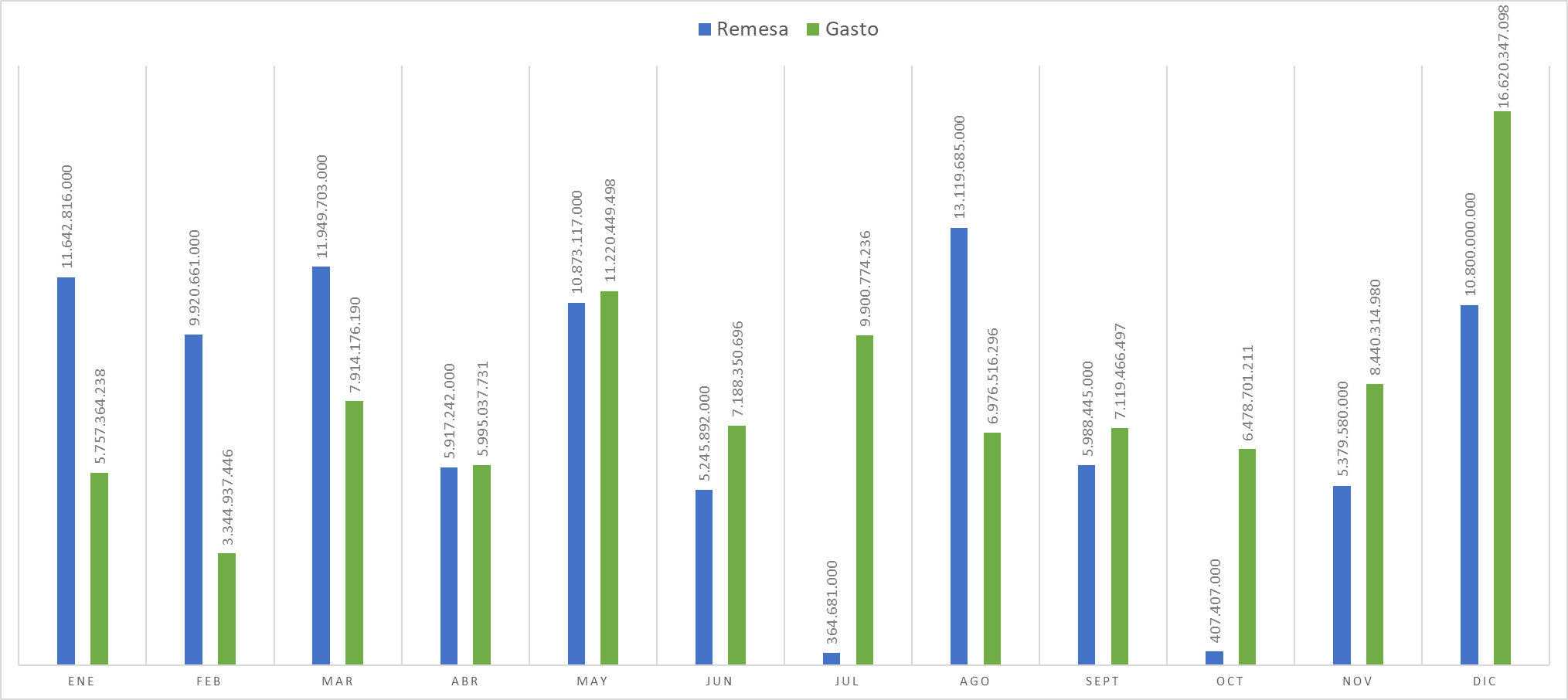 Fuente: Información Sistema Sigfe y Datos Tesorería GORE, gráfico elaboración propia.
PROGRAMA DE INVERSIÓN REGIONAL
Gobierno Regional del BioBio │Unidad de Control
Comportamiento Histórico Ejecución Presupuestaria Programa Inversión Regional.
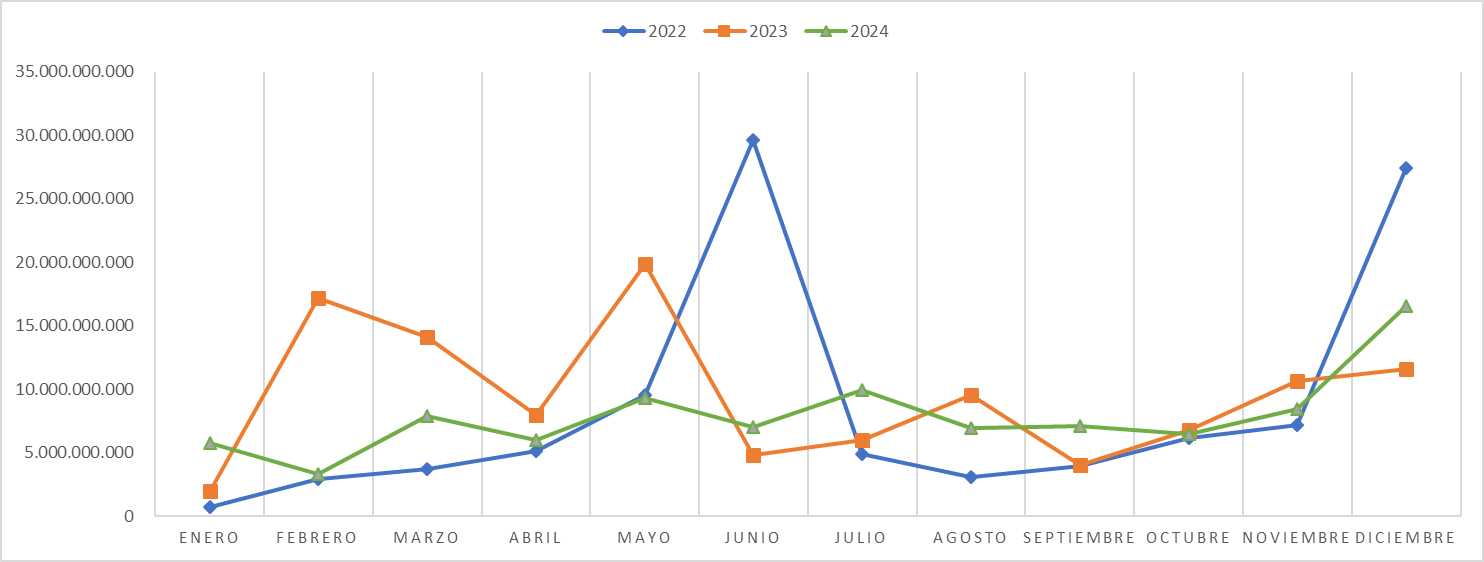 Fuente: Datos SIGFE, se consideran en medición histórica subtítulos 24, 31, 29 y 33, Iniciativas Transferencias Corrientes, Iniciativas de Inversión, Activos no Financieros y transferencias de Capital.
Gobierno Regional del BioBio │Unidad de Control
PROGRAMA DE INVERSIÓN REGIONAL
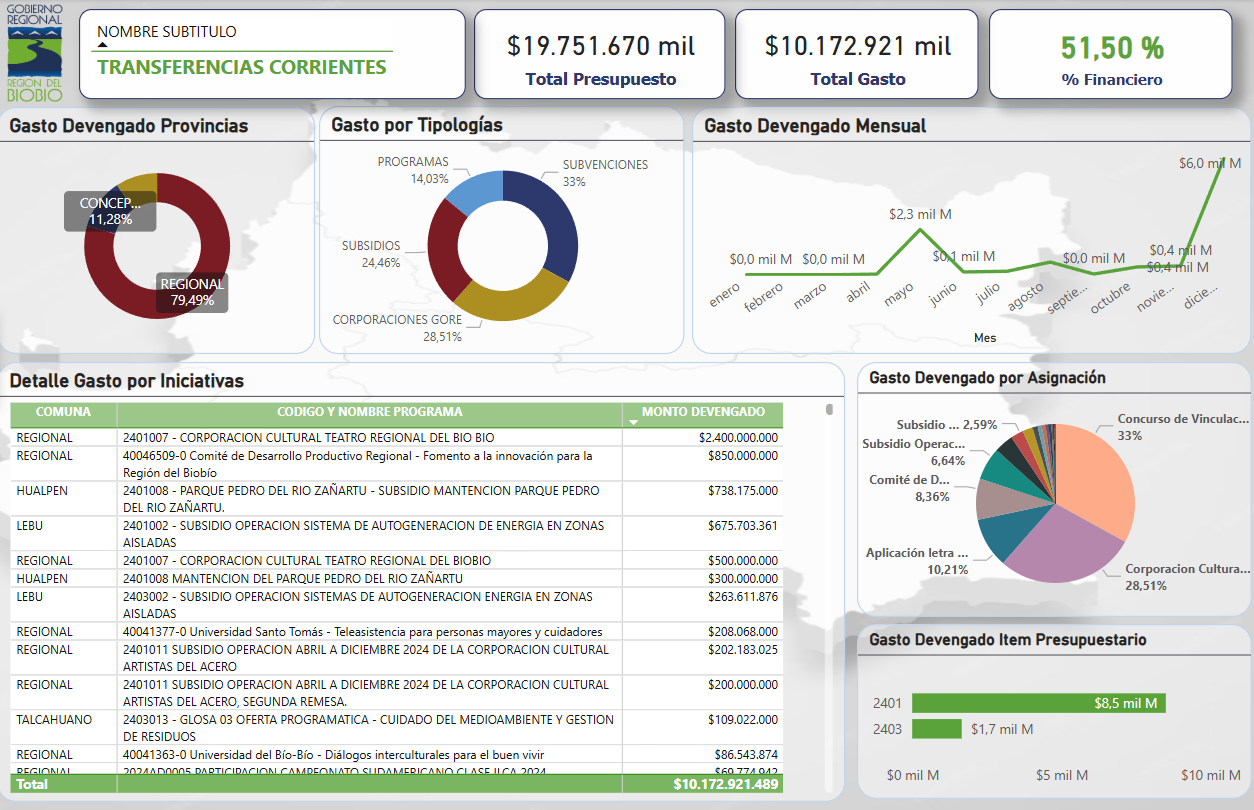 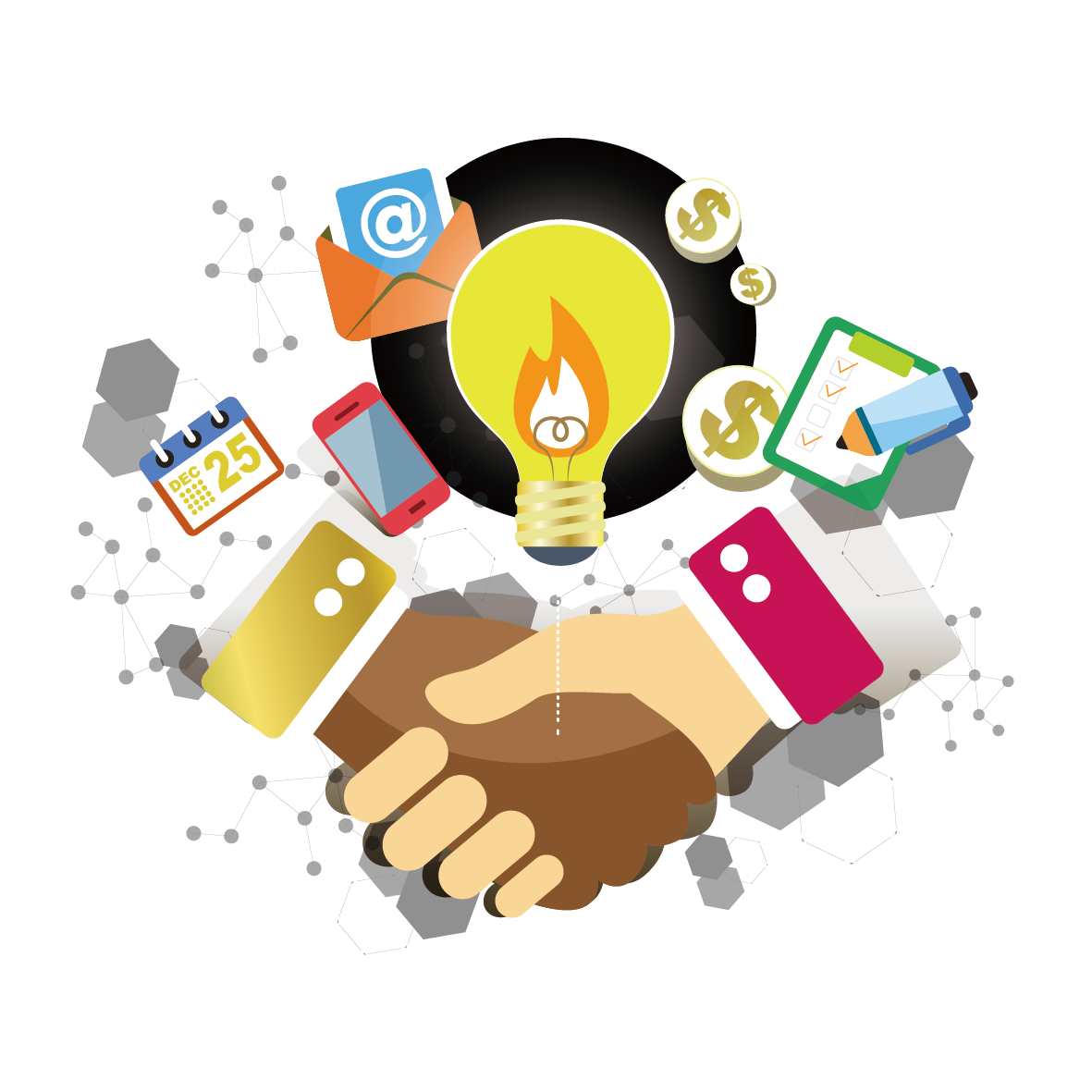 Gobierno Regional del BioBio │Unidad de Control
PROGRAMA DE INVERSIÓN REGIONAL
Subtítulo 24
Transferencias Corrientes 
Privados
Subtítulo 24
Transferencias Corrientes 
Públicos
Monto Presupuesto
M$ 9.133.017
Monto Presupuesto
M$ 10.618.653
Monto Devengado
M$ 1.662.206
Monto Devengado
M$ 8.510.715
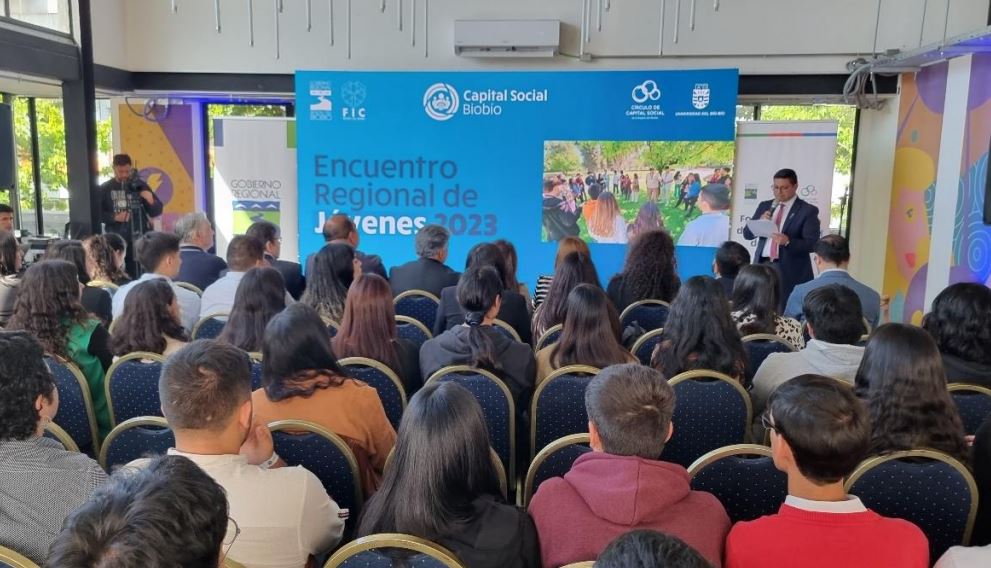 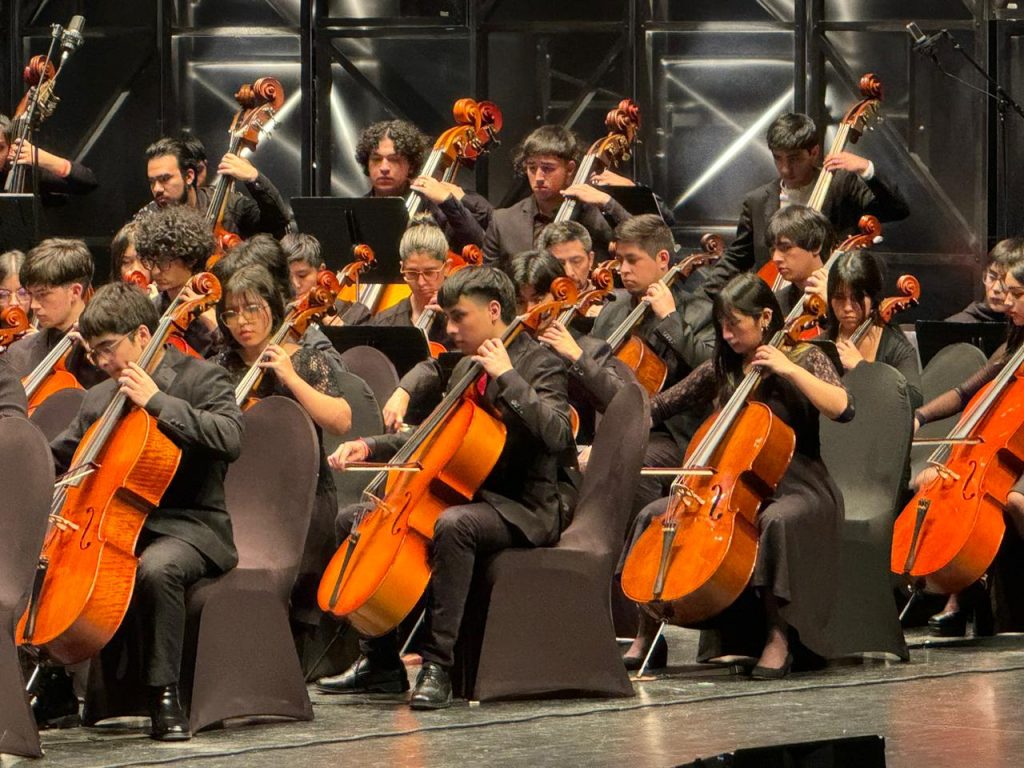 15.7%
Total Devengado
93.2%
Total Devengado
Gobierno Regional del BioBio │Unidad de Control
PROGRAMA DE INVERSIÓN REGIONAL
93.2%
Total Devengado
Subtítulo 24
Transferencias Corrientes 
Privados Saldos No Ejecutados
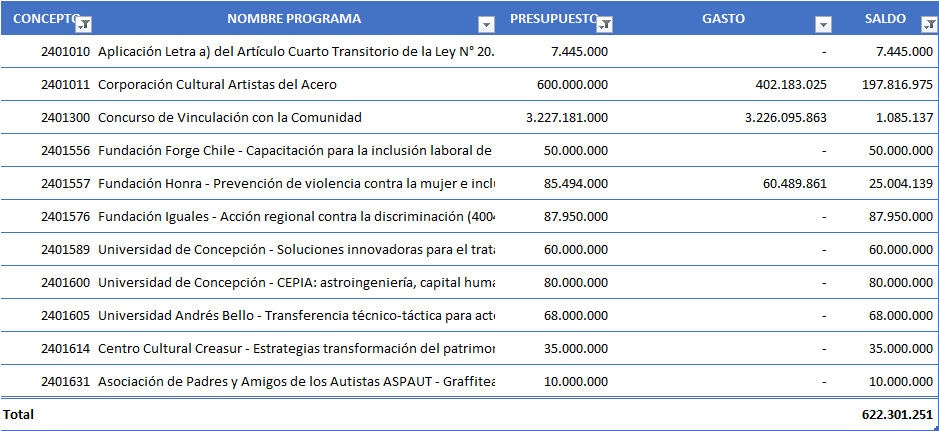 Gobierno Regional del BioBio │Unidad de Control
PROGRAMA DE INVERSIÓN REGIONAL
Subtítulo 24
Transferencias Corrientes 
Públicos No Ejecutados
15.7%
Total Devengado
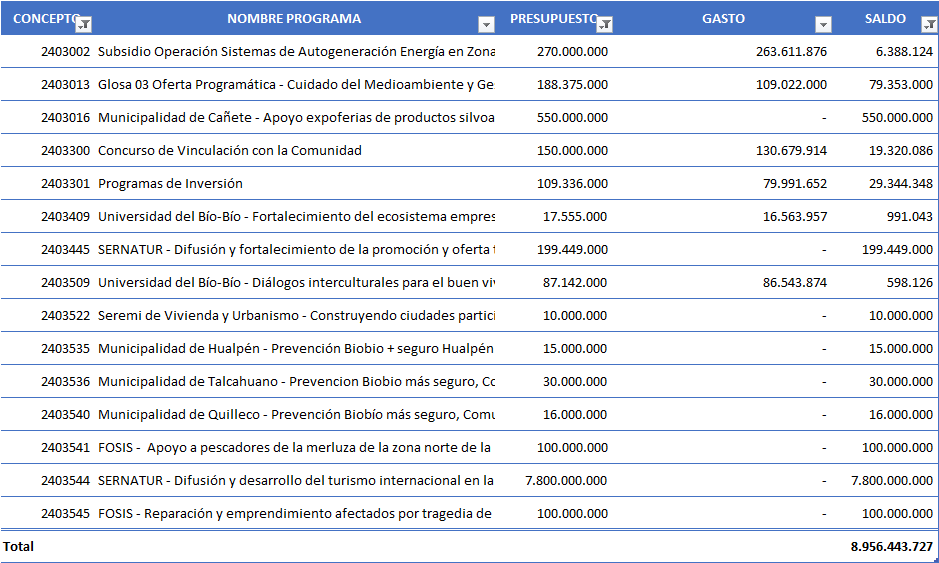 Gobierno Regional del BioBio │Unidad de Control
PROGRAMA DE INVERSIÓN REGIONAL
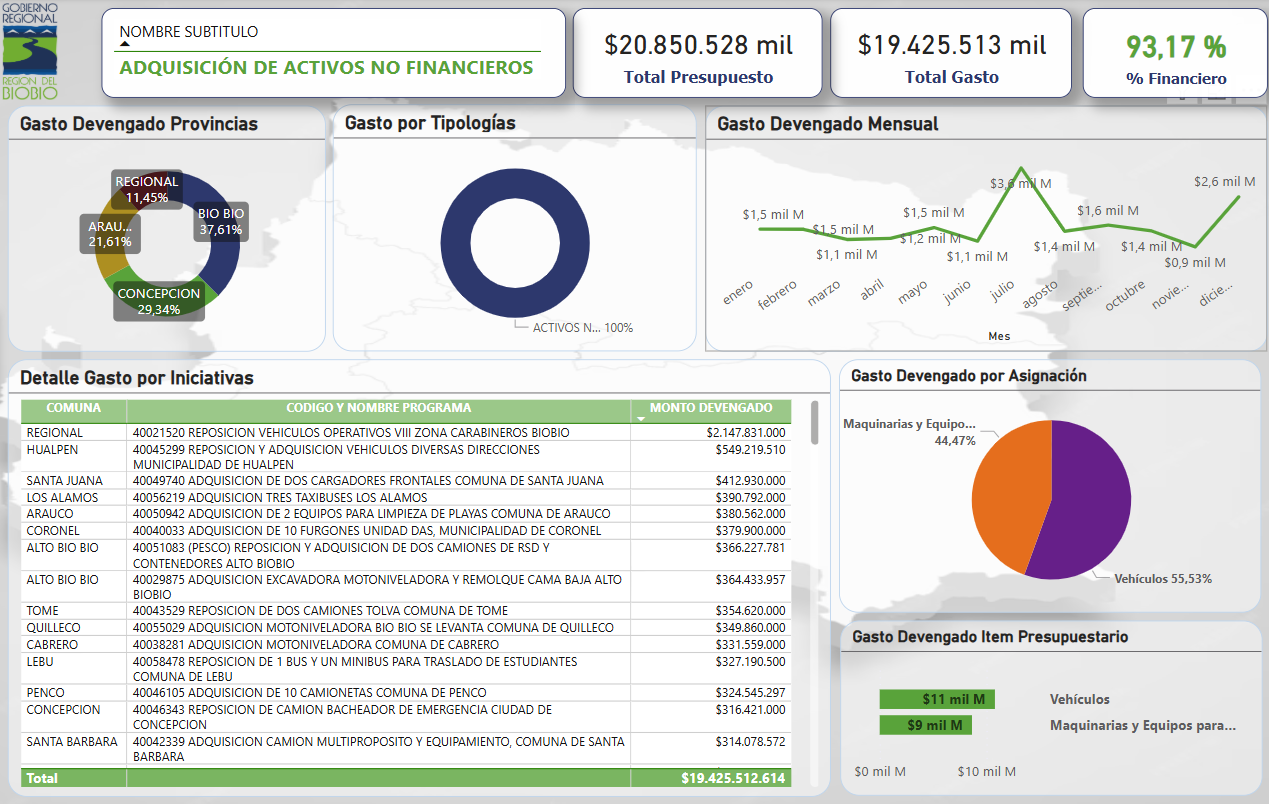 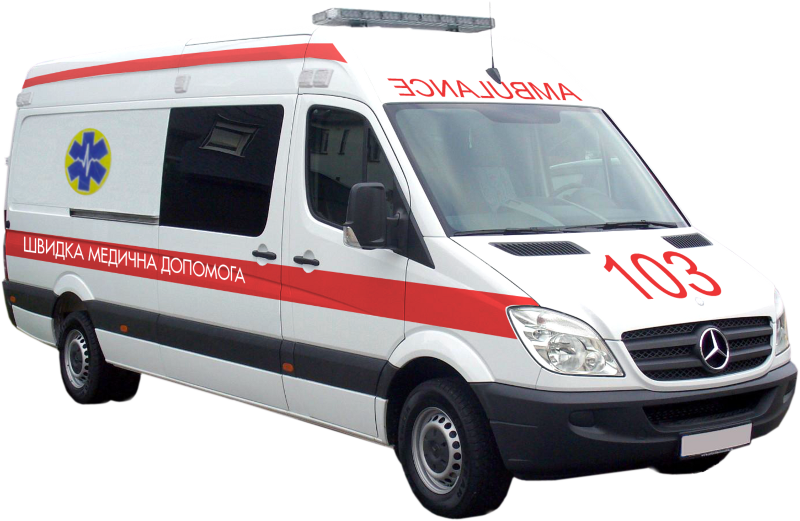 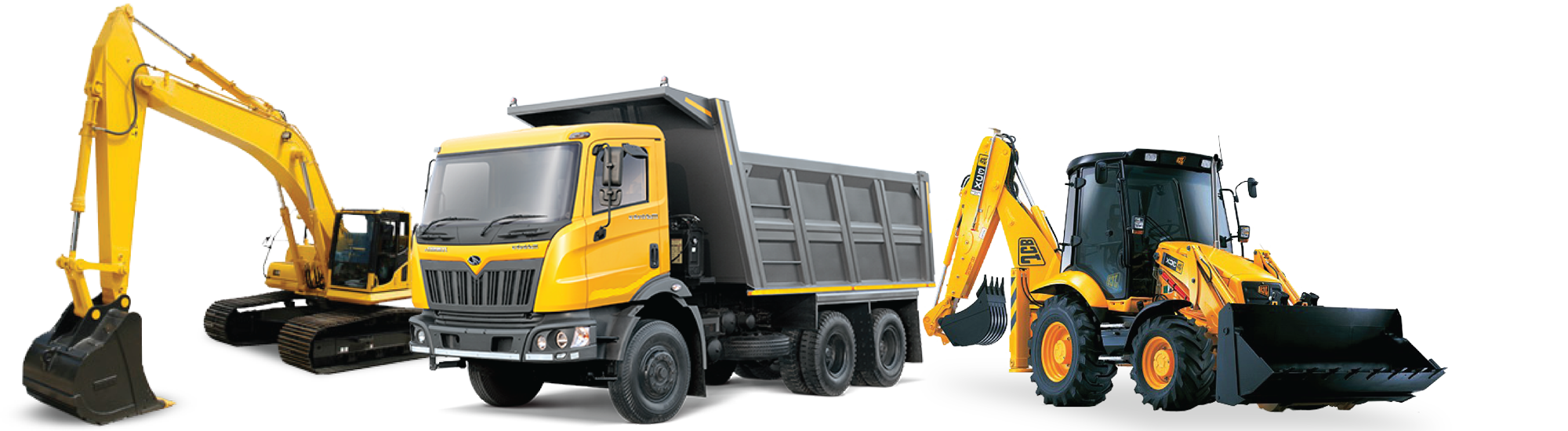 Gobierno Regional del BioBio │Unidad de Control
PROGRAMA DE INVERSIÓN REGIONAL
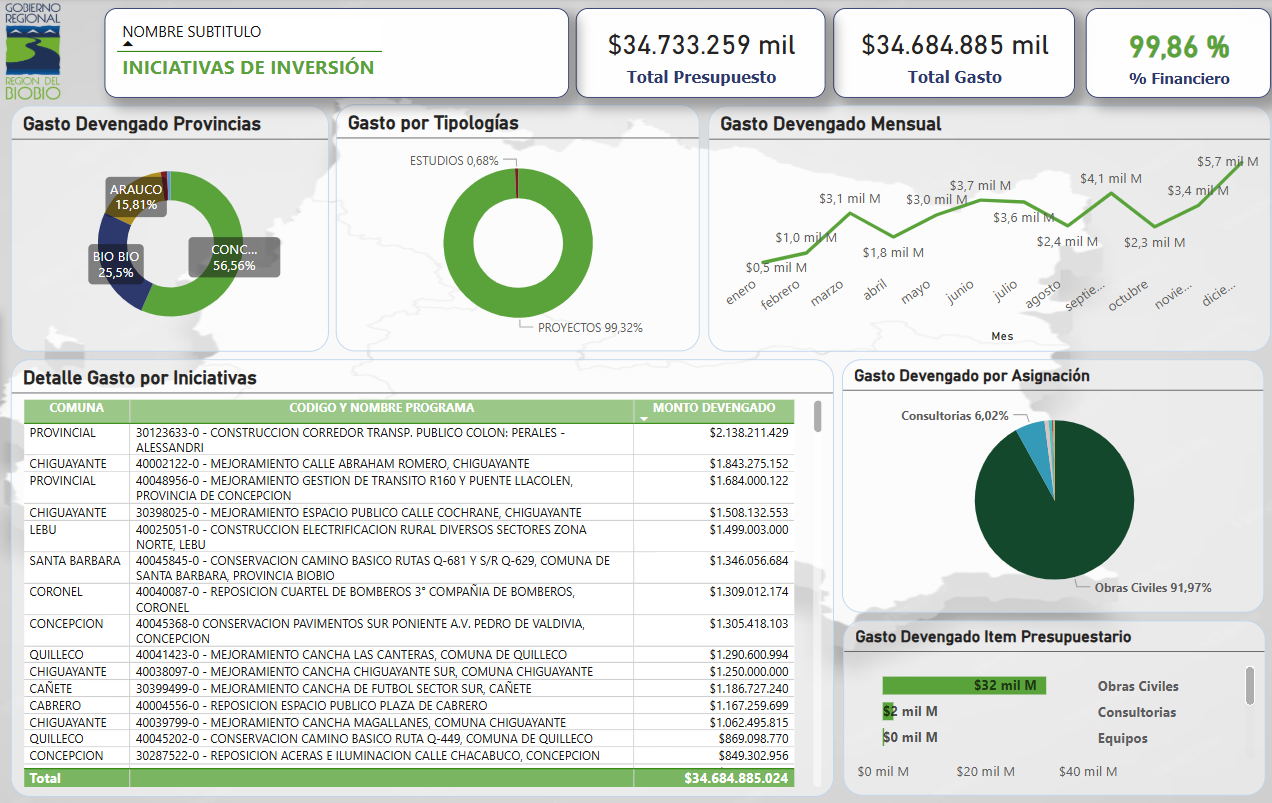 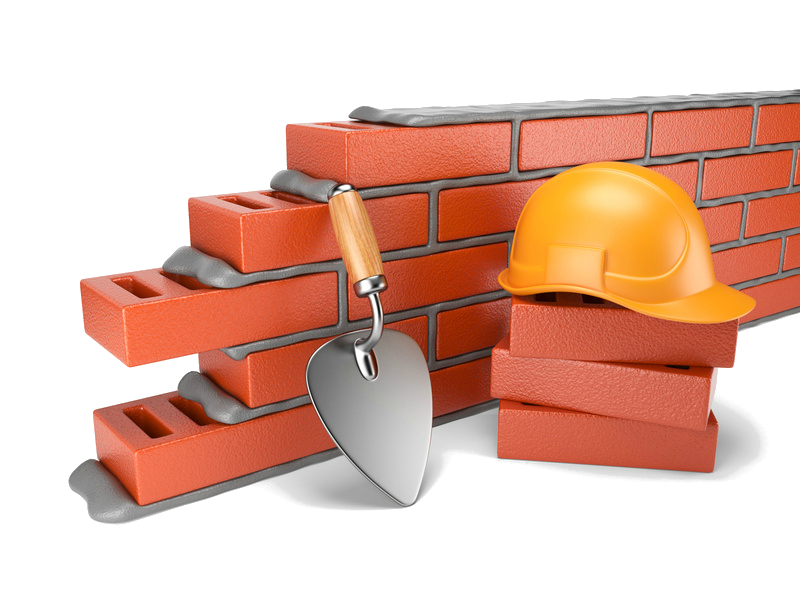 Gobierno Regional del BioBio │Unidad de Control
PROGRAMA DE INVERSIÓN REGIONAL
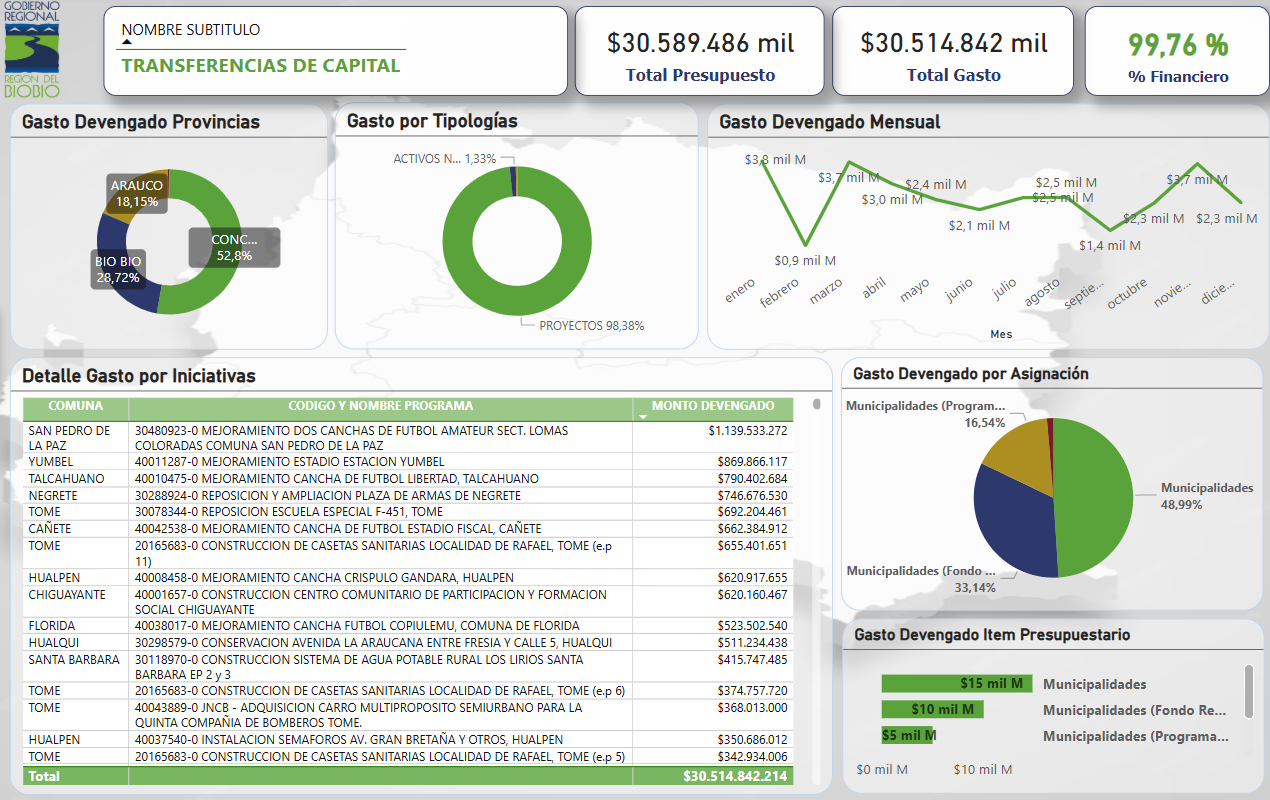 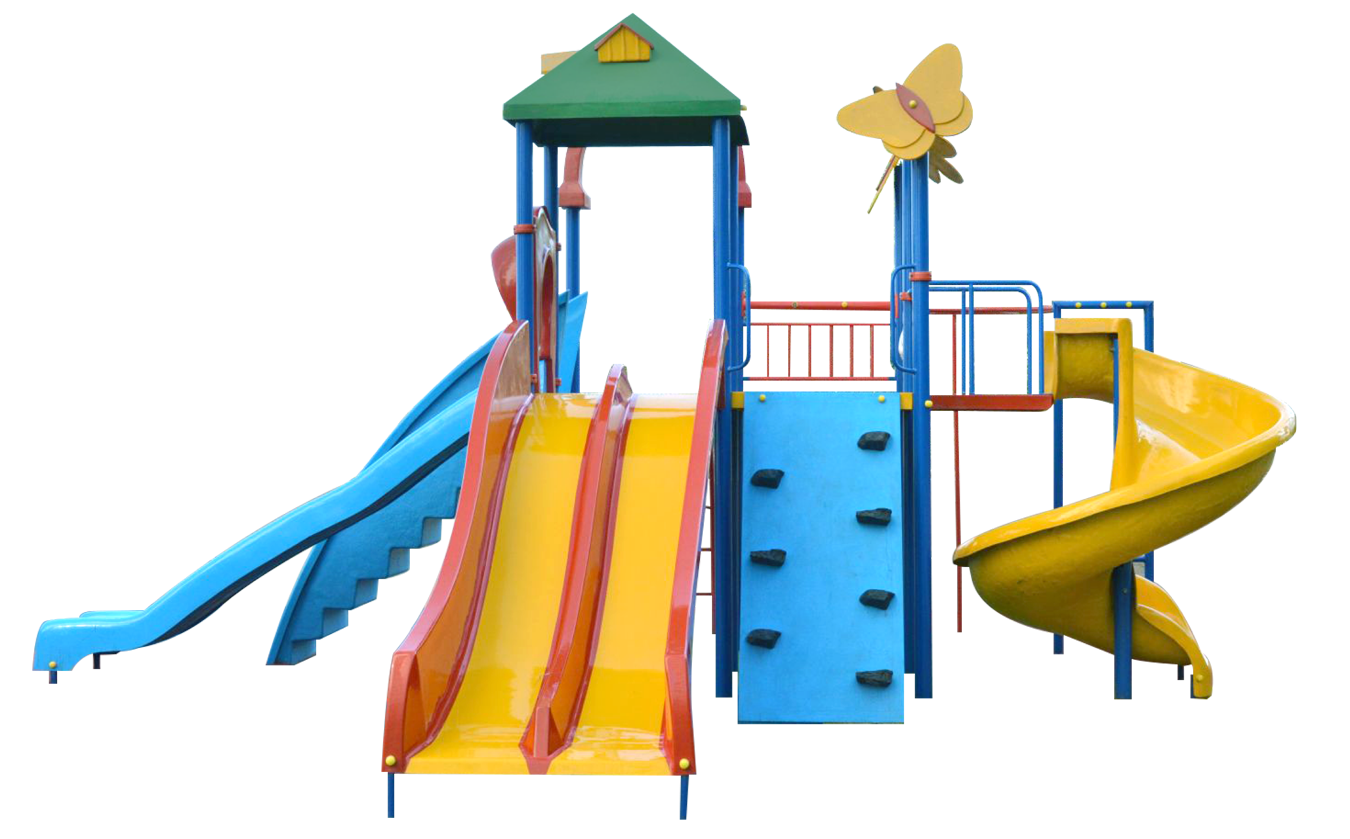 Gobierno Regional del BioBio │Unidad de Control
PROGRAMA DE INVERSIÓN REGIONAL
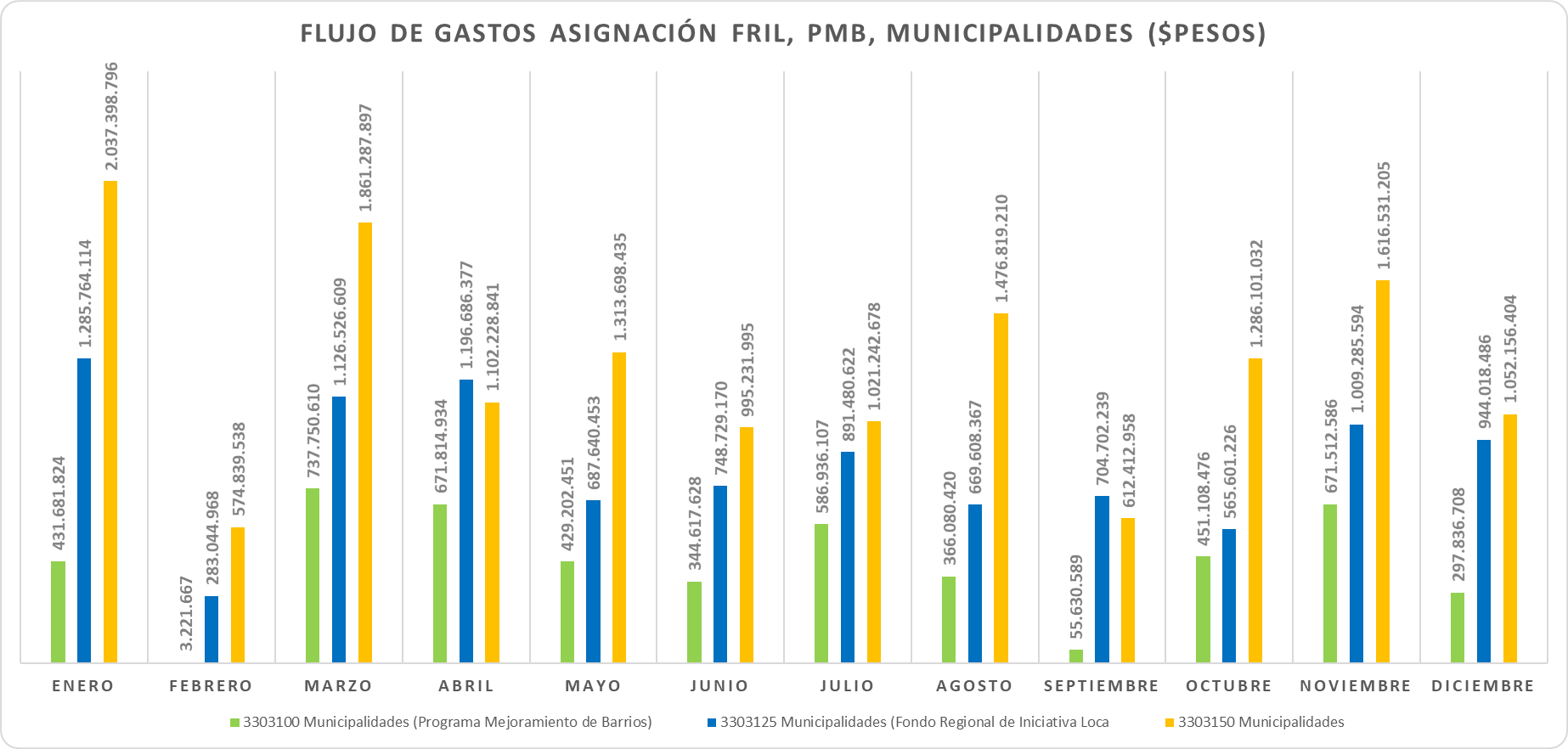 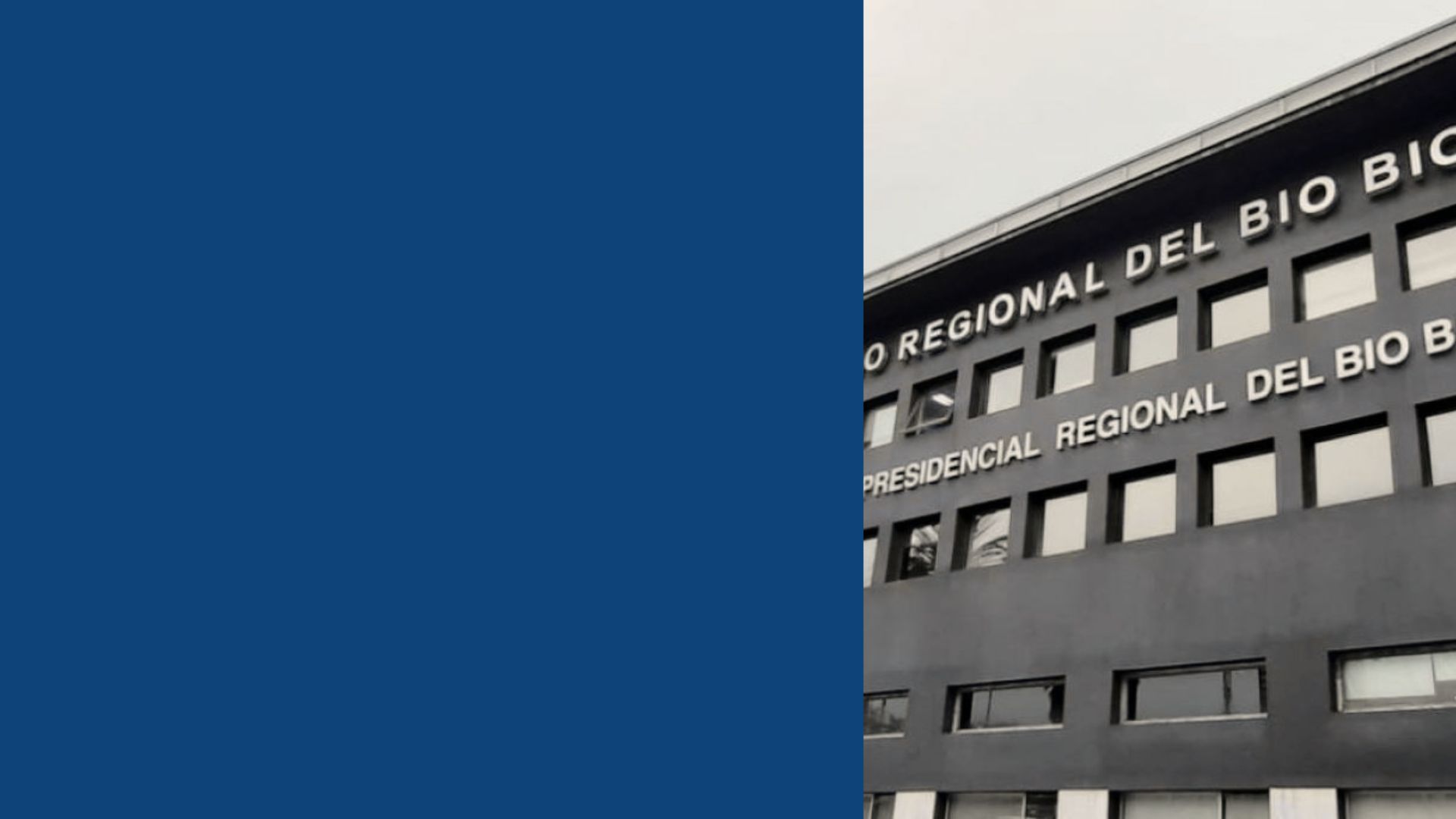 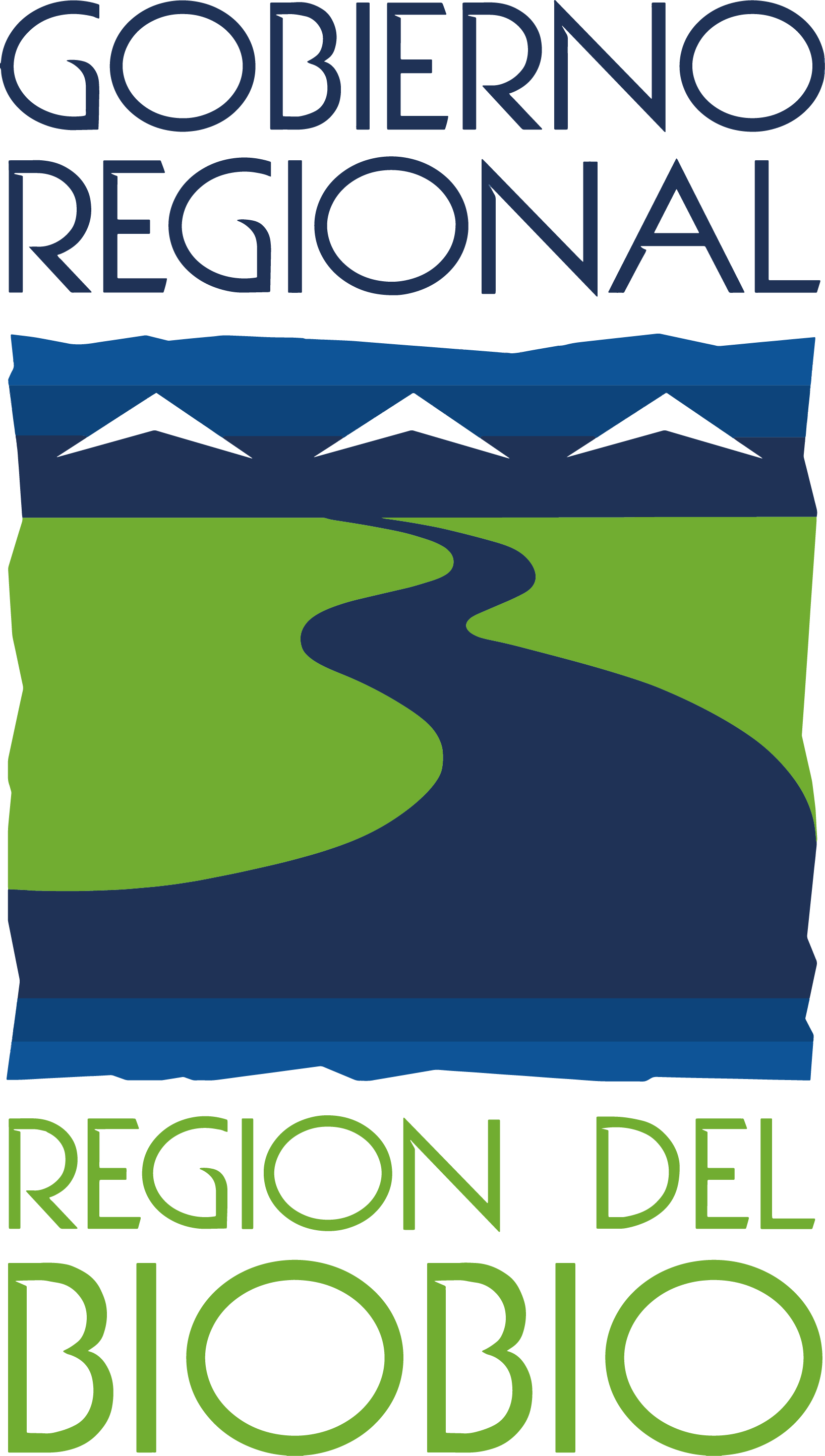 Análisis Gasto
Presupuesto de Inversión Regional
Tipología, Territorios y Sector Económico
Cuarto Trimestre año 2024
Gobierno Regional del BioBio │Unidad de Control
PROGRAMA DE INVERSIÓN REGIONAL
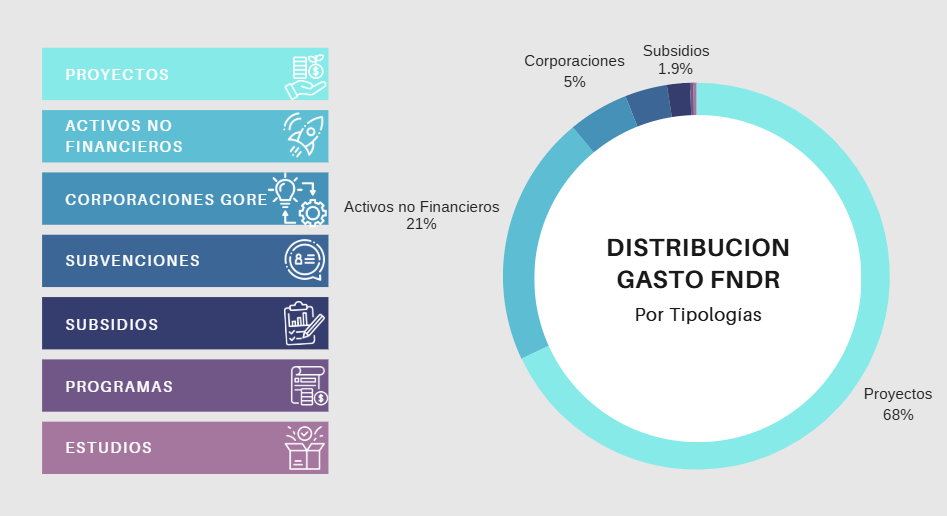 Gasto Devengado Tercer Trimestre│ Según Tipologías
Gobierno Regional del BioBio │Unidad de Control
PROGRAMA DE INVERSIÓN REGIONAL
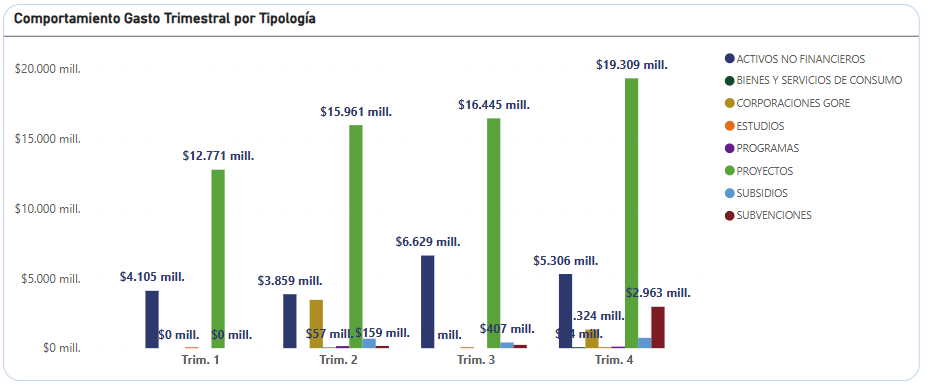 Gobierno Regional del BioBio │Unidad de Control
PROGRAMA DE INVERSIÓN REGIONAL
Gasto Devengado Tercer Trimestre│ Principales Iniciativas por Subtítulo
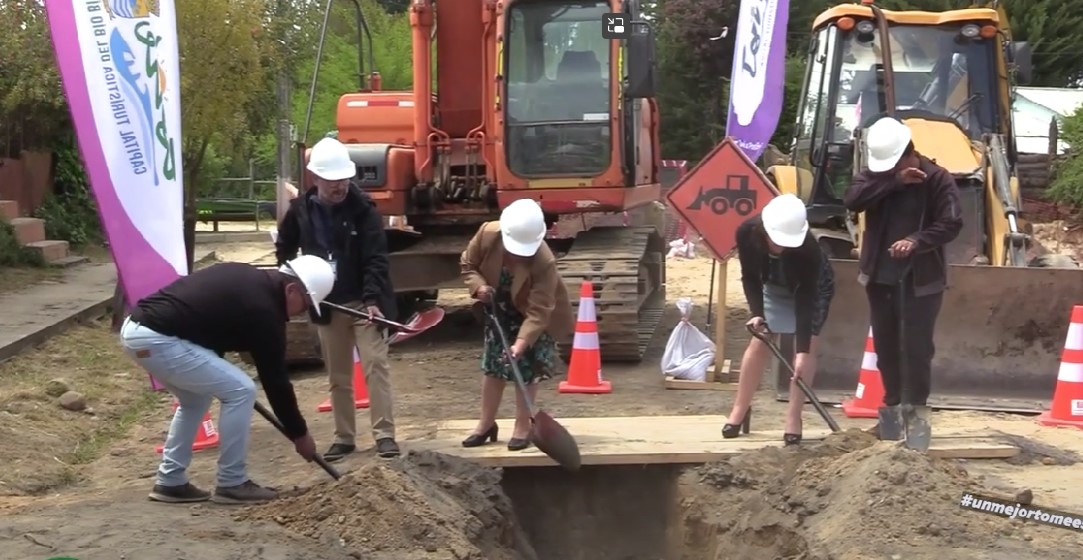 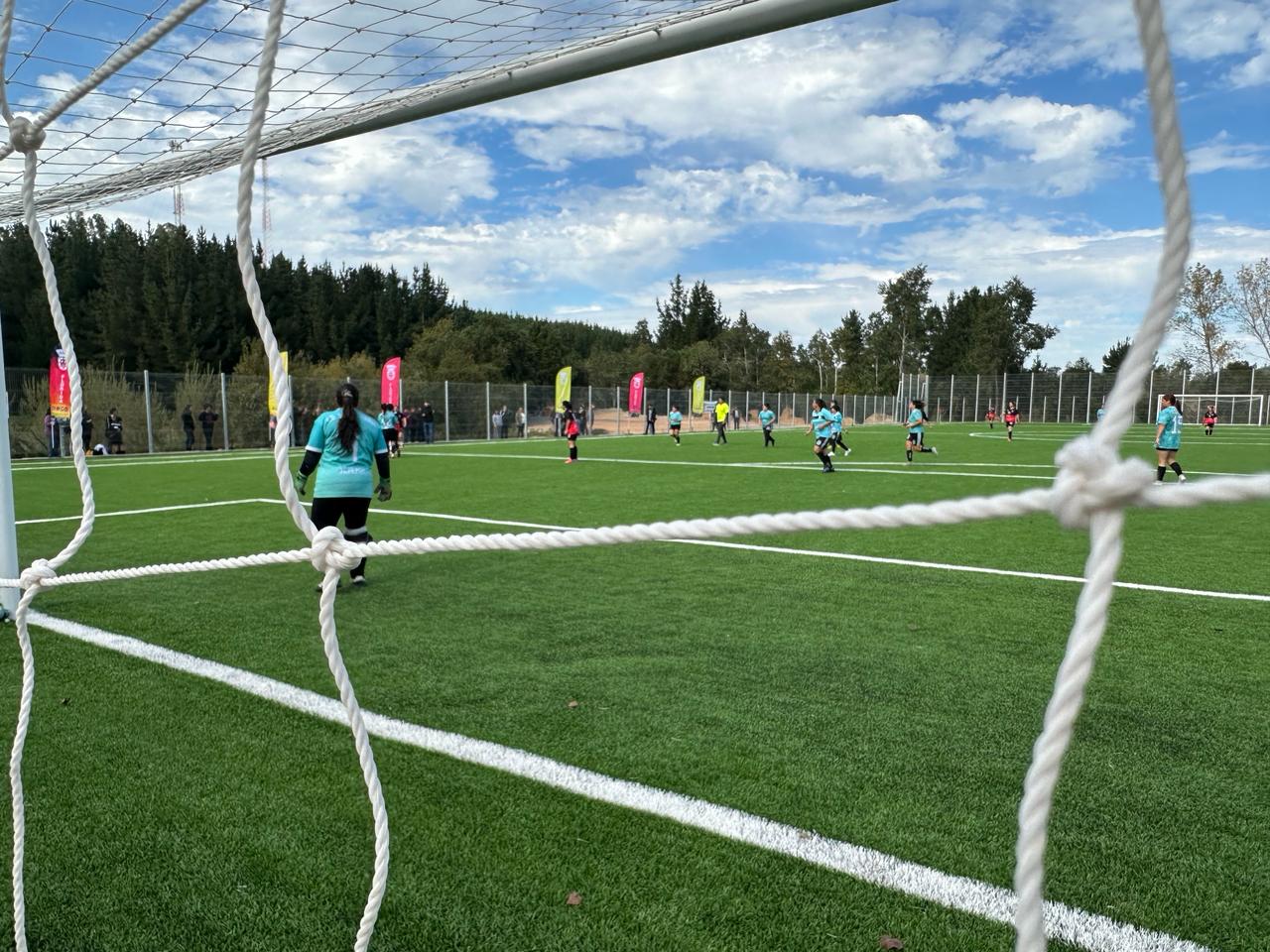 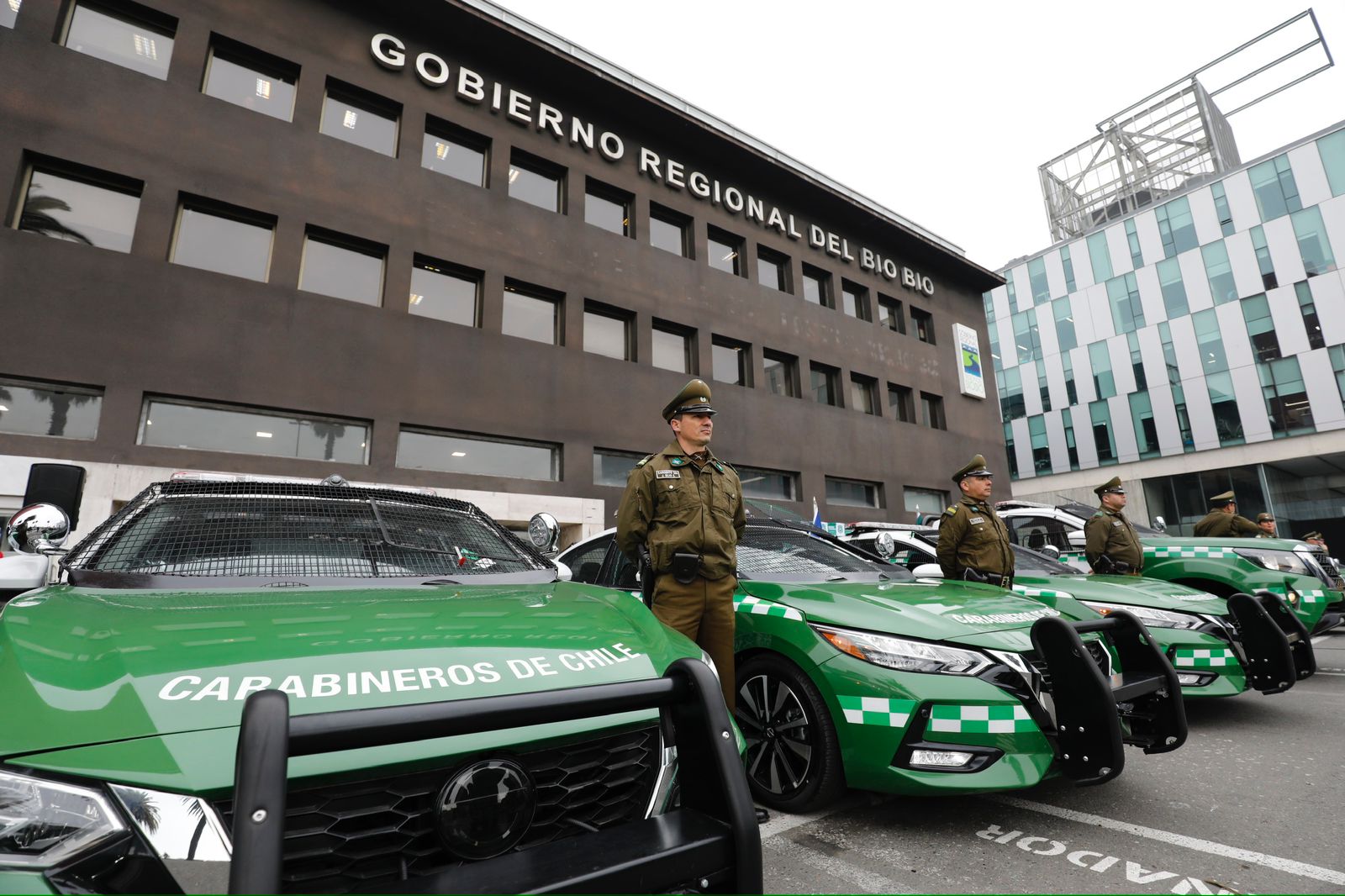 Rep. Vehículos Operativos VIII Zona Carabineros M$2.147.831

Vehículos Diversas Dirección Municipalidad Hualpen
M$549.219

Dos Cargadores Frontales Comuna Santa Juana
M$412.930
Construcción Corredor Transporte Público Colón
M$2.138.211

Mejoramiento Calle Abraham Romero Chiguayante
M$1.843.275

Mejoramiento Gestión Tránsito R160 y Puente Llacolén
M$1.684.000
Mejoramiento 2 canchas futbol amateur Lomas Coloradas
M$1.139.533

Mejoramiento Estadio Estación Yumbel
M$869.866

Mejoramiento Cancha Futbol Libertad Talcahuano
M$790.402
Subtítulo 31
Subtítulo 29
Subtítulo 33
Gobierno Regional del BioBio │Unidad de Control
PROGRAMA DE INVERSIÓN REGIONAL
Gasto Devengado Tercer Trimestre│ Según Año Financiamiento
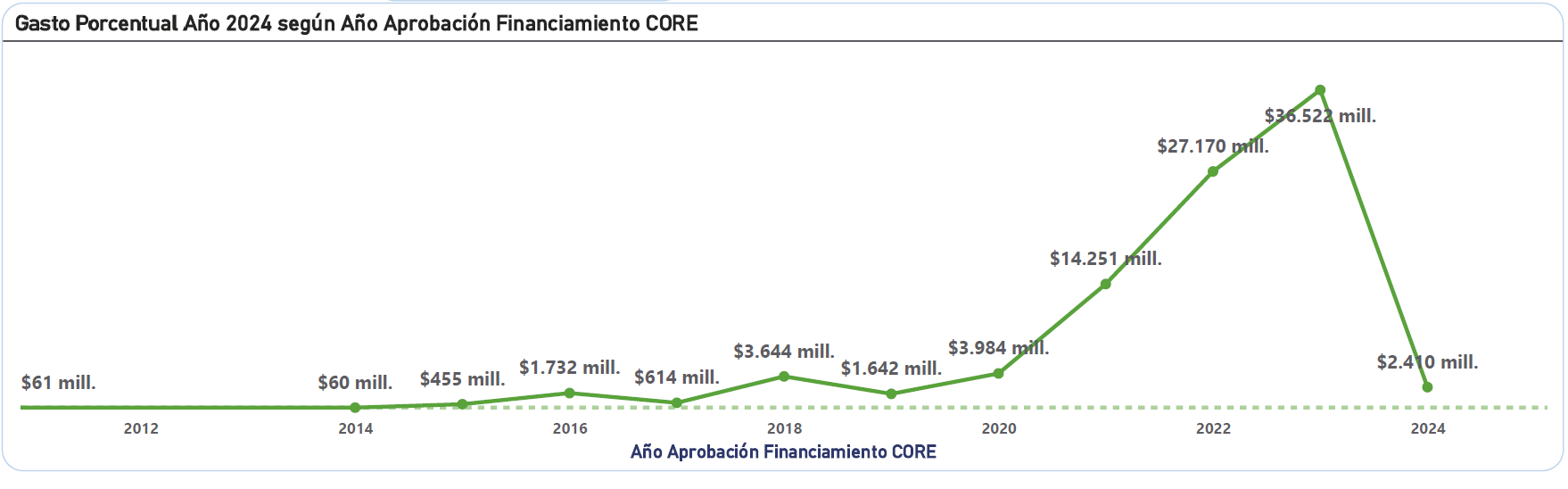 Nota: El gasto ejecutado durante el año 2024, corresponde en un 65% a iniciativas que fueron aprobados los recursos por el Consejo Regional entre los años 2022 y 2023.  Un 18.8% del gasto del año 2024 corresponde a iniciativas aprobadas durante los años 2020 y 2021.
Gobierno Regional del BioBio │Unidad de Control
PROGRAMA DE INVERSIÓN REGIONAL
Gasto Devengado Tercer Trimestre│ Según Territorios
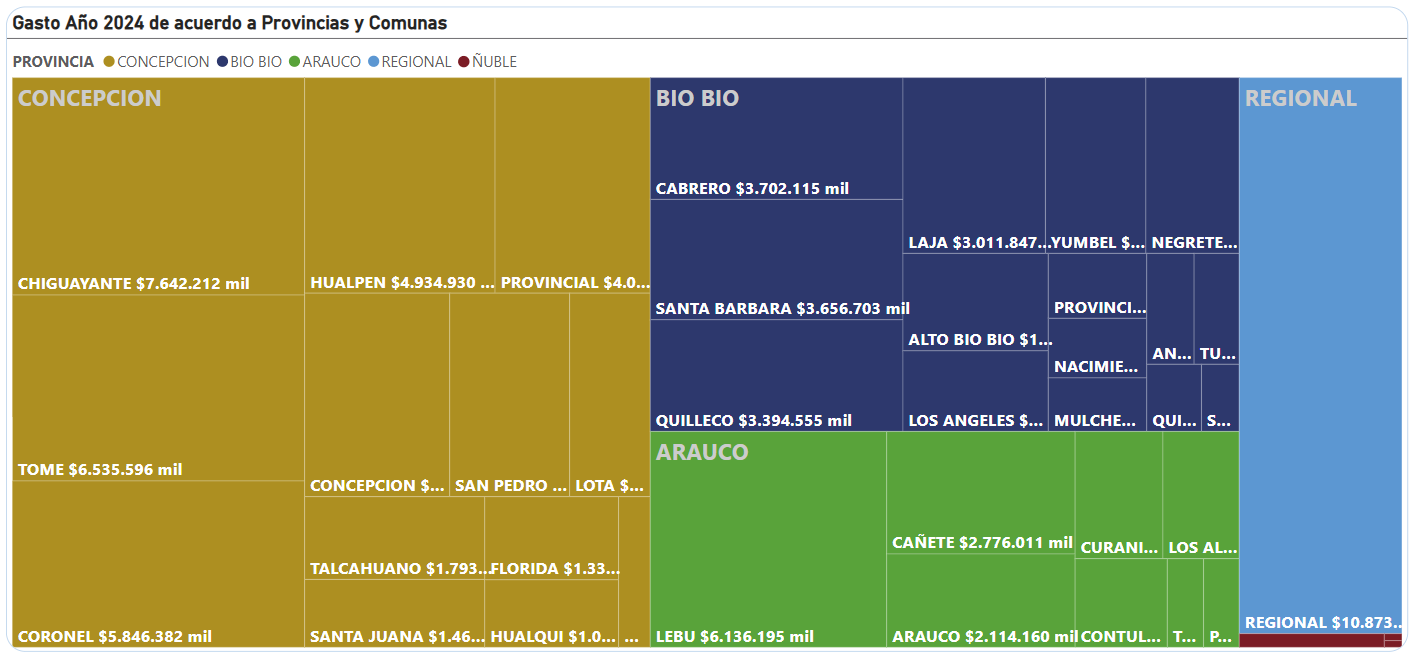 M$7.642.212
Chiguayante
M$ 6.535.596
Tomé
M$6.136.195
Lebu
M$3.702.115
Cabrero
Gobierno Regional del BioBio │Unidad de Control
PROGRAMA DE INVERSIÓN REGIONAL
Gasto Devengado Tercer Trimestre│ Según Sector y Territorios
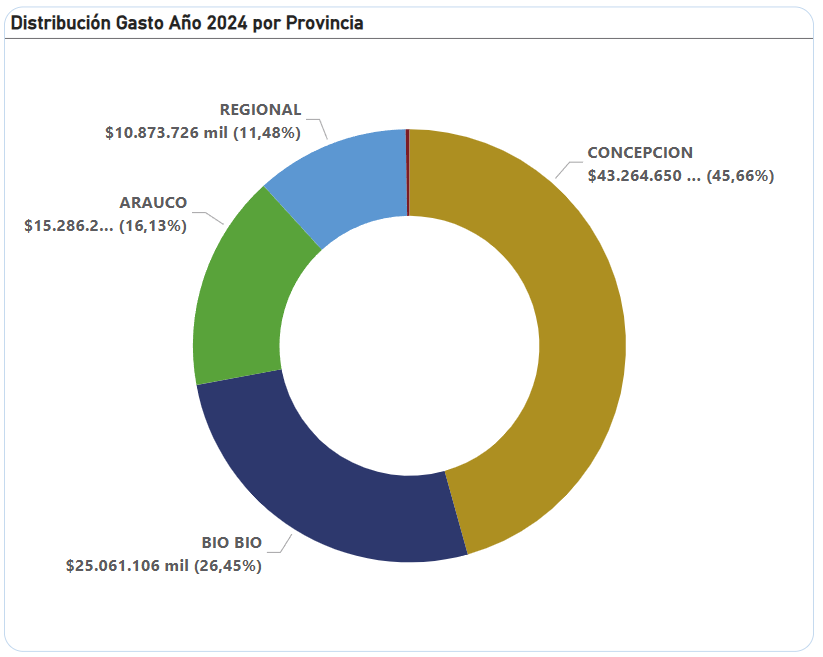 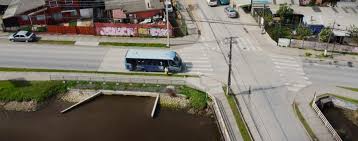 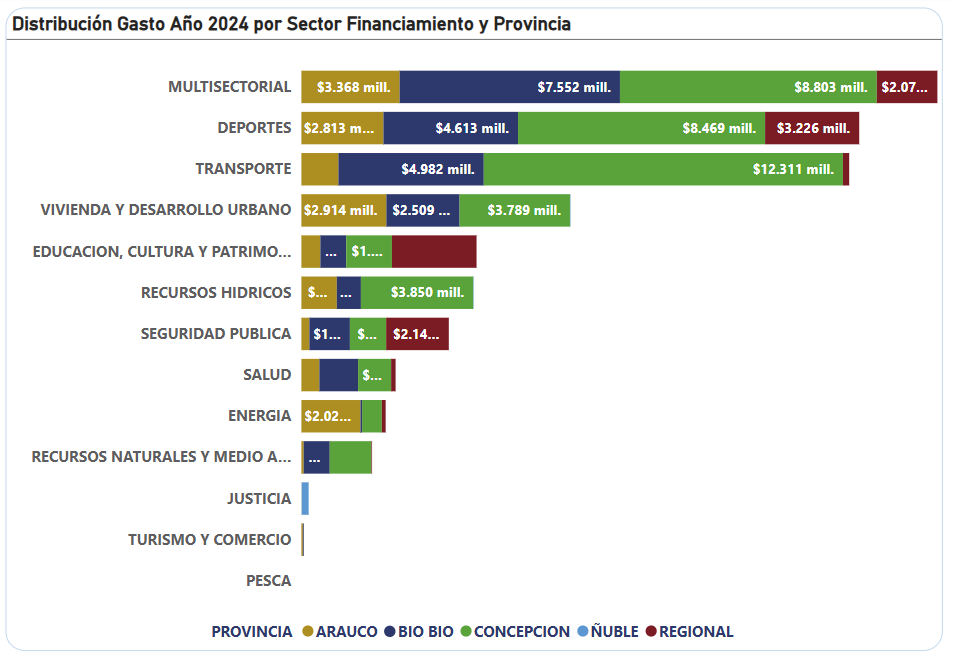 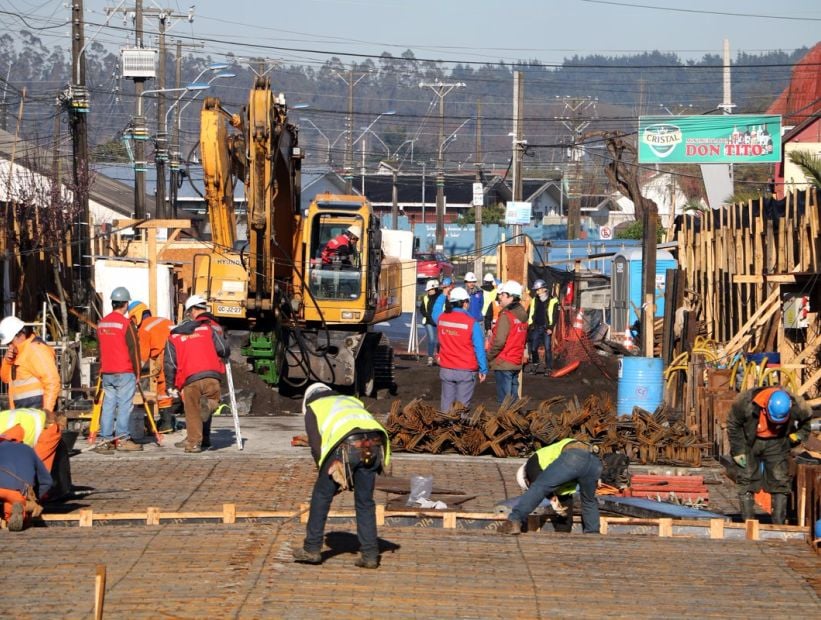 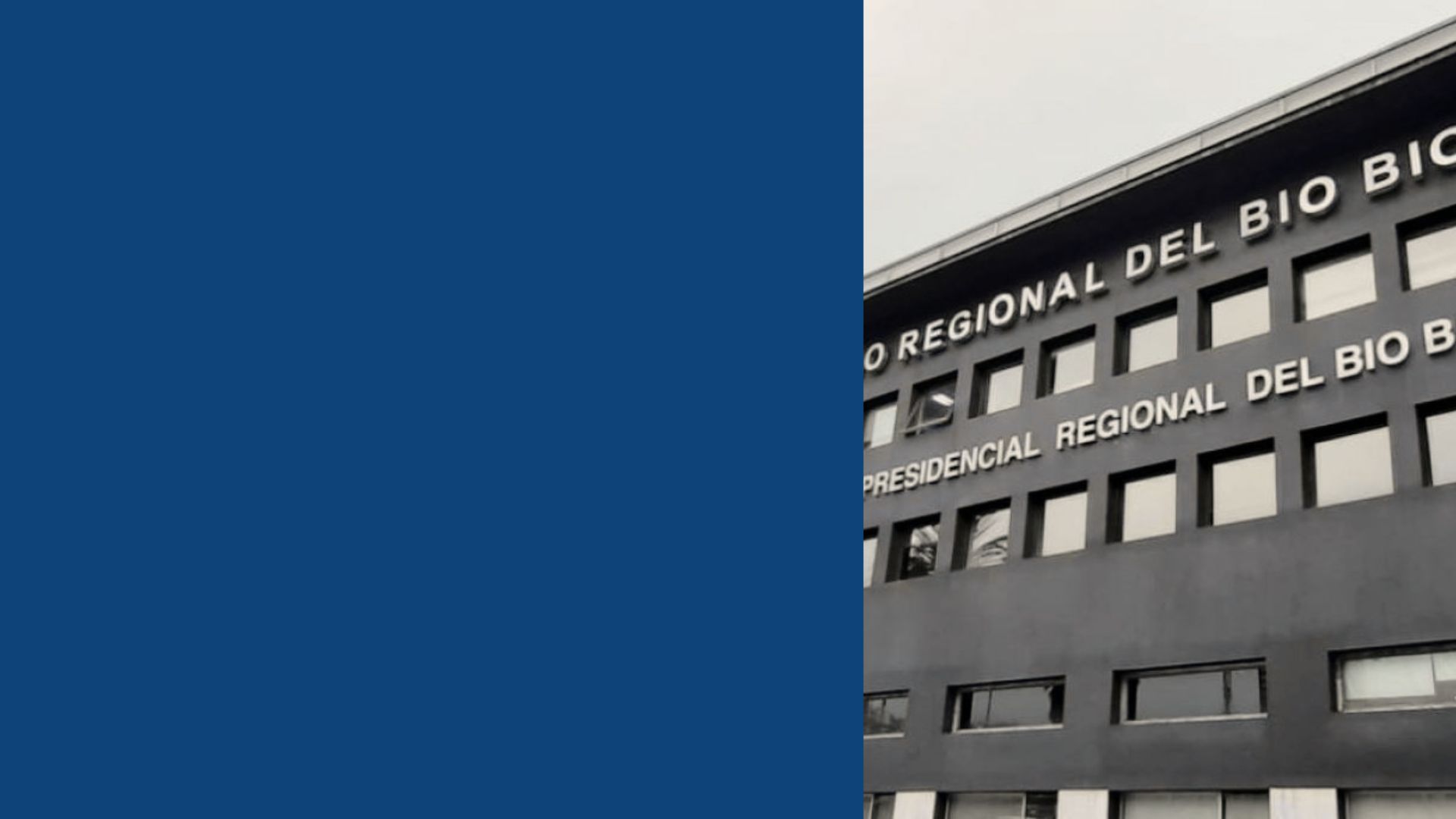 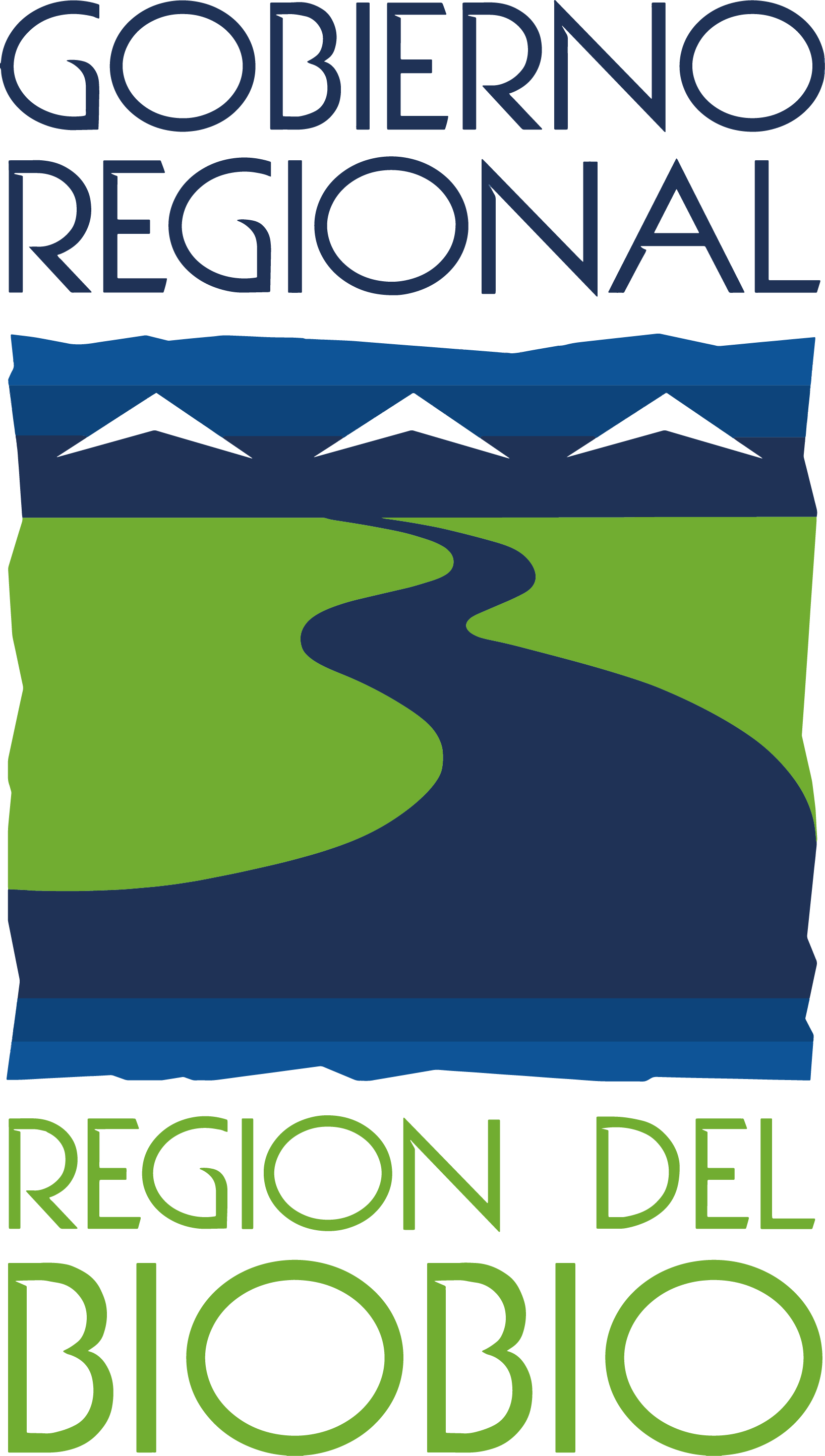 Análisis Iniciativas Aprobadas por el Consejo Regional año 2024 e Histórico
Cuarto Trimestre año 2024
RECURSOS APROBADOS CORE │ Recursos Aprobados CORE Histórico
Financiamiento CORE Años 2021 al 2023 (M$ Pesos)
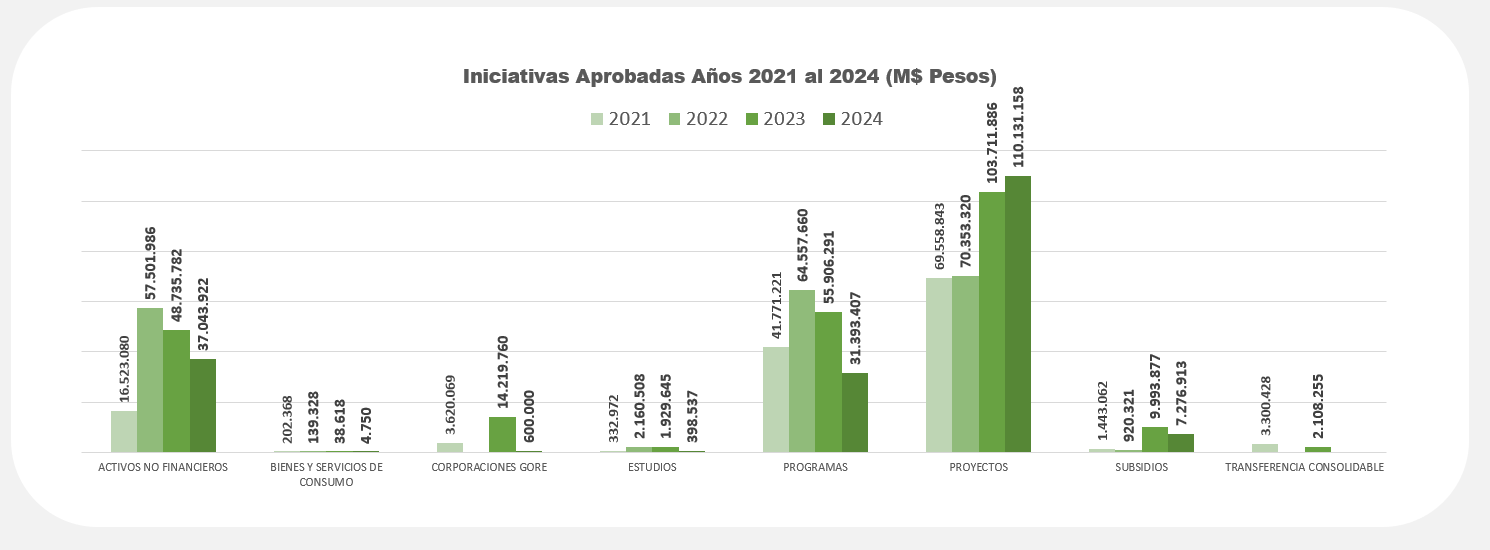 M$195.633.123
Año 2022
Nro Iniciativas 402
M$236.605.496
Año 2023
Nro Iniciativas 456
M$186.847.937
Año 2024
Nro Iniciativas 198
M$136.549.675
Año 2021
Nro Iniciativas 267
NOTA: los valores totales pueden tener variación, como resultado de los procesos de reevaluación de las iniciativas.
Fuente: Base Consolidada FNDR – DIPIR “Histórico”
RECURSOS APROBADOS CORE │ Análisis Recursos CORE Aprobados 2024
Financiamiento CORE al 30 septiembre 2024
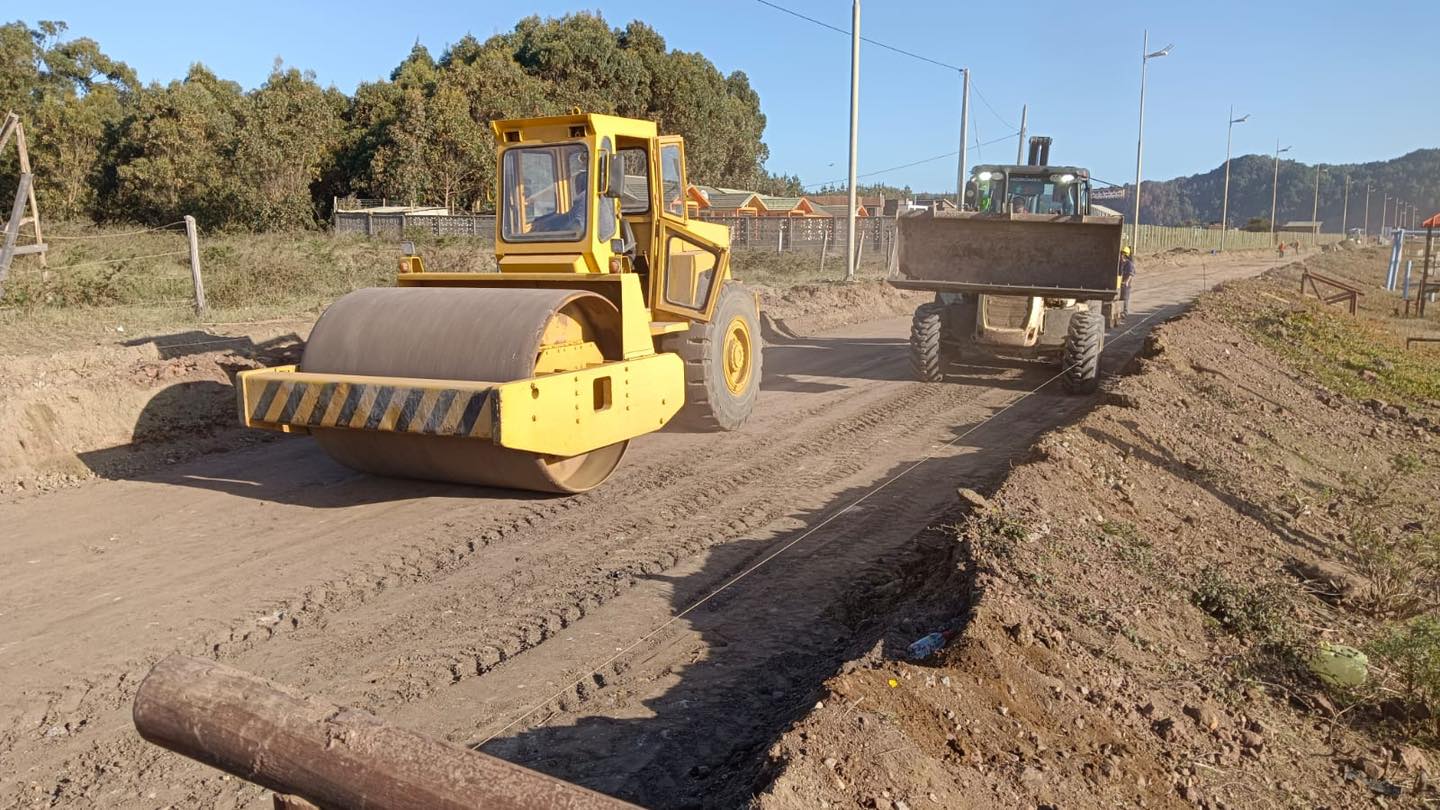 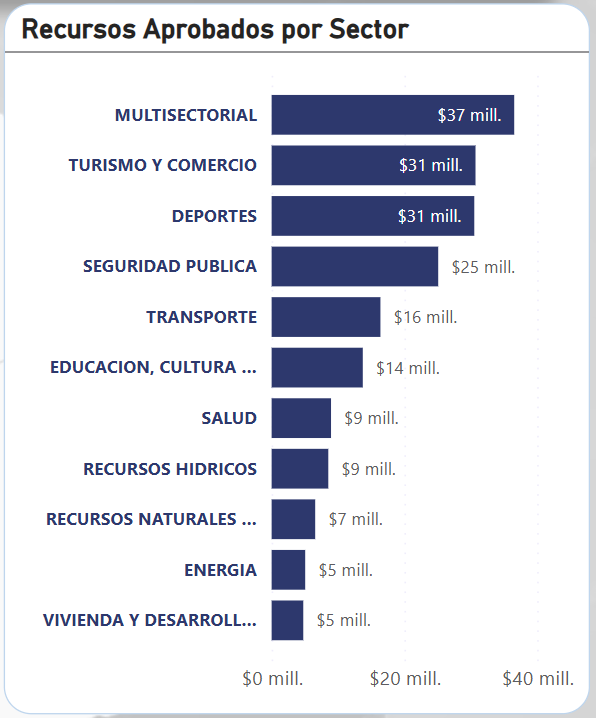 198
Iniciativas
M$186.847.937
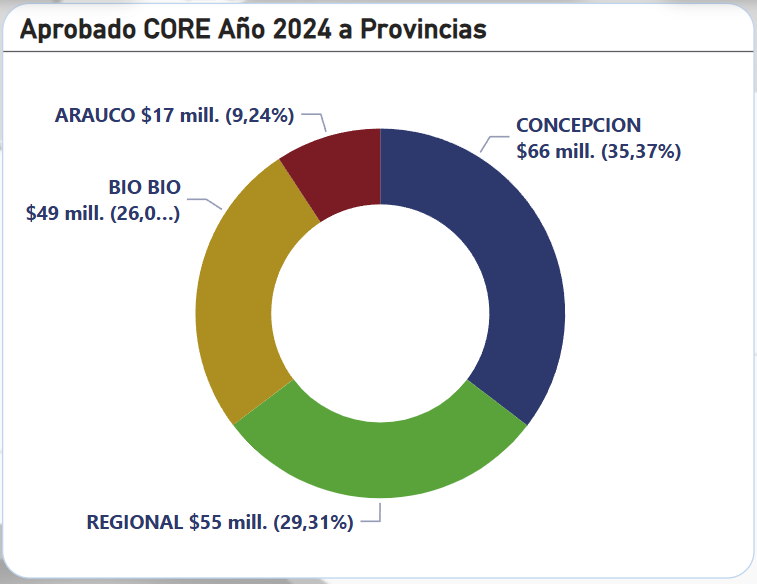 RECURSOS APROBADOS CORE │ Principales iniciativas aprobadas año 2024
Principales Iniciativas Financiadas por el Consejo Regional Tercer Trimestre 2024
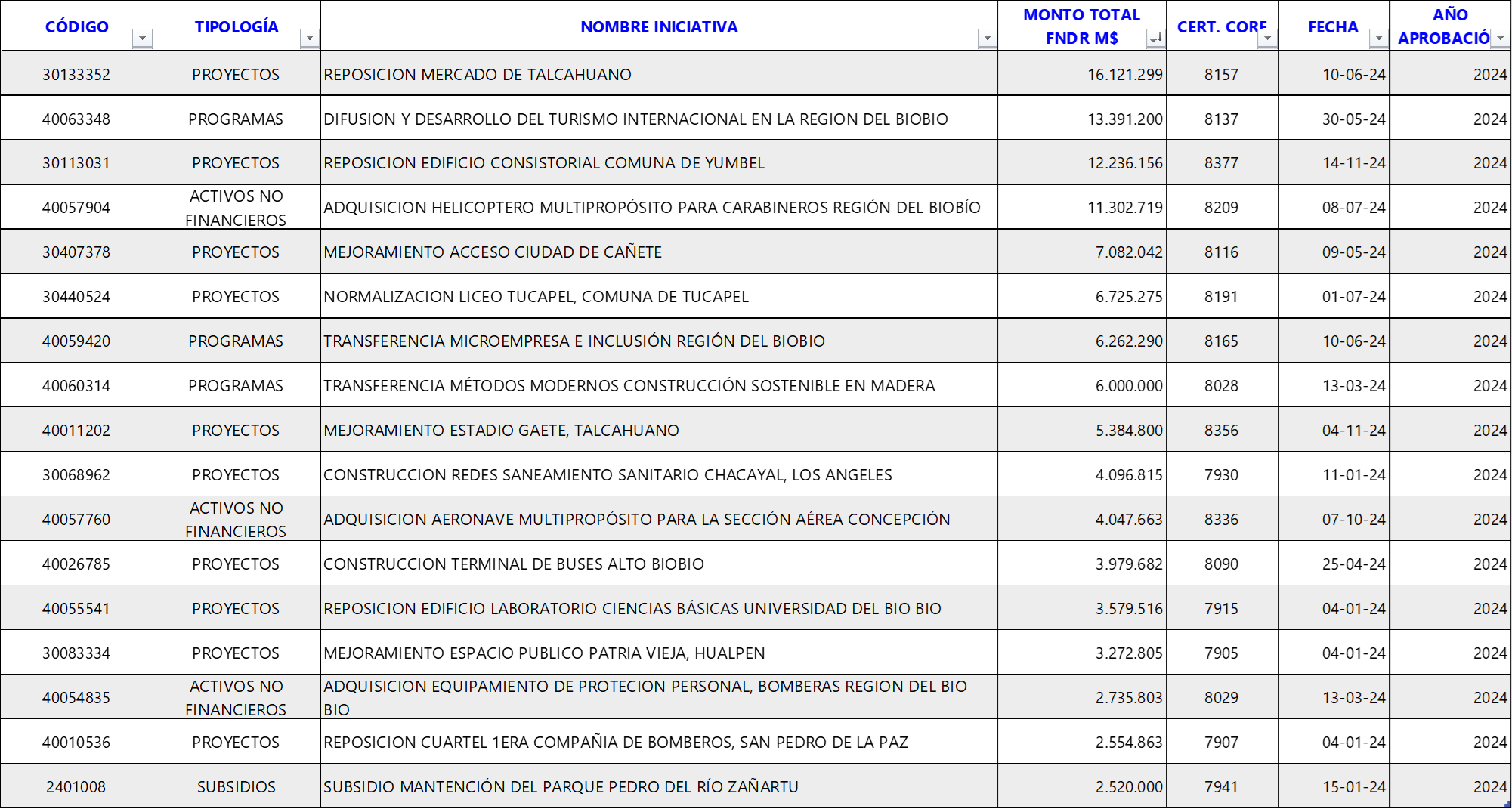 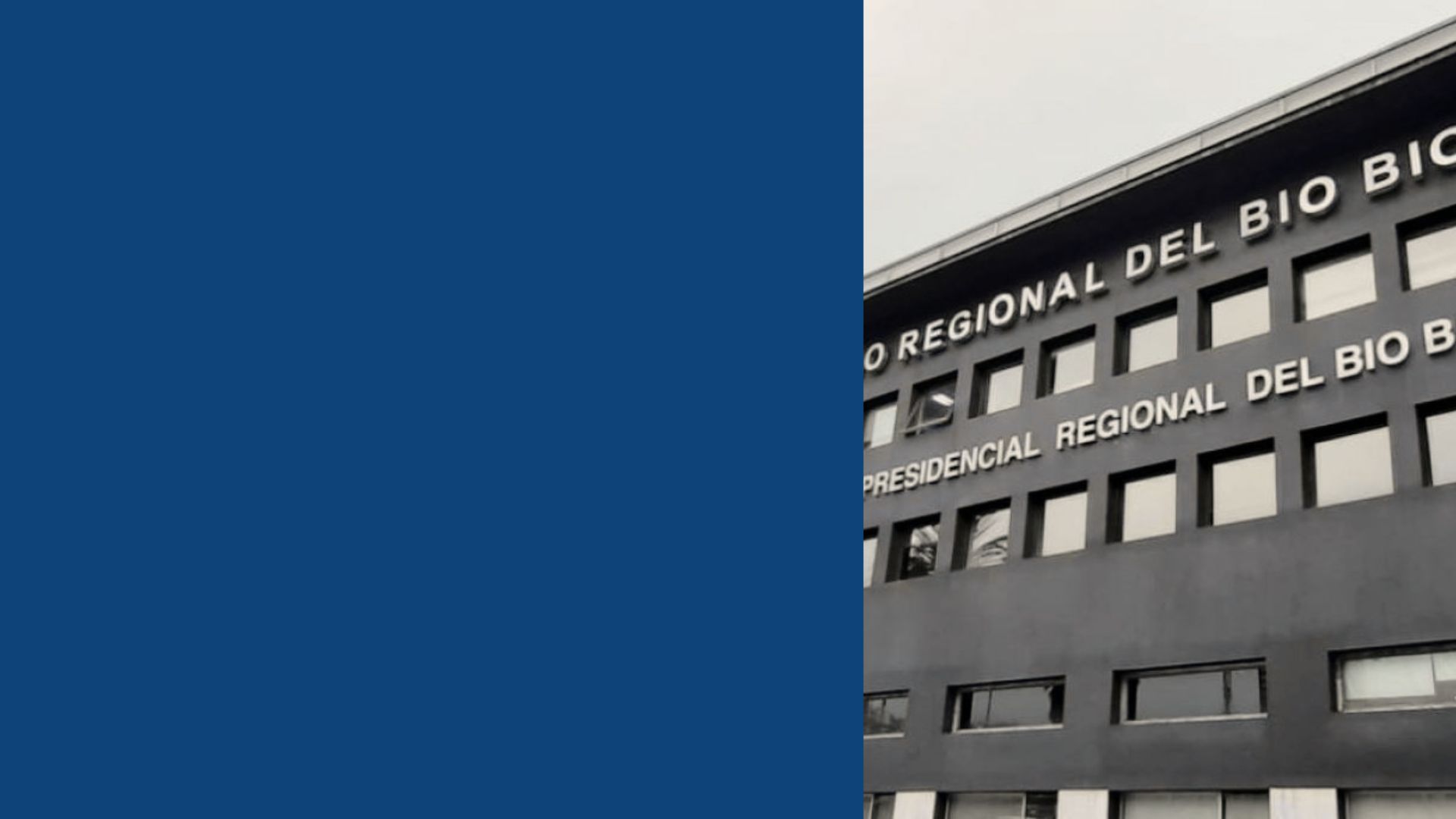 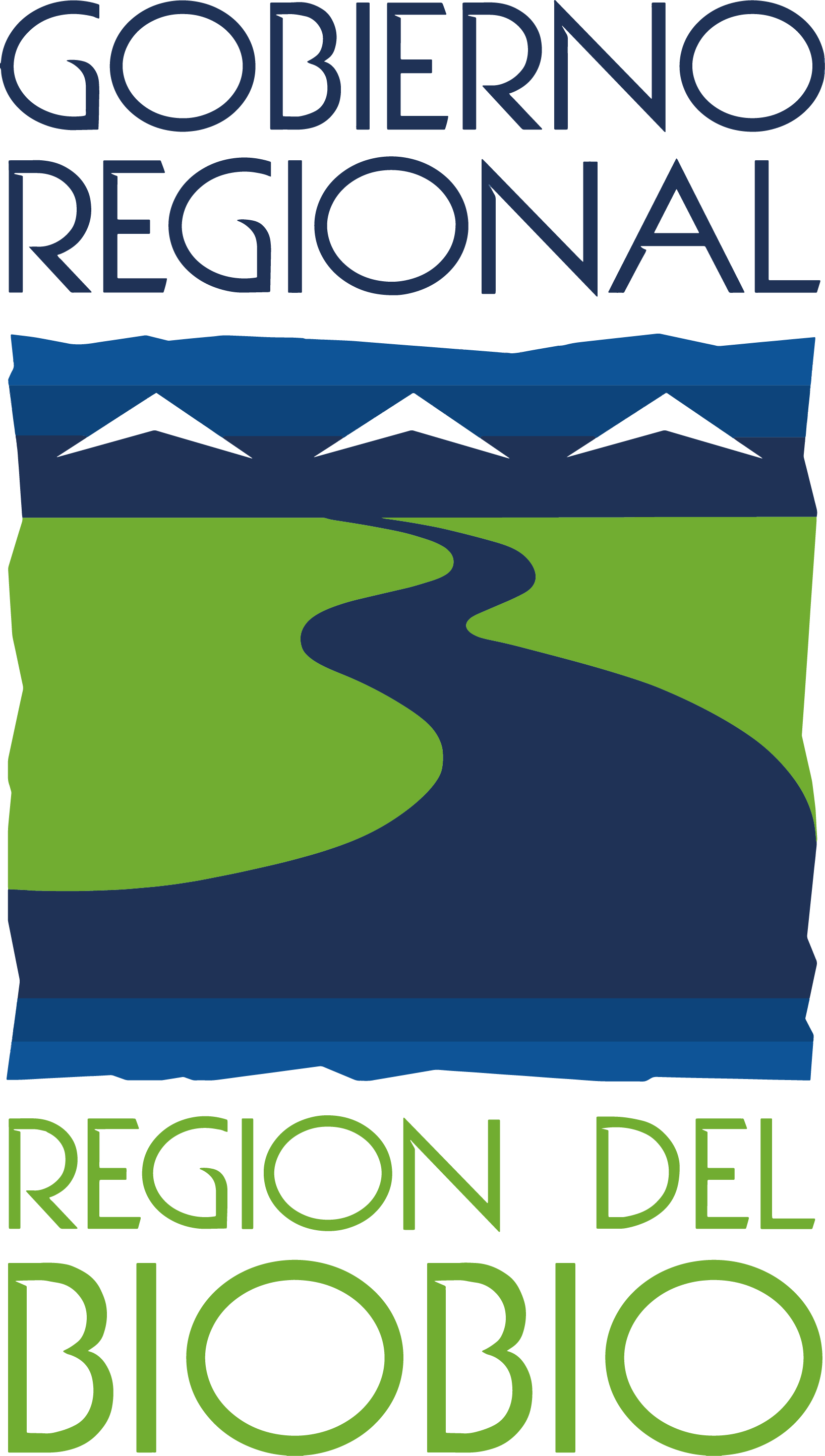 Seguimiento Licitaciones
Cuarto Trimestre año 2024
ESTADOS DE PROCESOS LICITATORIOS PROGRAMA DE FUNCIONAMIENTO
4° TRIMESTRE
ESTADOS DE PROCESOS LICITATORIOS PROGRAMA DE INVERSIÓN REGIONAL
CONTEXTO
4° TRIMESTRE
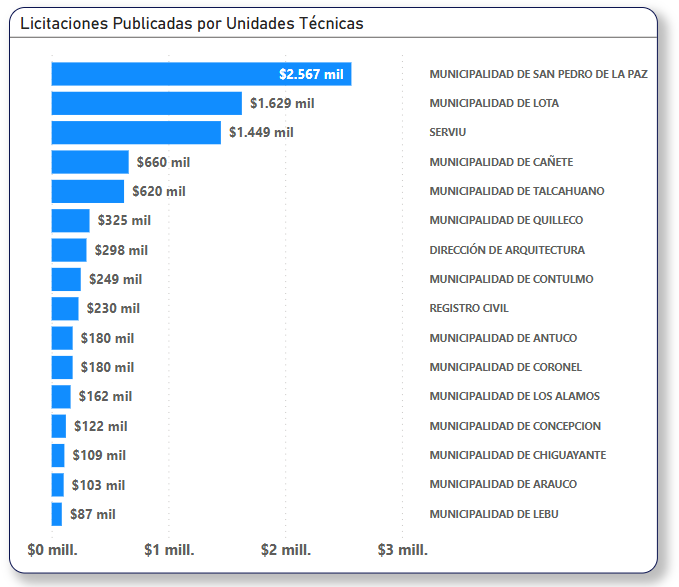 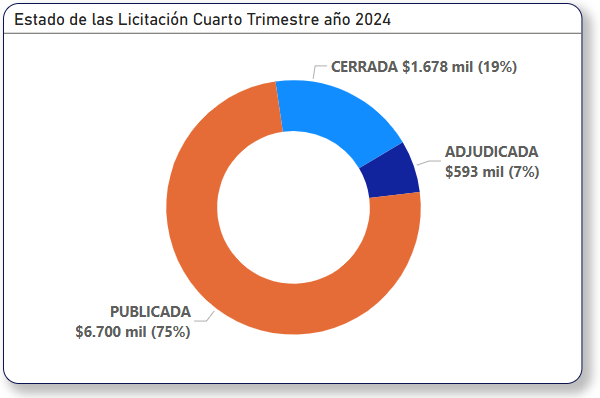 Fuente: Información entregada por DIPIR en Acta de Entrega Administración , cuarto trimestre al 30.11.2024
ESTADOS DE PROCESOS LICITATORIOS PROGRAMA DE INVERSIÓN REGIONAL
4° TRIMESTRE
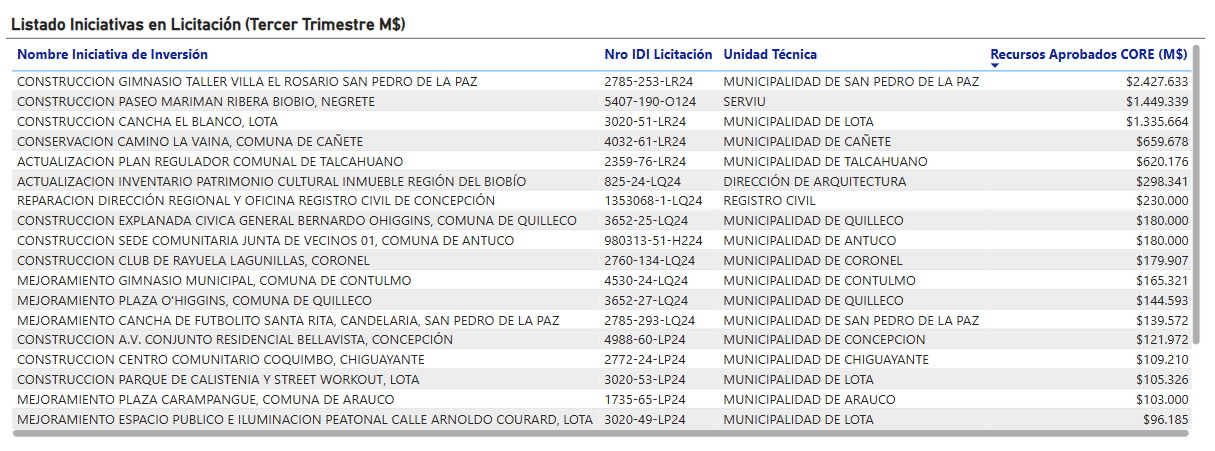 RECLAMACIONES DE TERCEROS CONTRATADOS PROGRAMA DE FUNCIONAMIENTO
3° TRIMESTRE
CONTEXTO
No hay reclamaciones para el tercer trimestre.
“La unidad de control deberá informar al gobernador regional y al consejo regional sobre las reclamaciones de terceros que hayan sido contratados por el gobierno regional para la adquisición de activos no financieros o la ejecución de iniciativas de inversión dentro de la región, o de servicios públicos o instituciones receptoras de transferencias establecidas en convenios con el gobierno regional”.
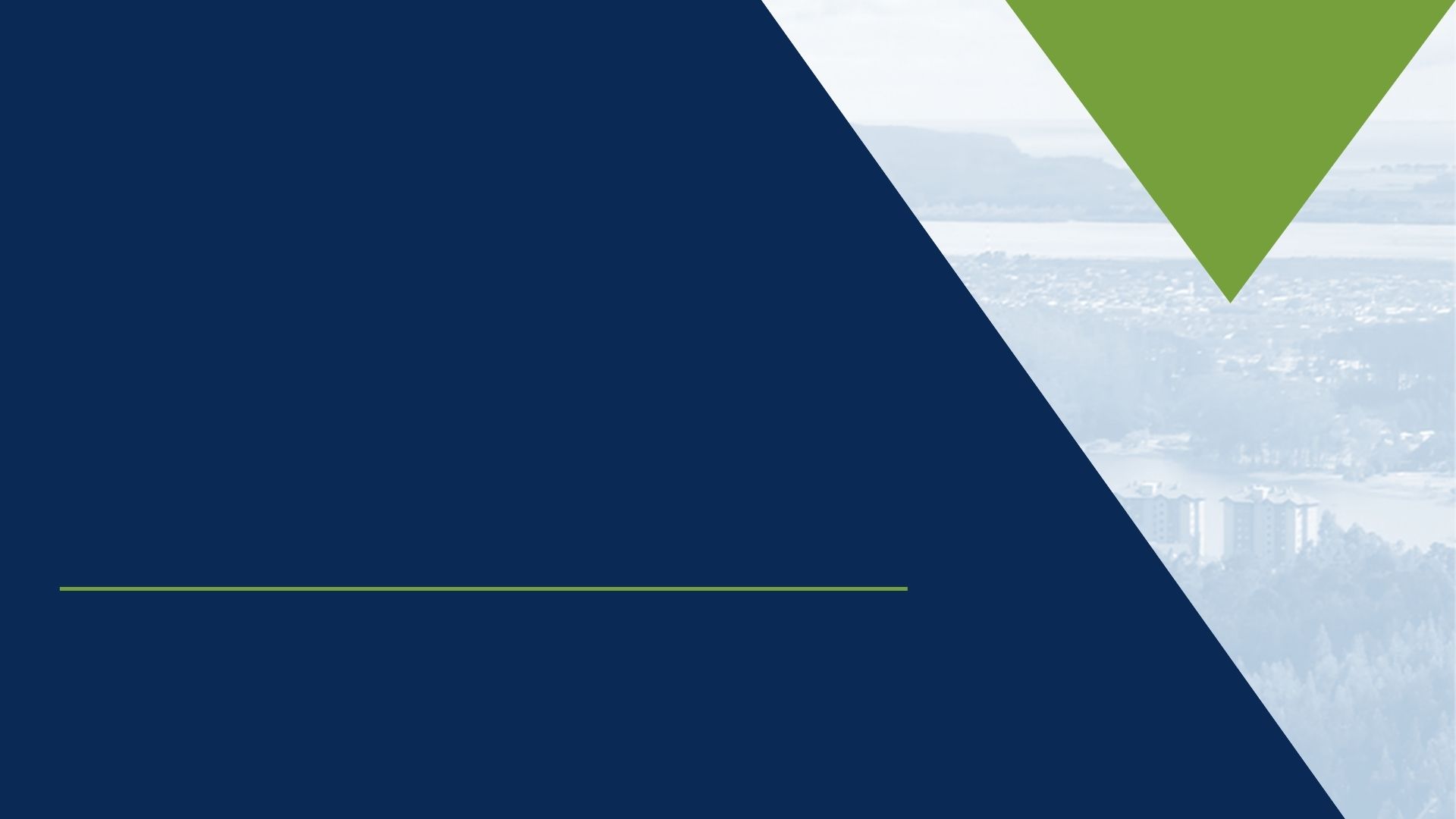 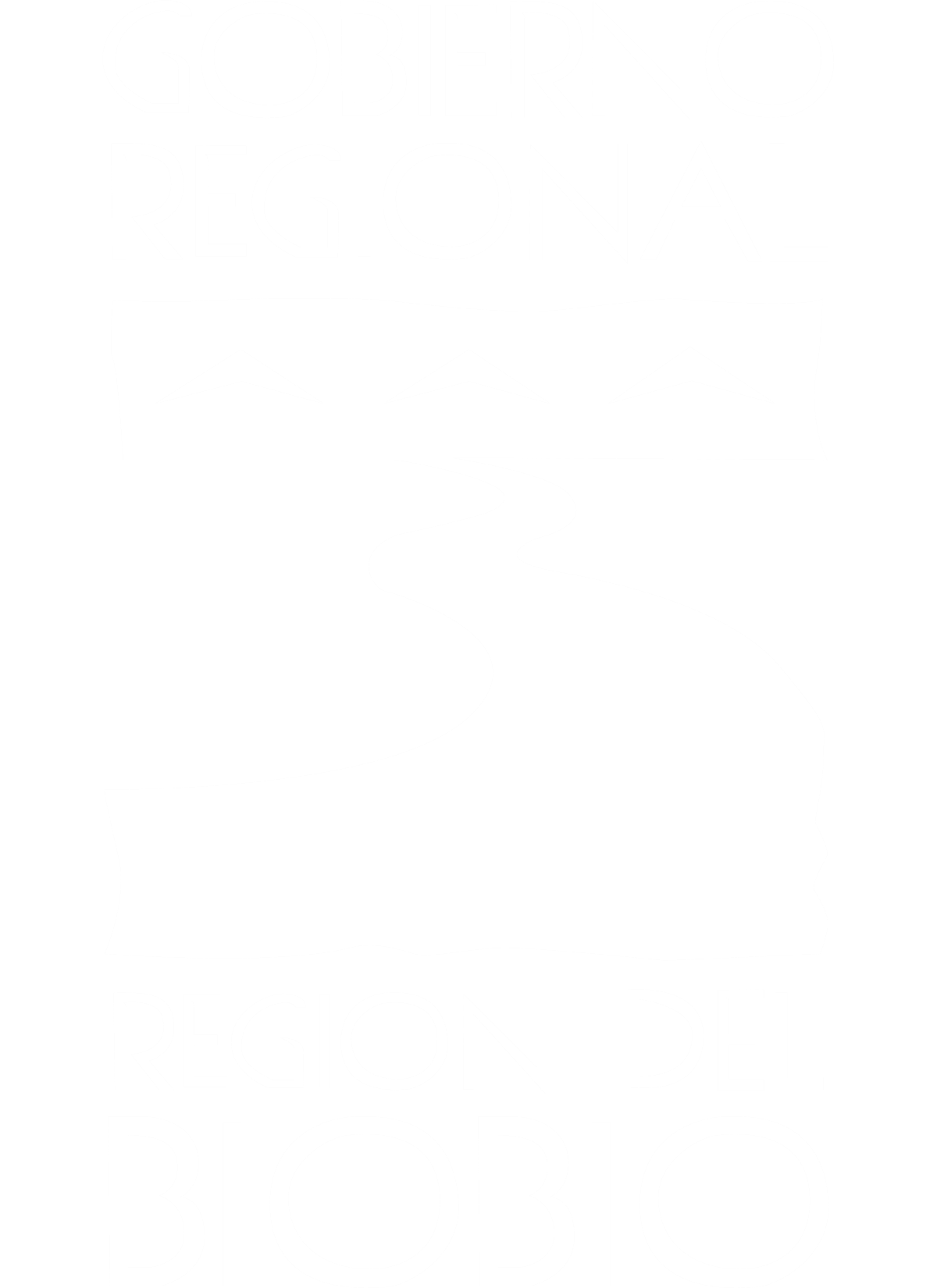 DESCARGAR PRESENTACIÓN Y ANEXOS
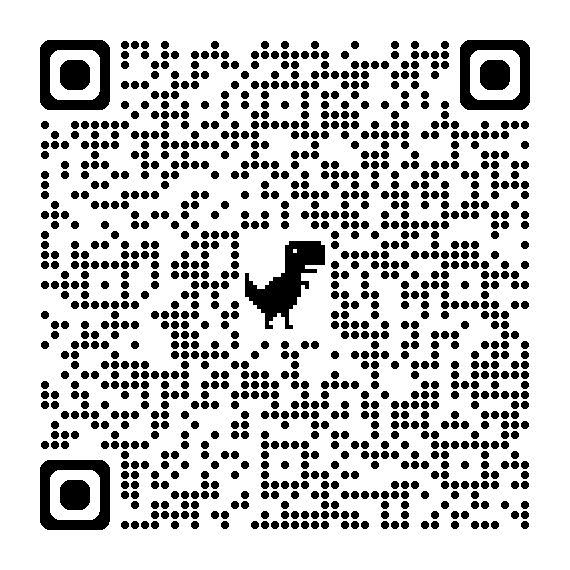 www.goredelosrios.cl
VALDIVIA, 31 DE JULIO DE 2023
JUAN CARLOS VERAGUA SEGURA
JEFE UNIDAD DE CONTROL Y AUDITORÍA INTERNA
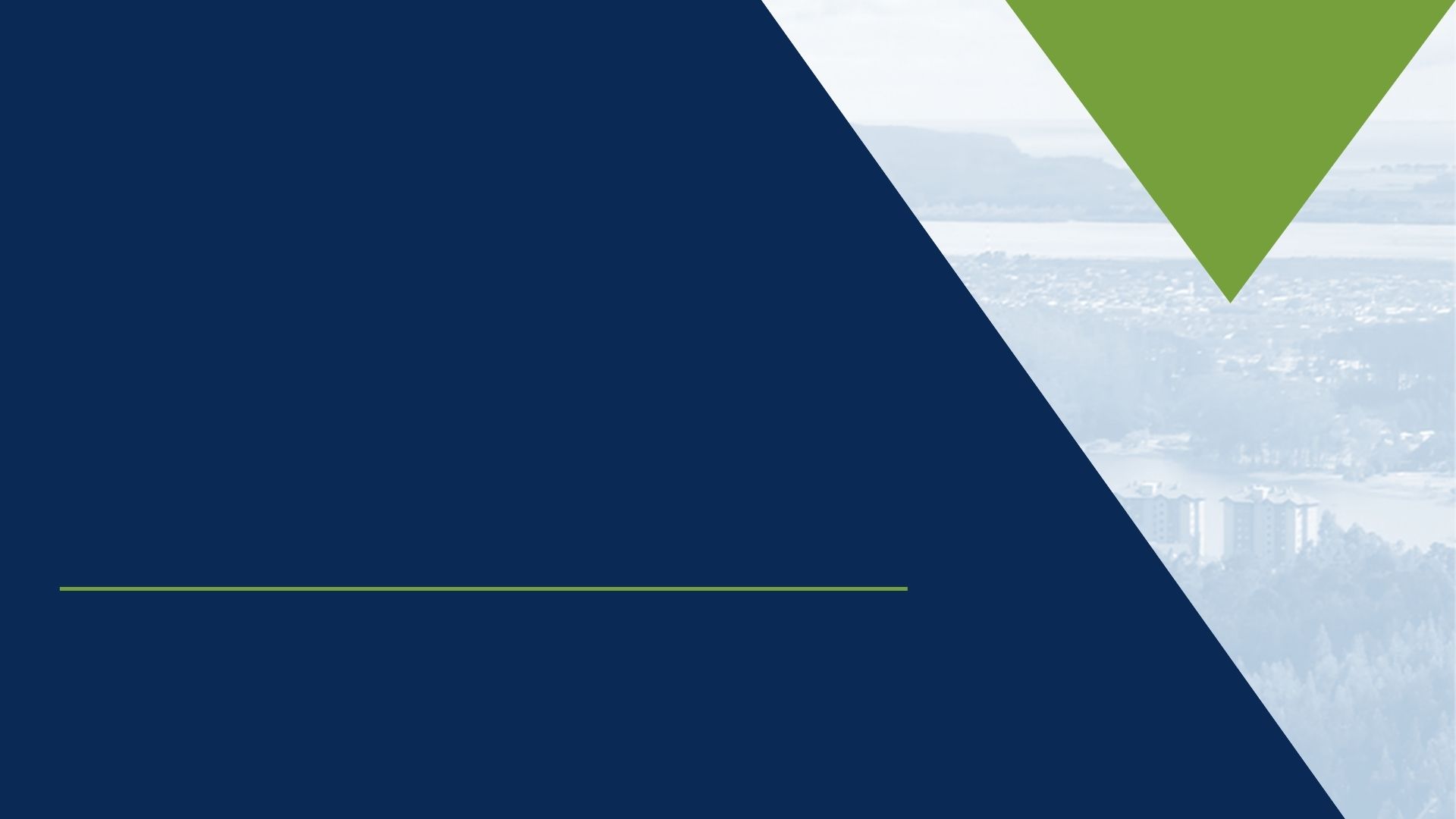 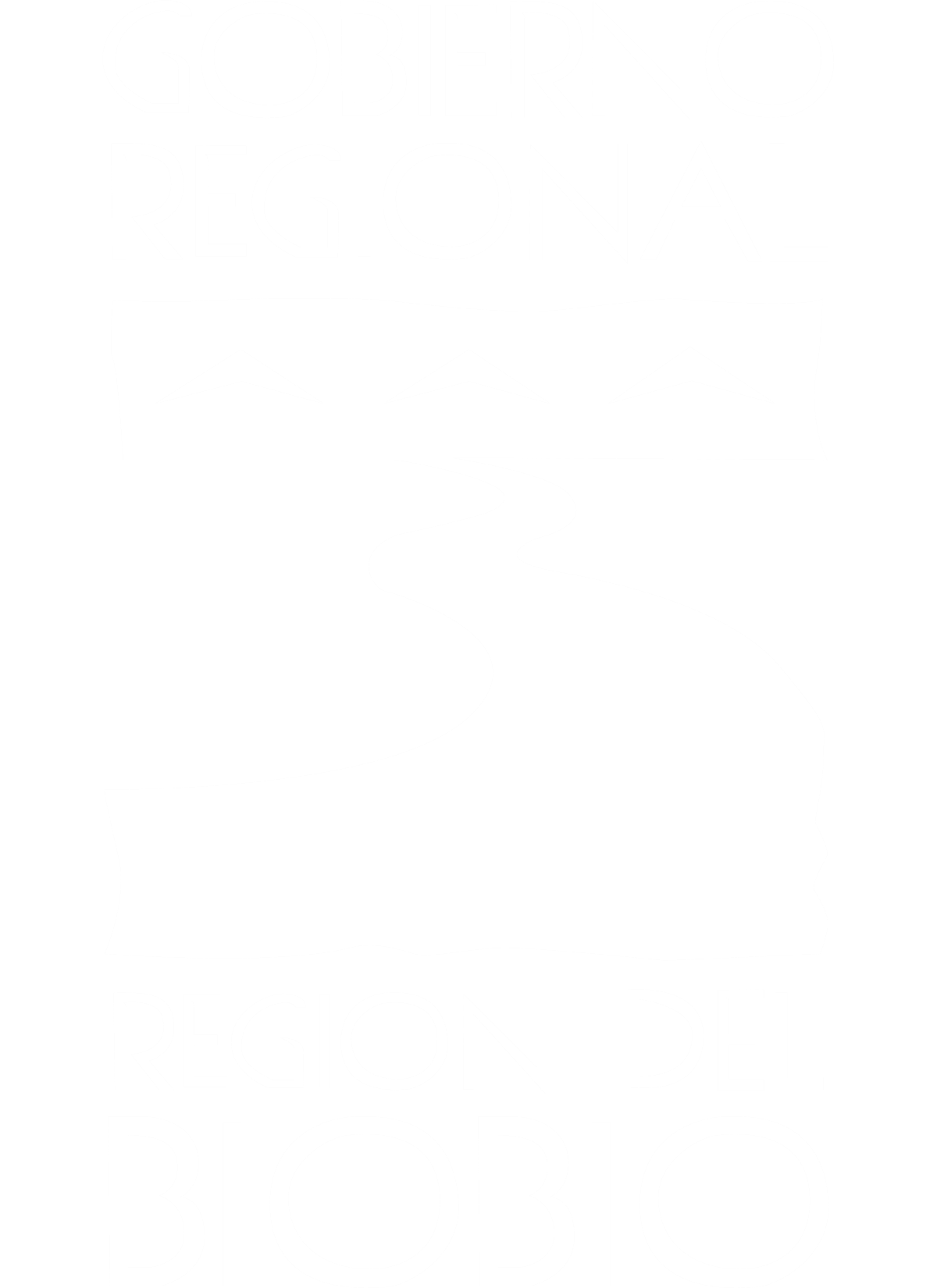 GRACIAS POR SU ATENCIÓN DATOS DE CONTACTOjveragua@gorebiobio.cl
www.goredelosrios.cl
VALDIVIA, 31 DE JULIO DE 2023
JUAN CARLOS VERAGUA SEGURA
JEFE UNIDAD DE CONTROL Y AUDITORÍA INTERNA